美洲華語第一冊
1
一
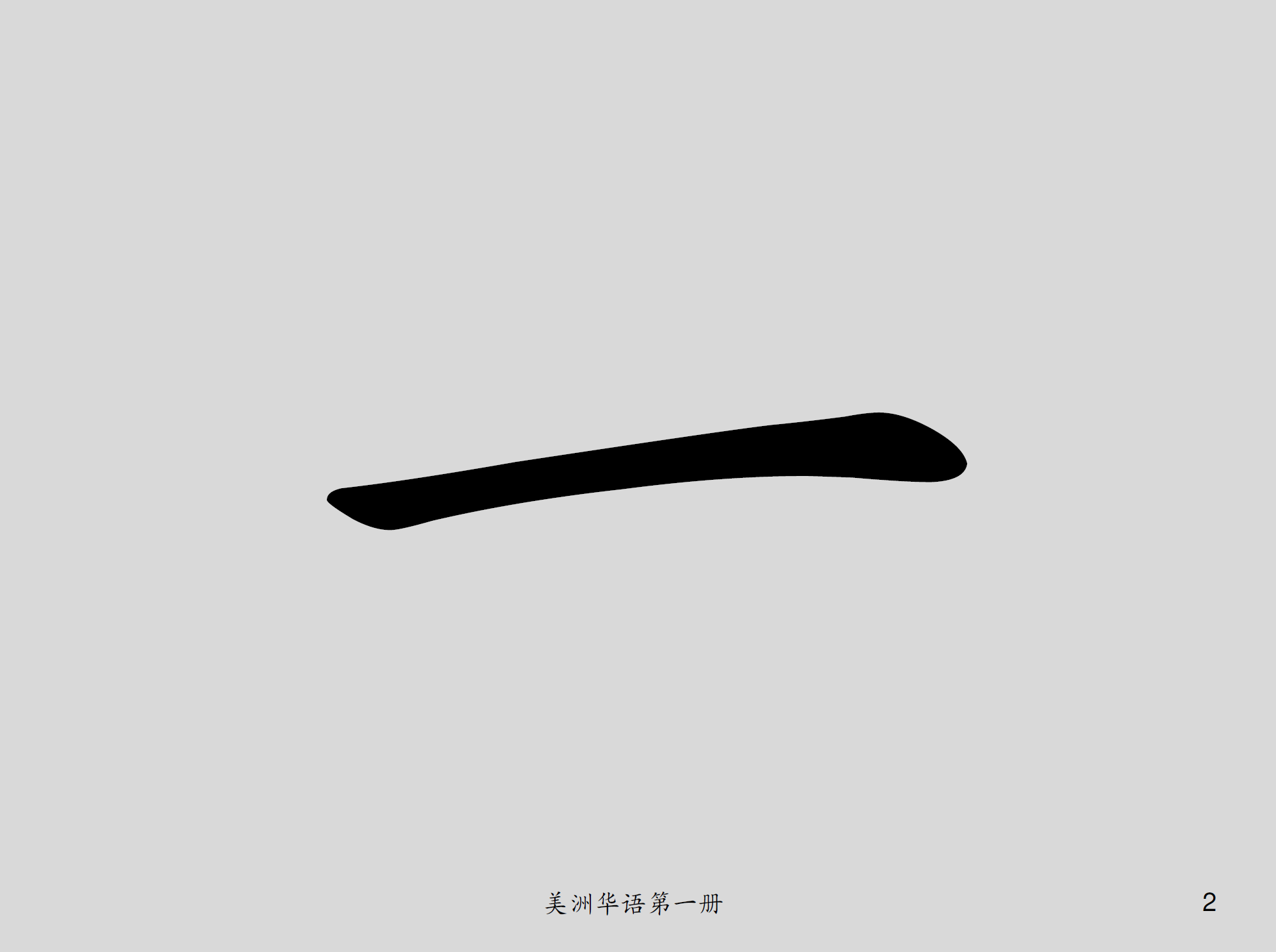 美洲華語第一冊
2
二
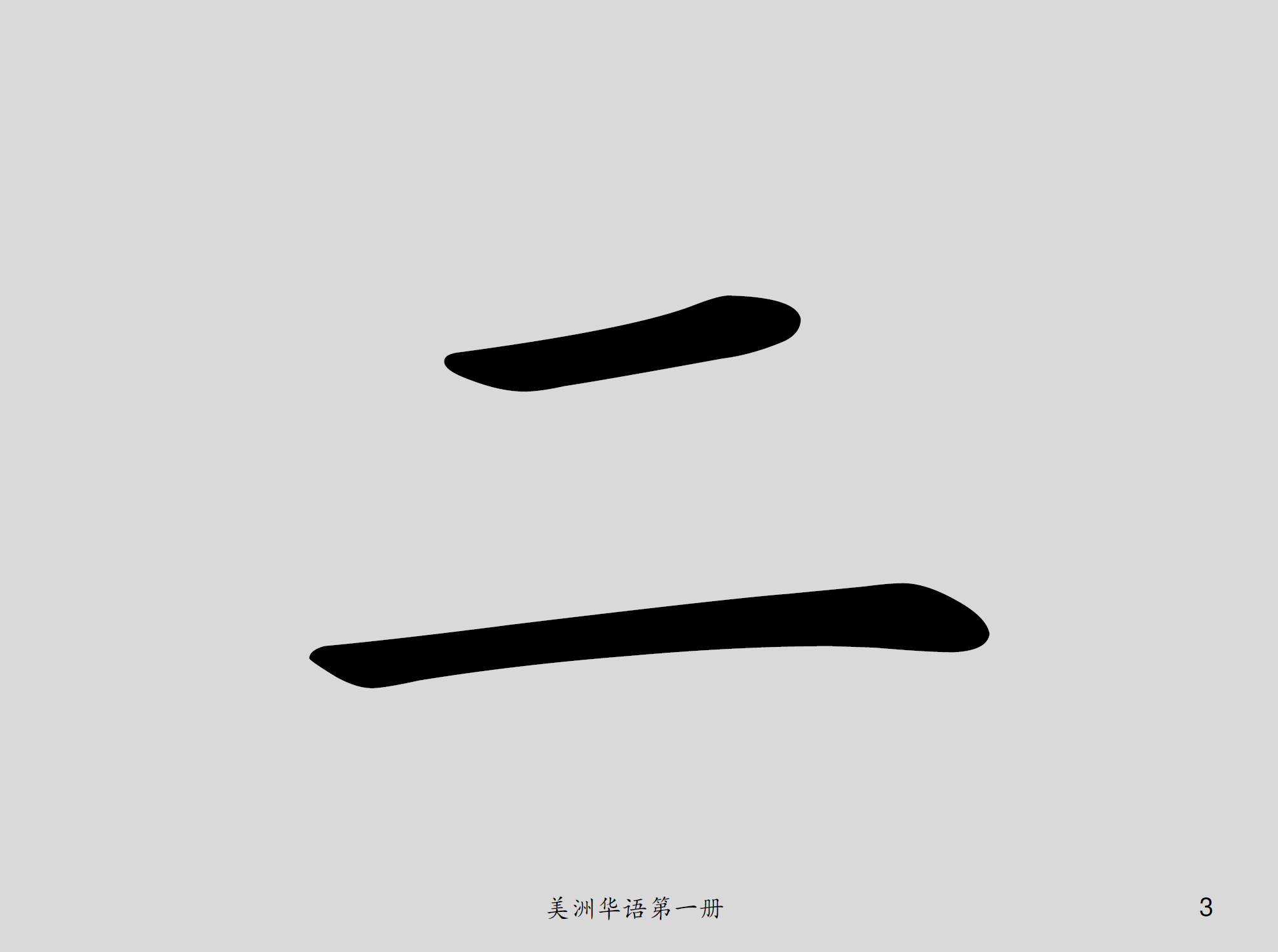 美洲華語第一冊
3
三
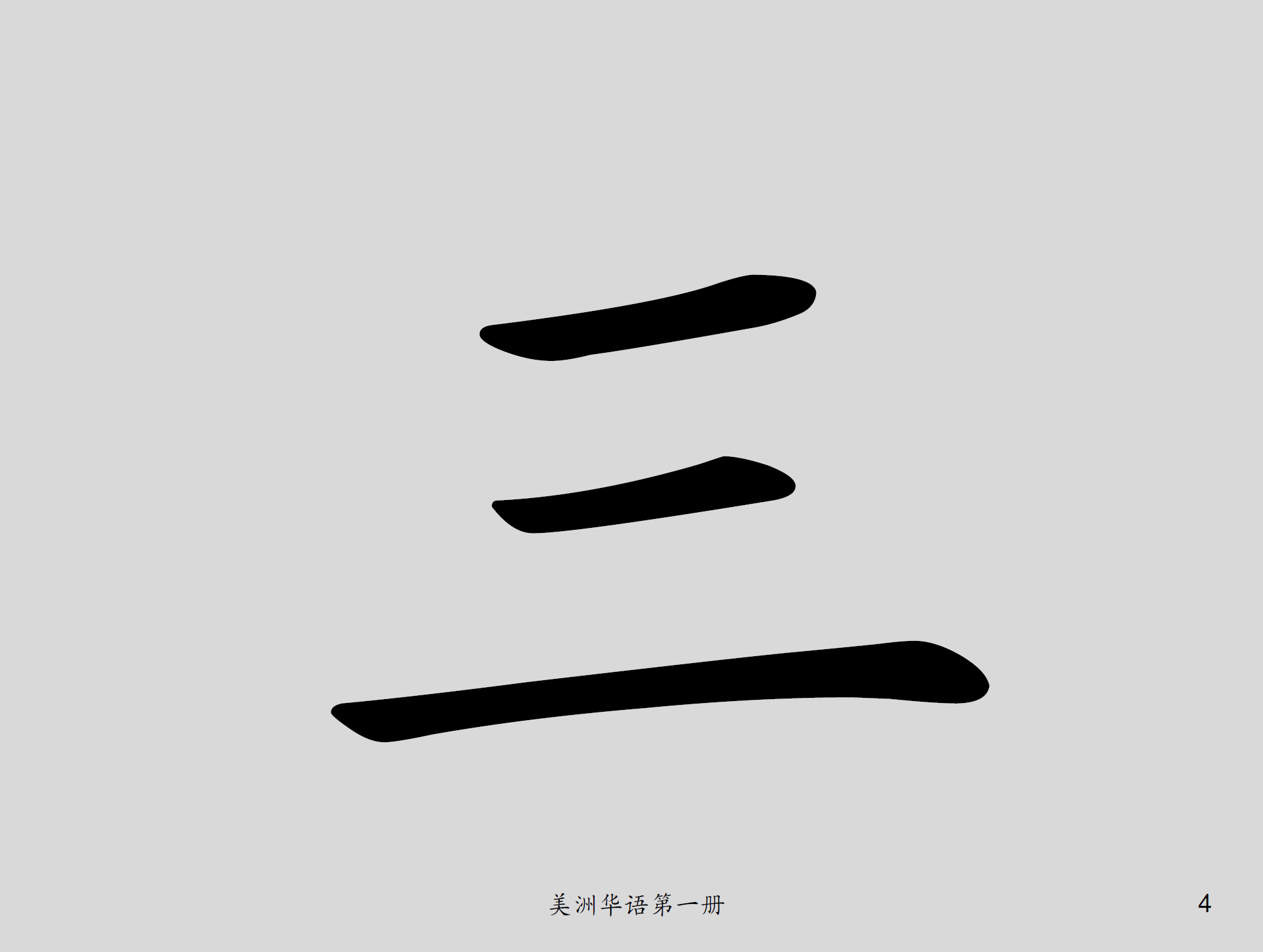 美洲華語第一冊
4
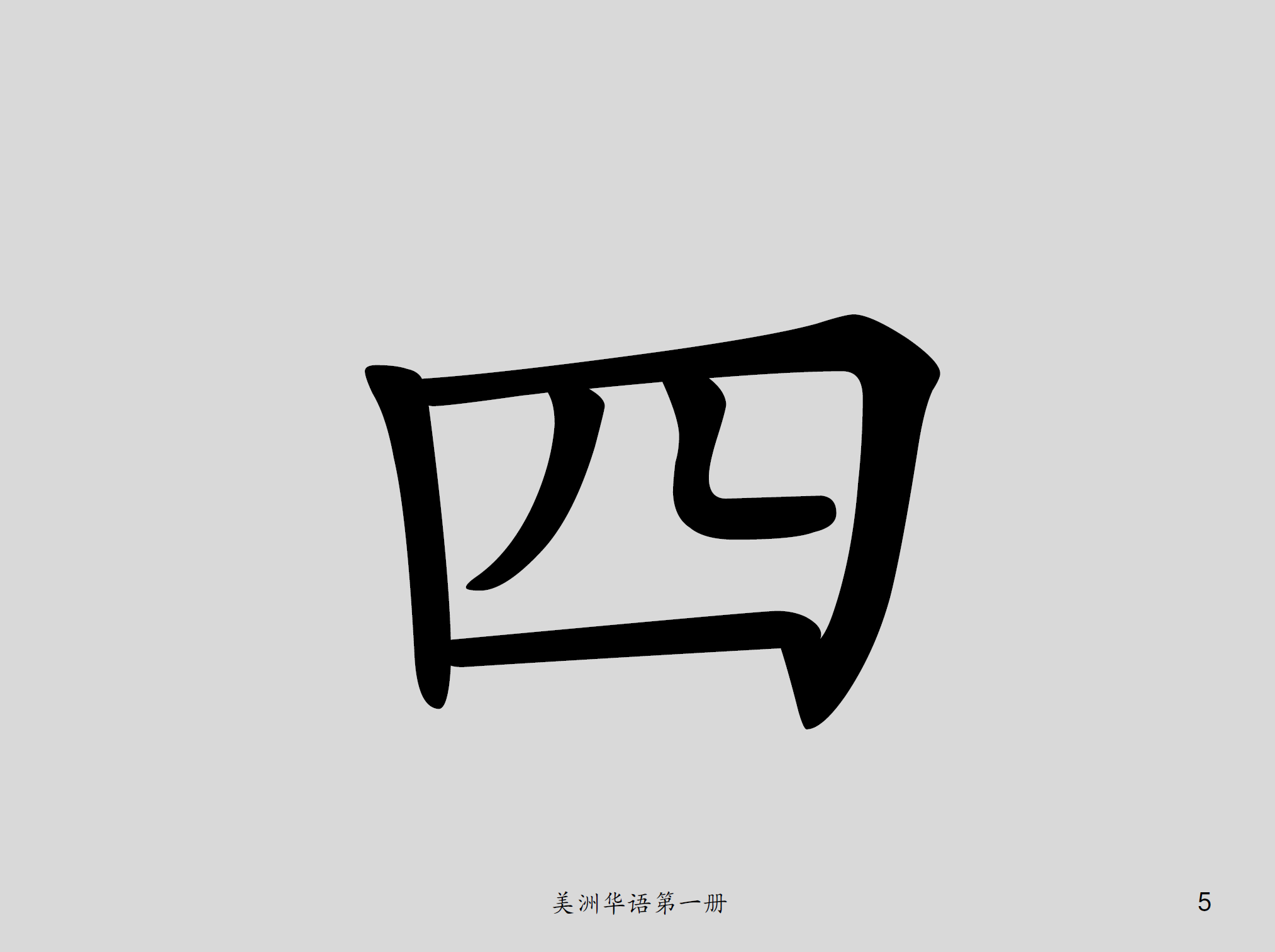 四
美洲華語第一冊
5
五
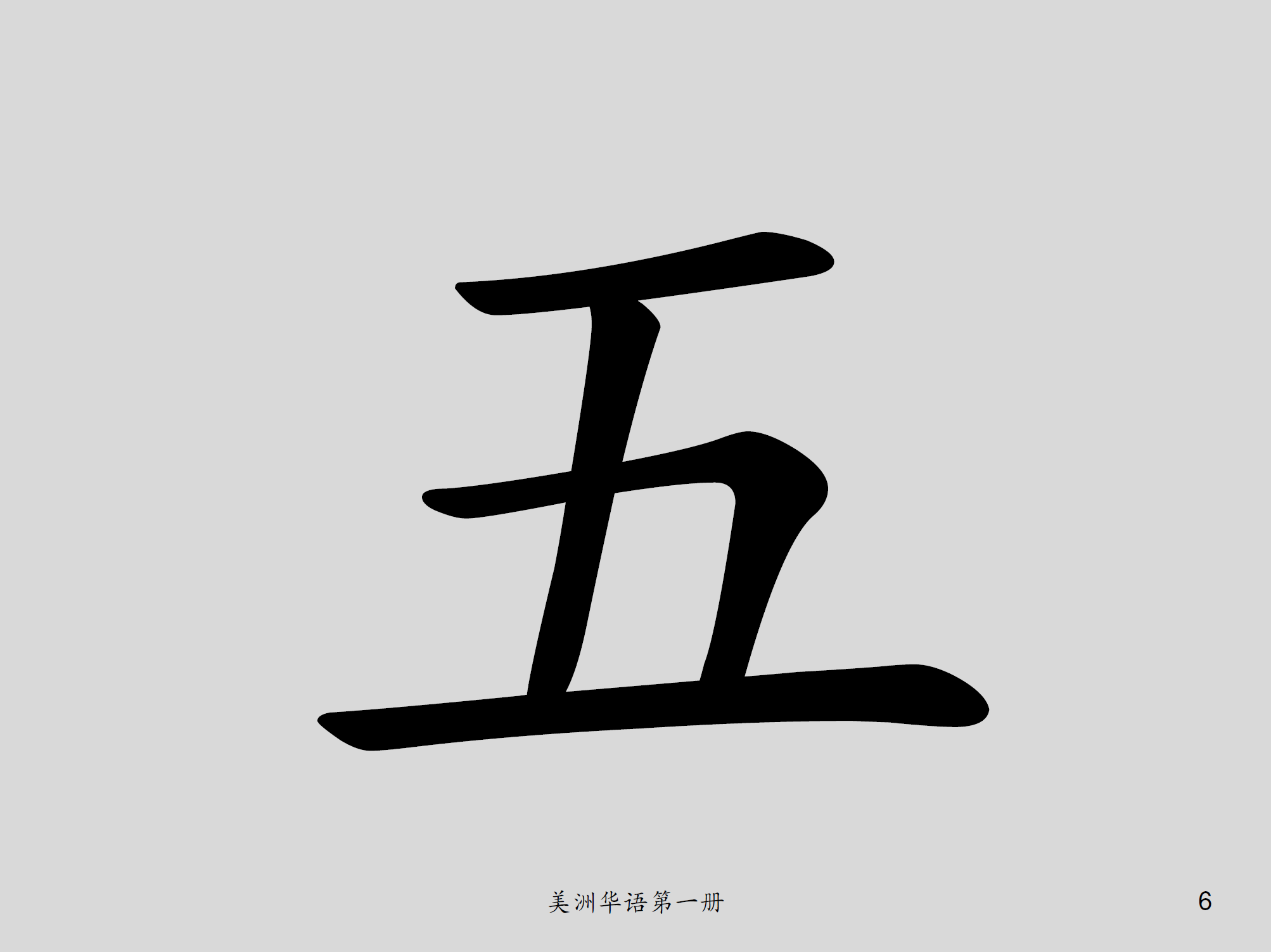 美洲華語第一冊
6
六
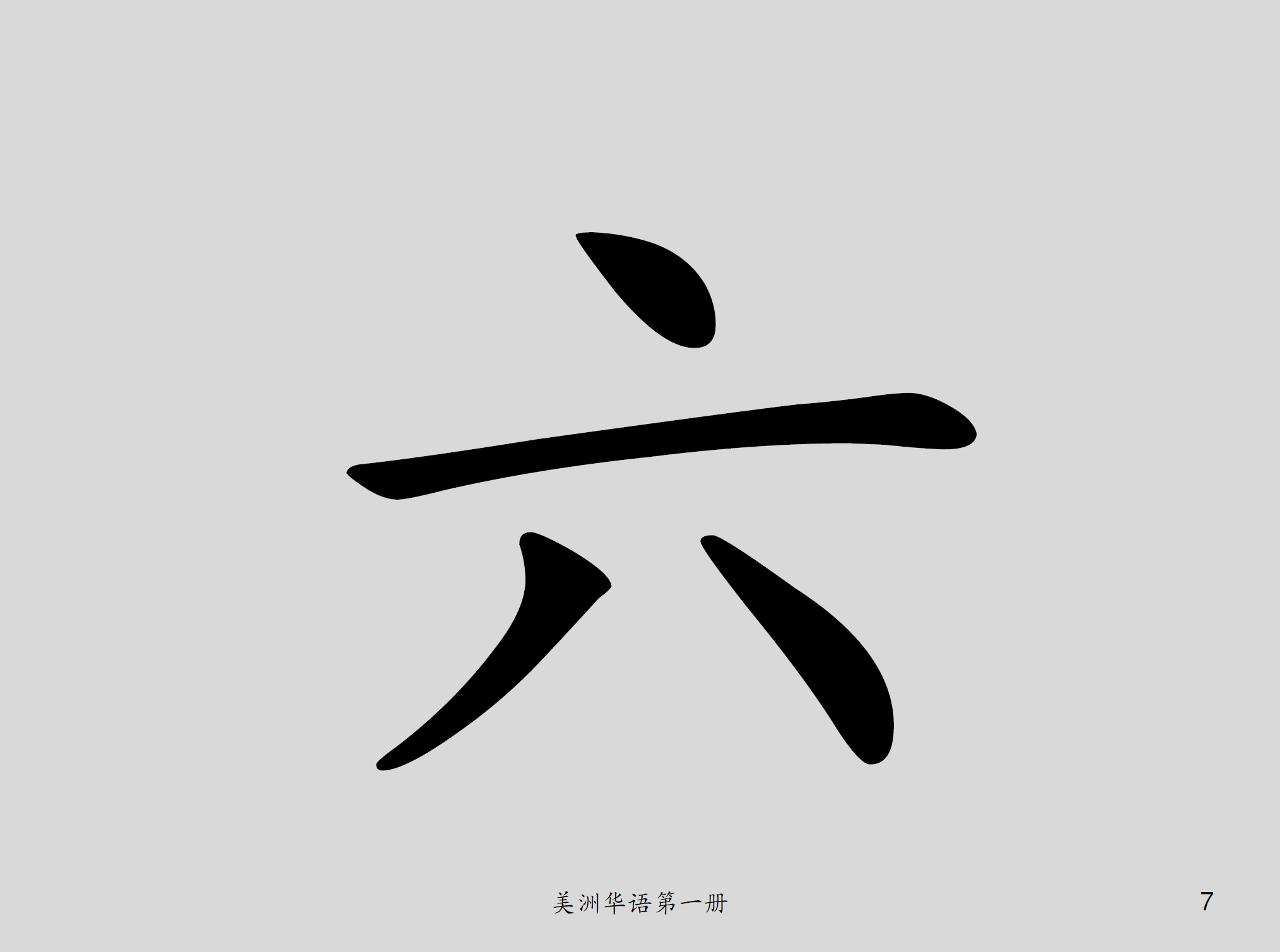 美洲華語第一冊
7
七
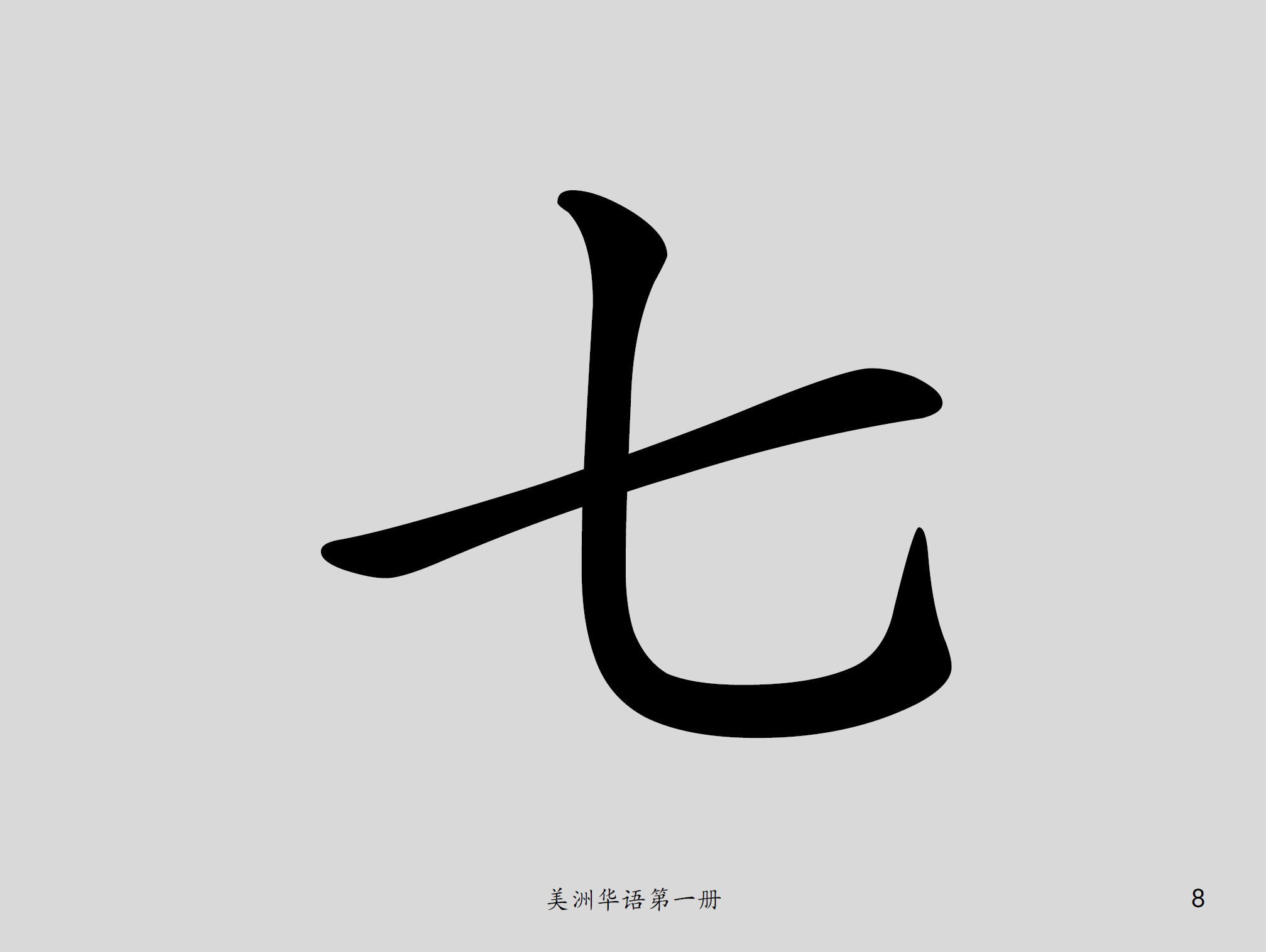 美洲華語第一冊
8
八
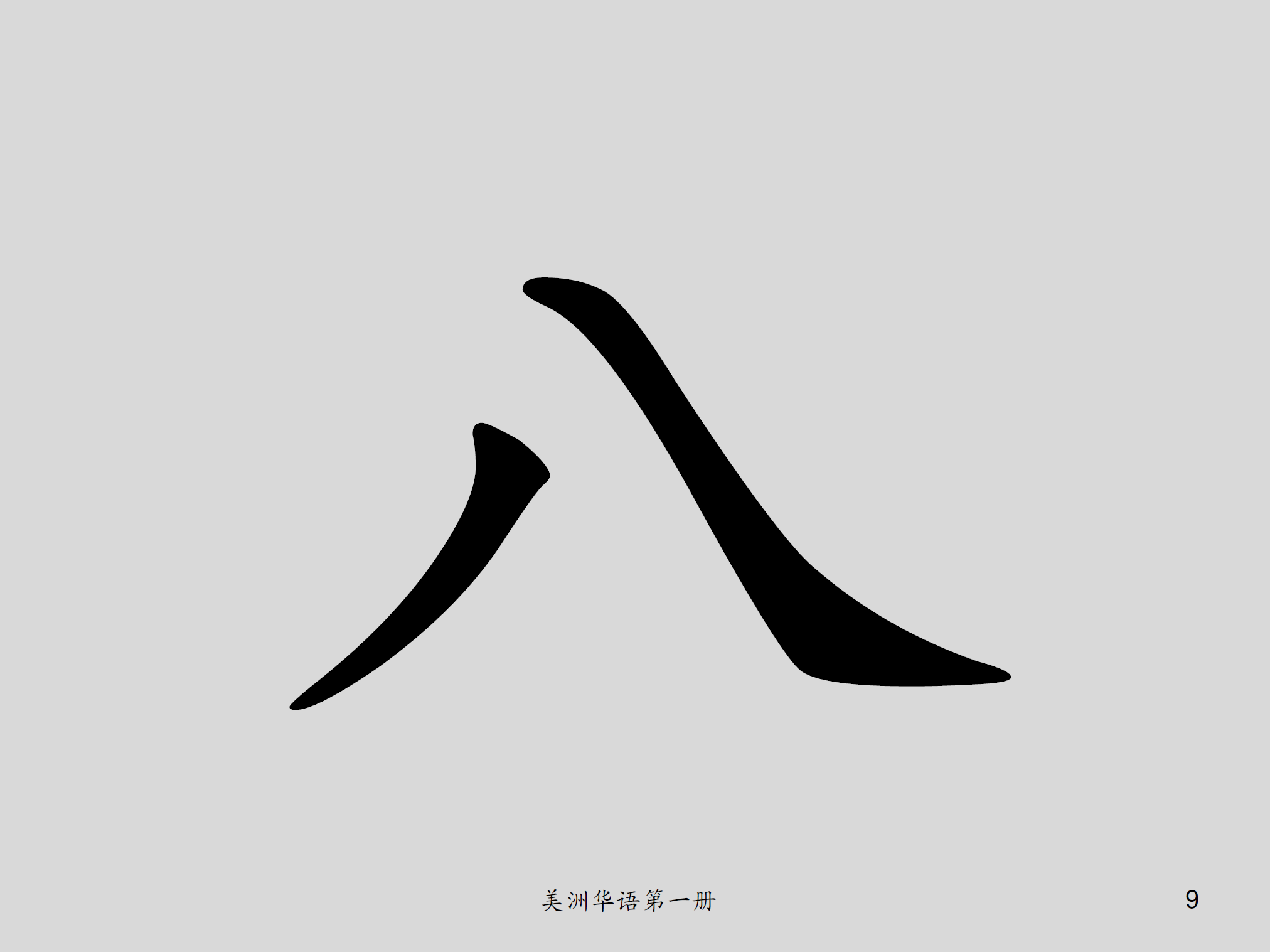 美洲華語第一冊
9
九
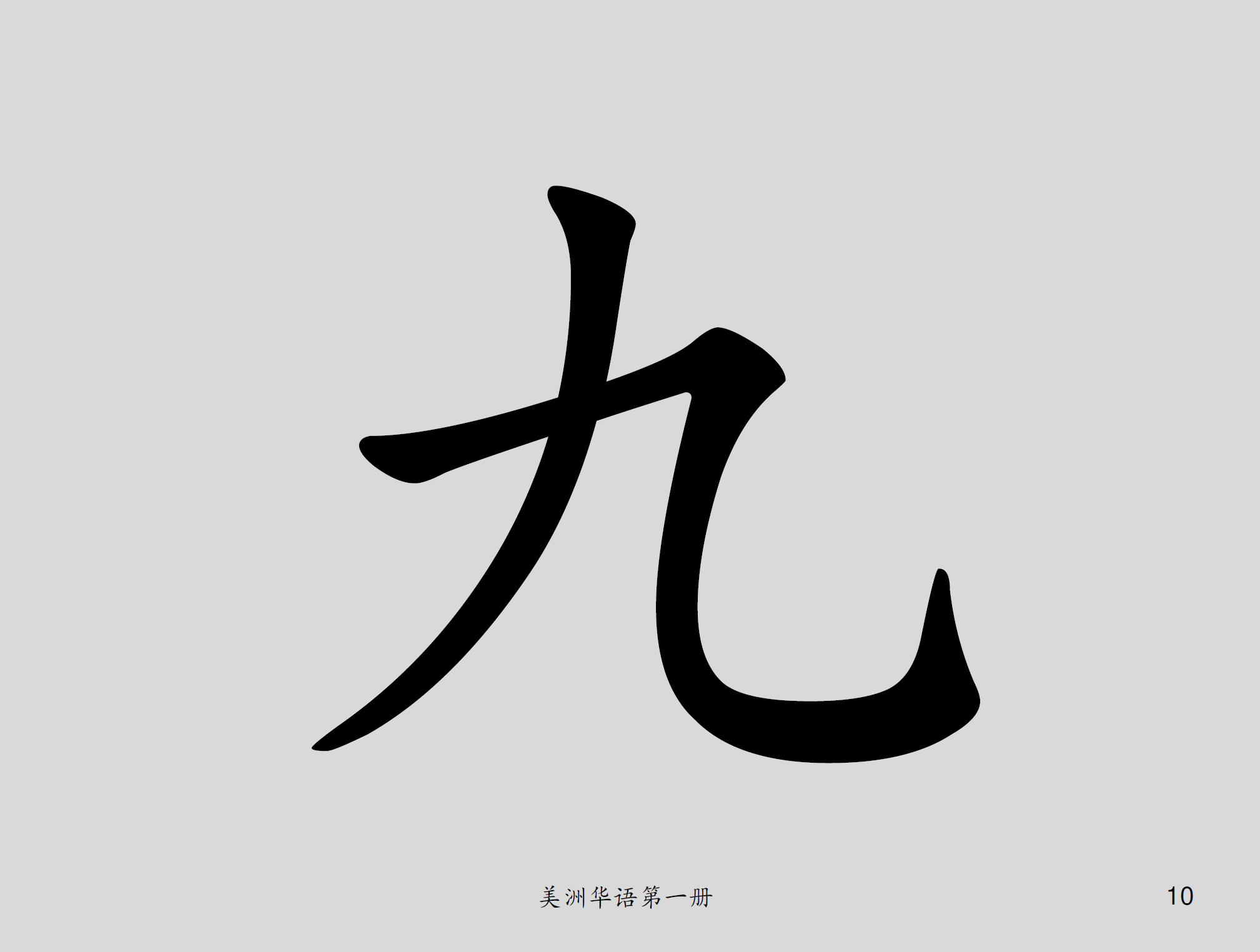 美洲華語第一冊
10
十
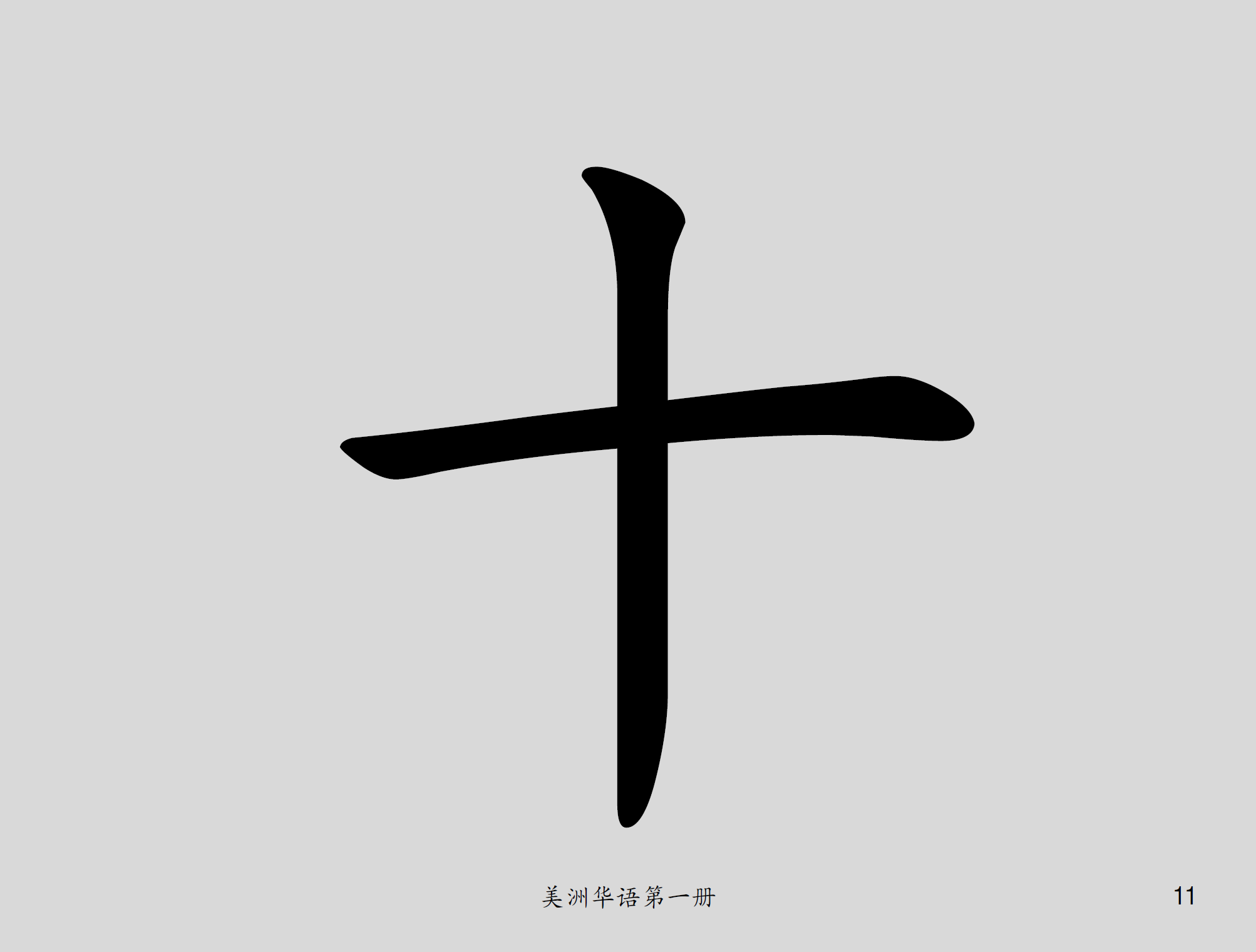 美洲華語第一冊
11
百
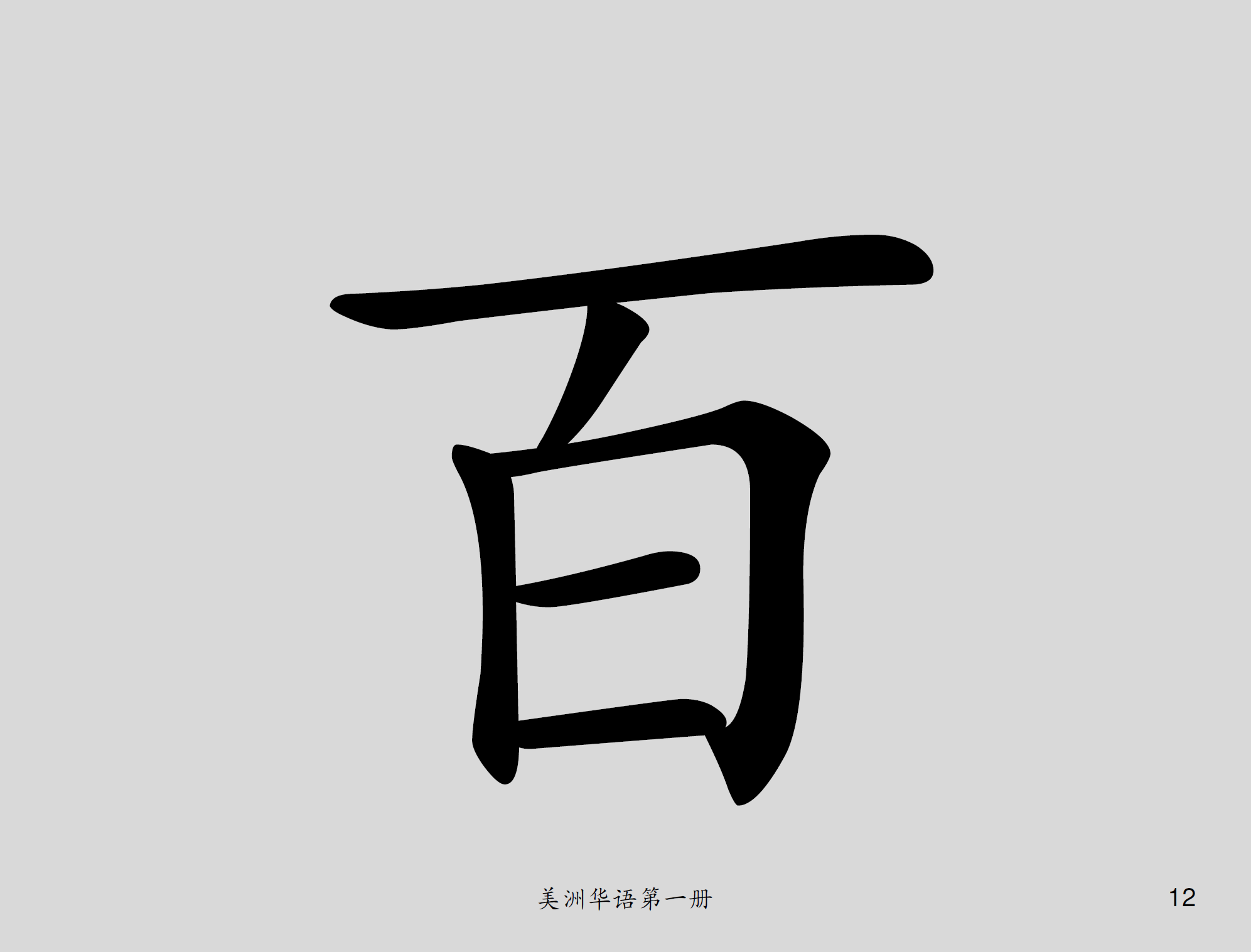 美洲華語第一冊
12
千
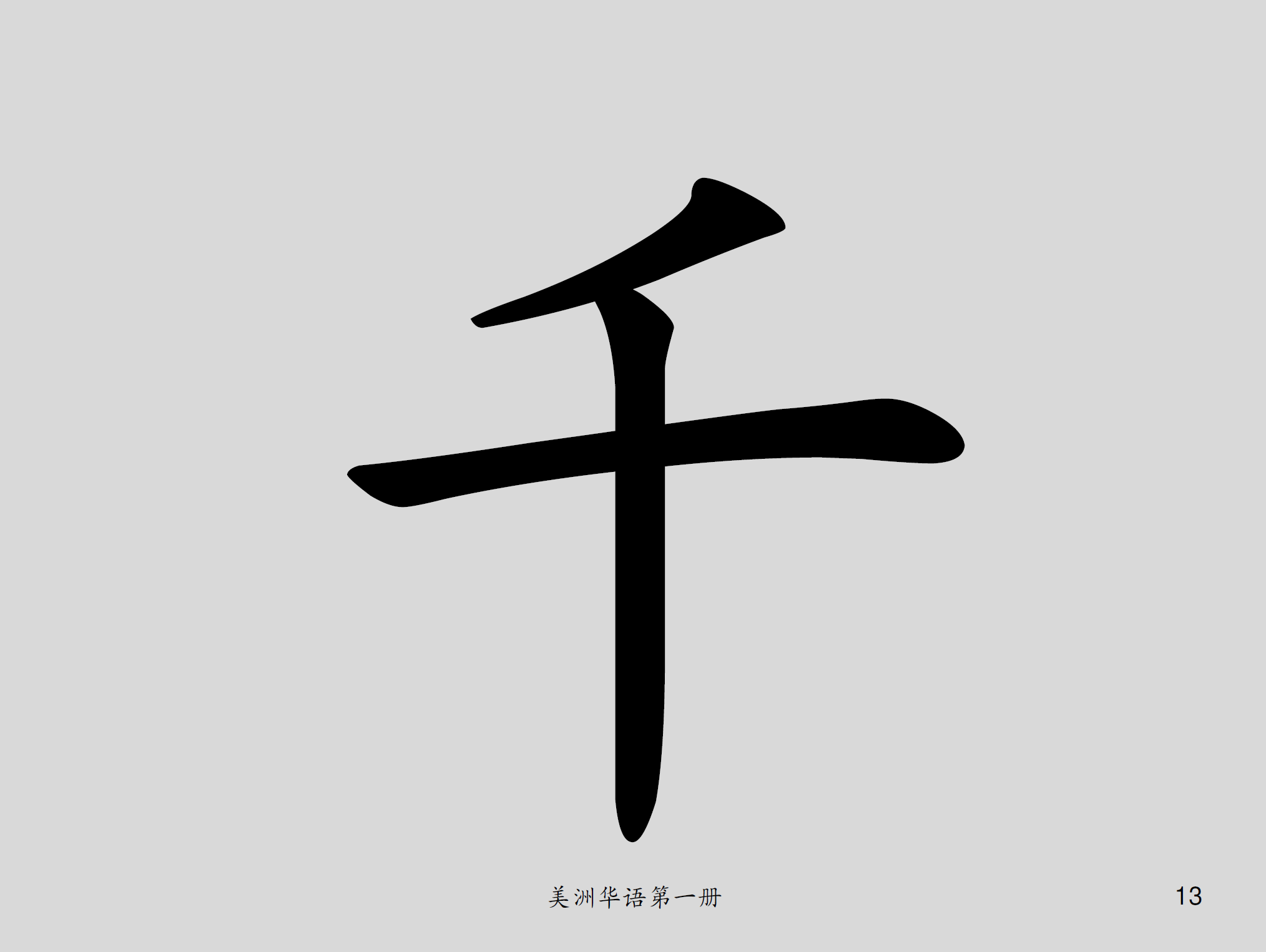 美洲華語第一冊
13
上
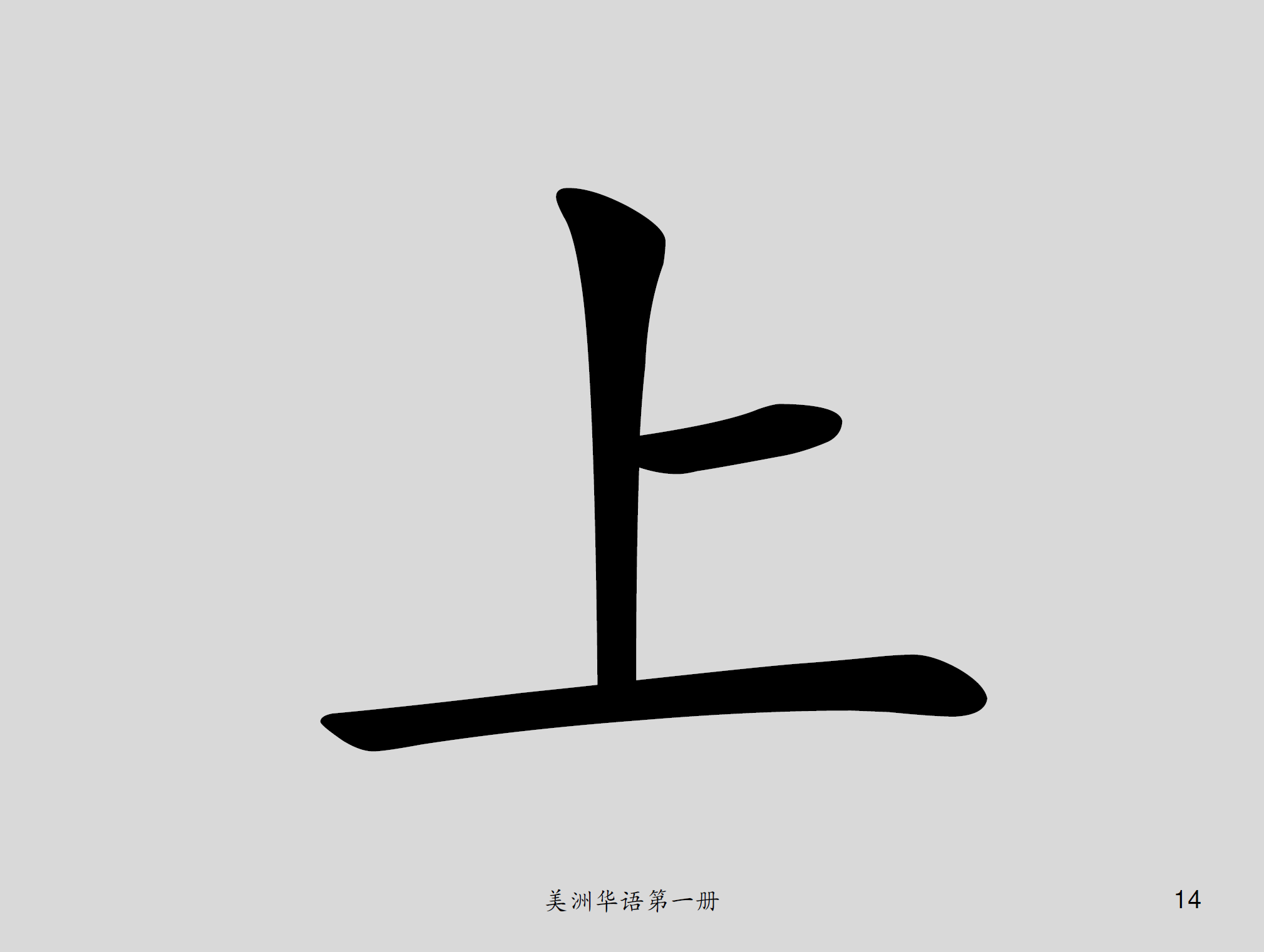 美洲華語第一冊
14
中
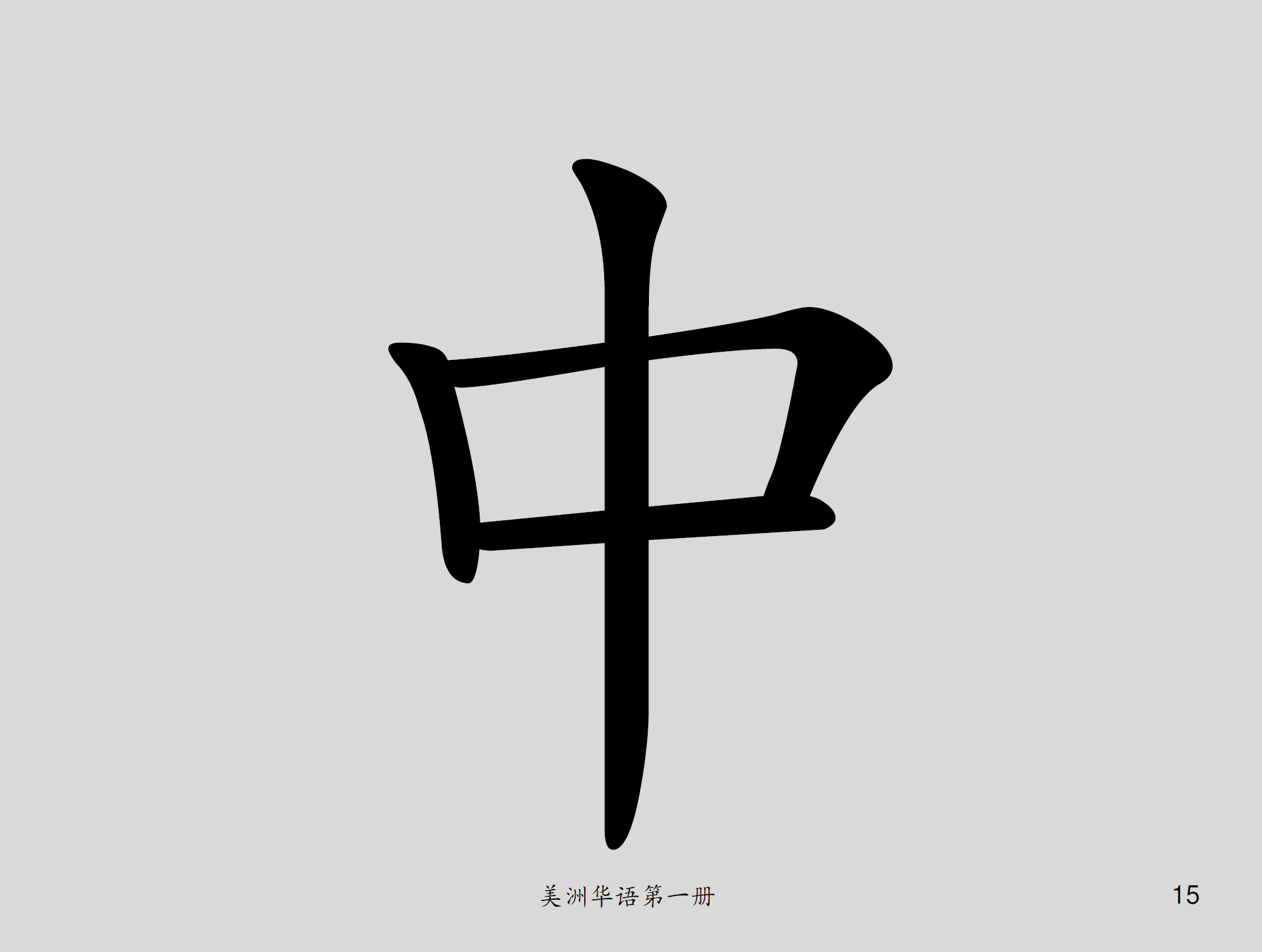 美洲華語第一冊
15
下
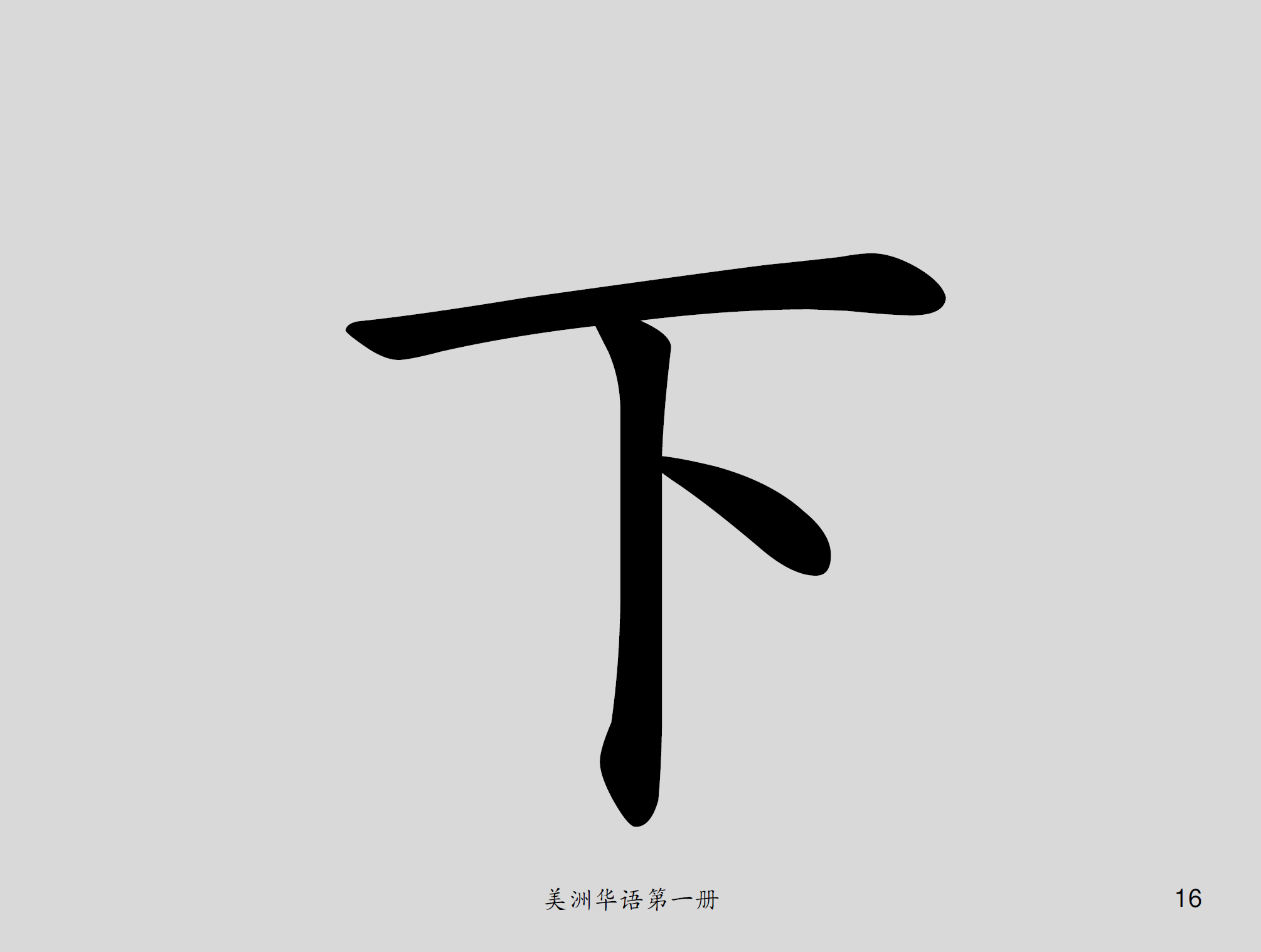 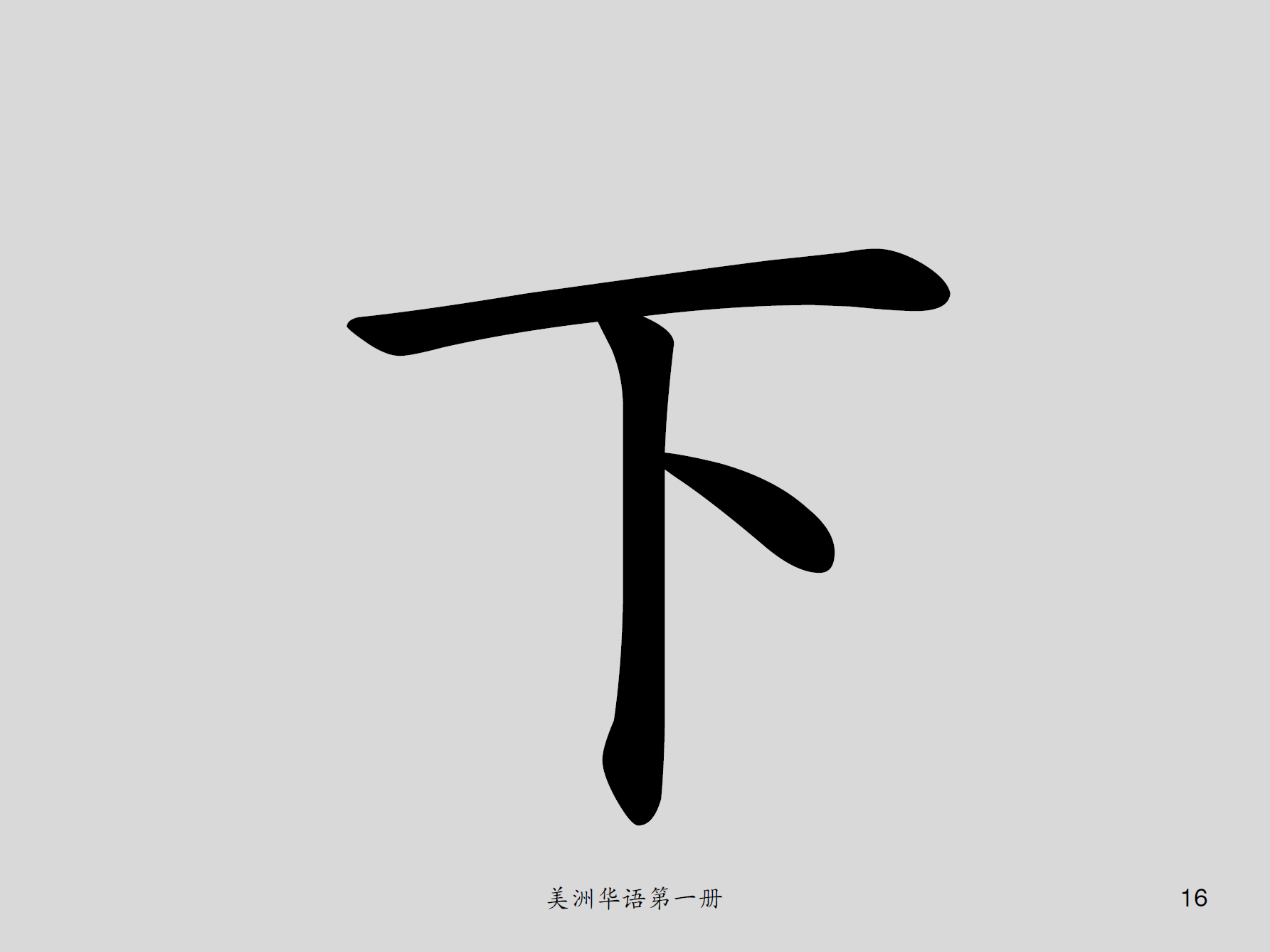 美洲華語第一冊
16
大
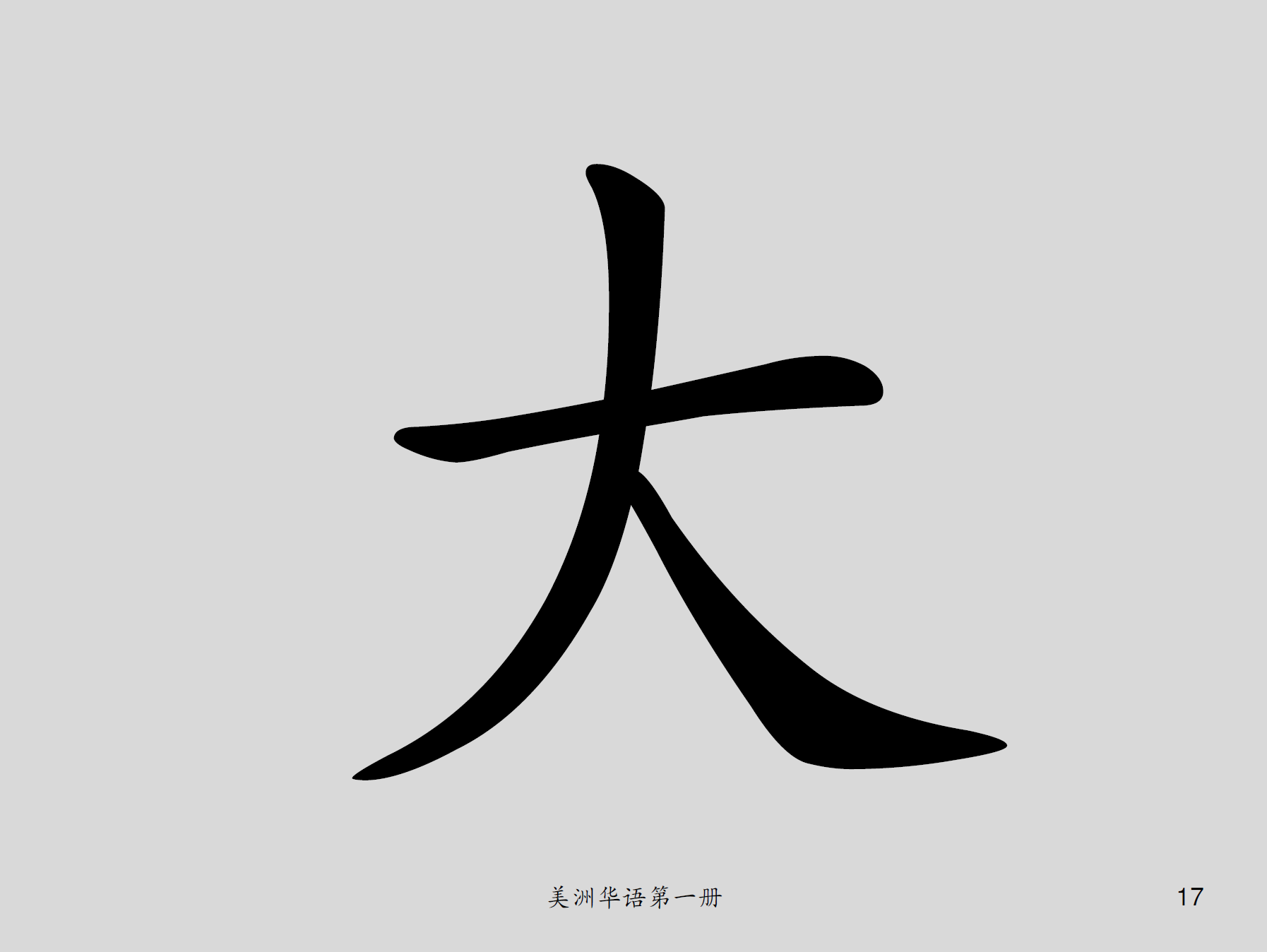 美洲華語第一冊
17
小
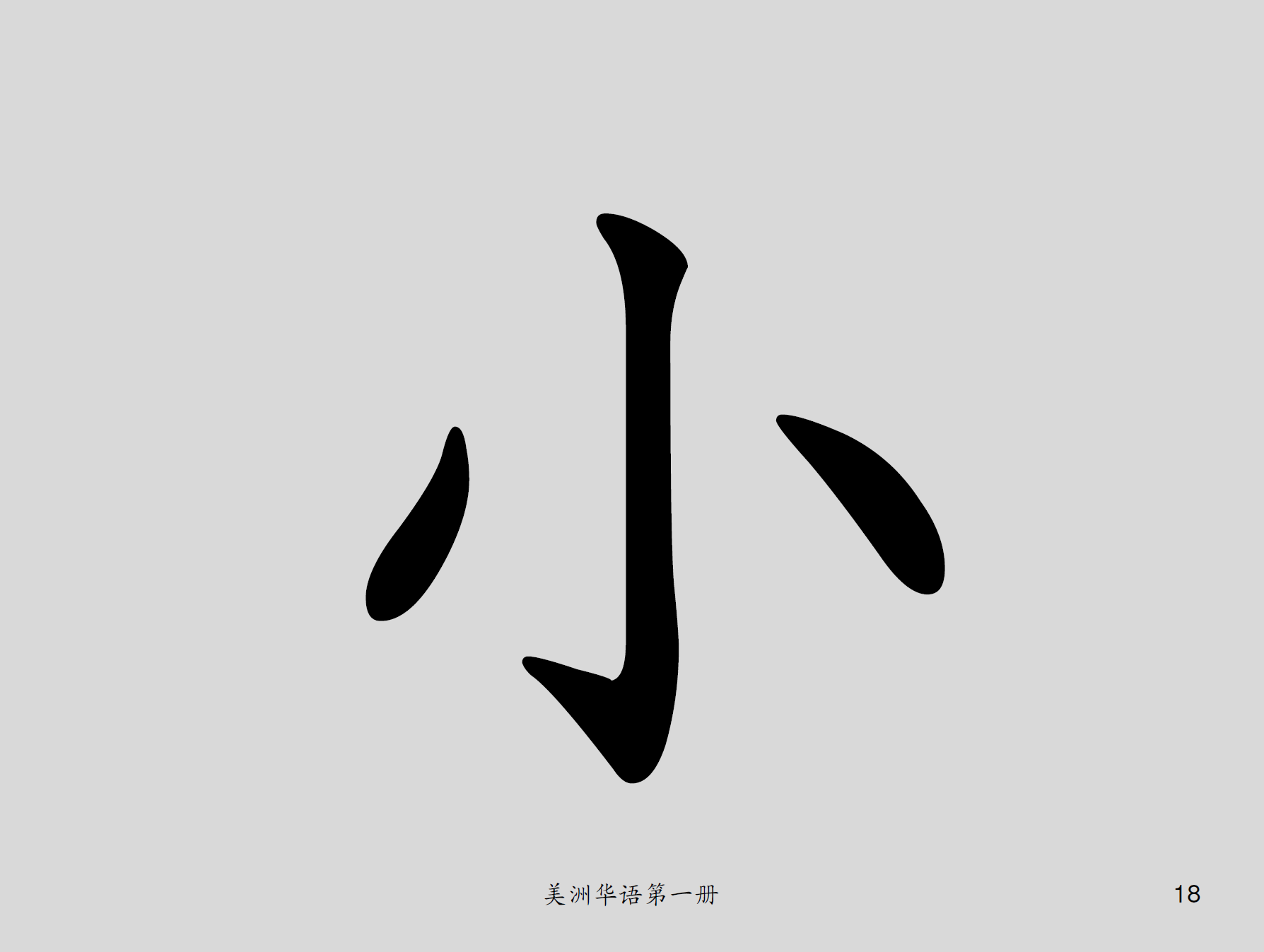 美洲華語第一冊
18
手
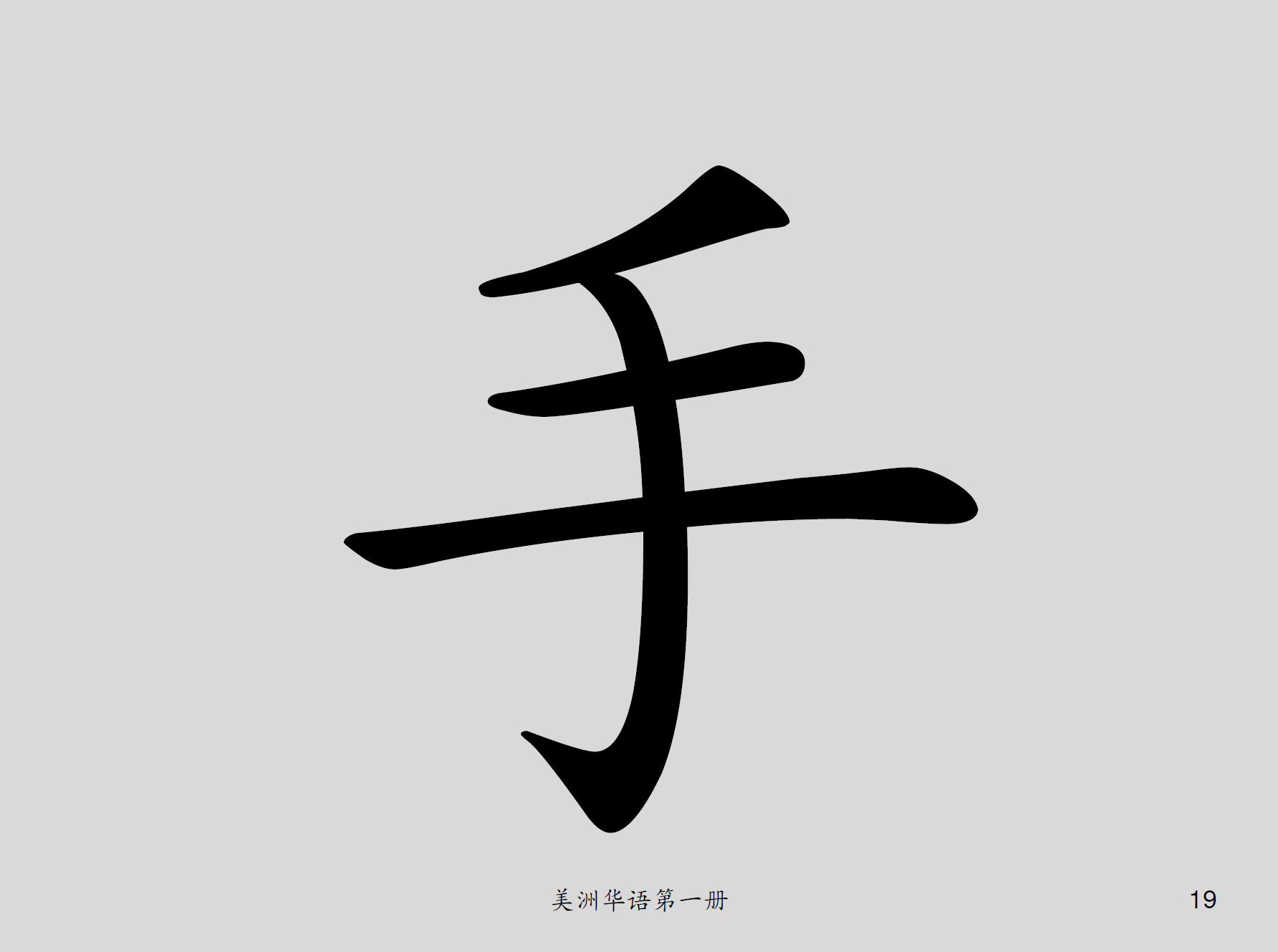 美洲華語第一冊
19
力
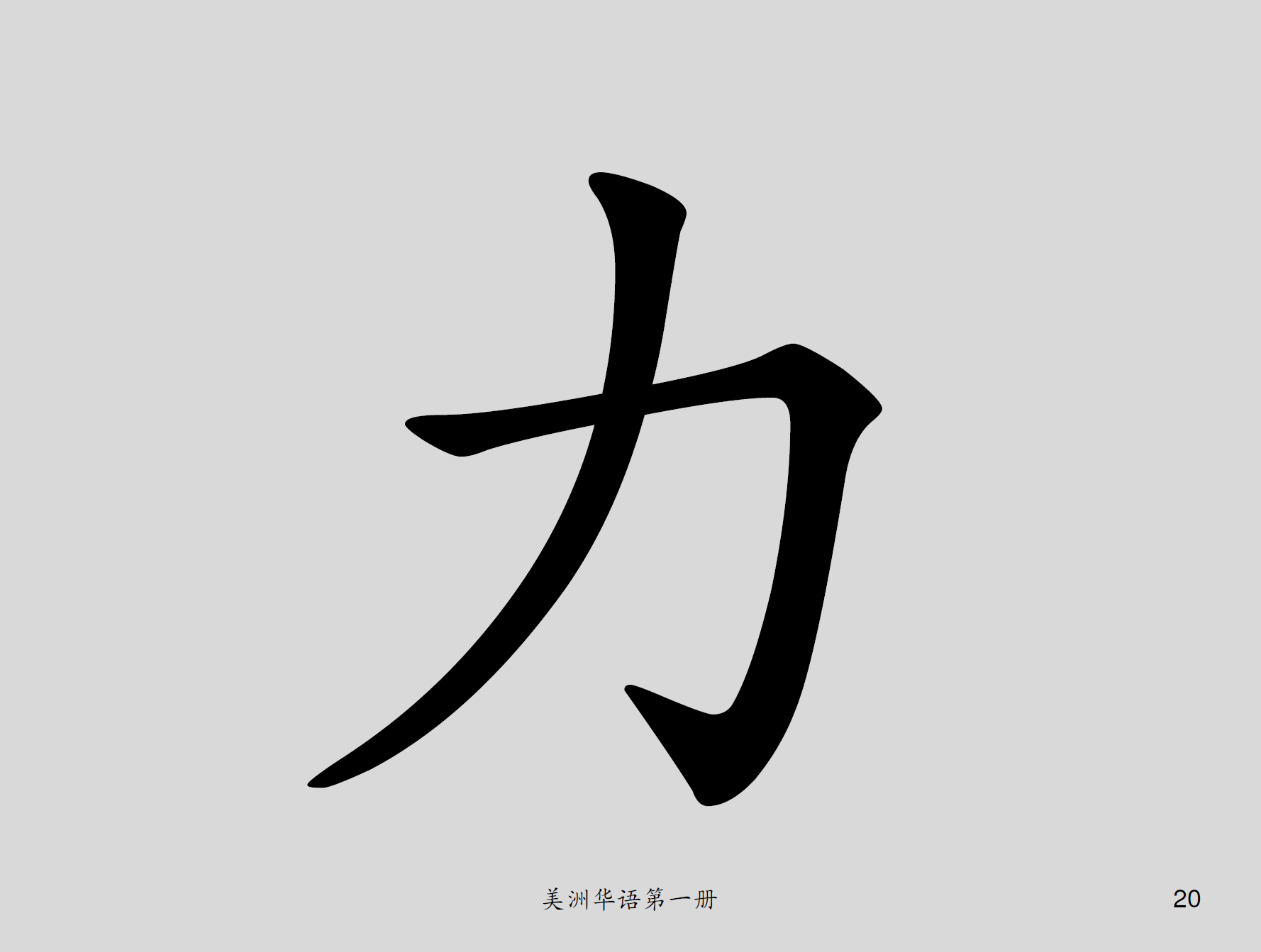 美洲華語第一冊
20
工
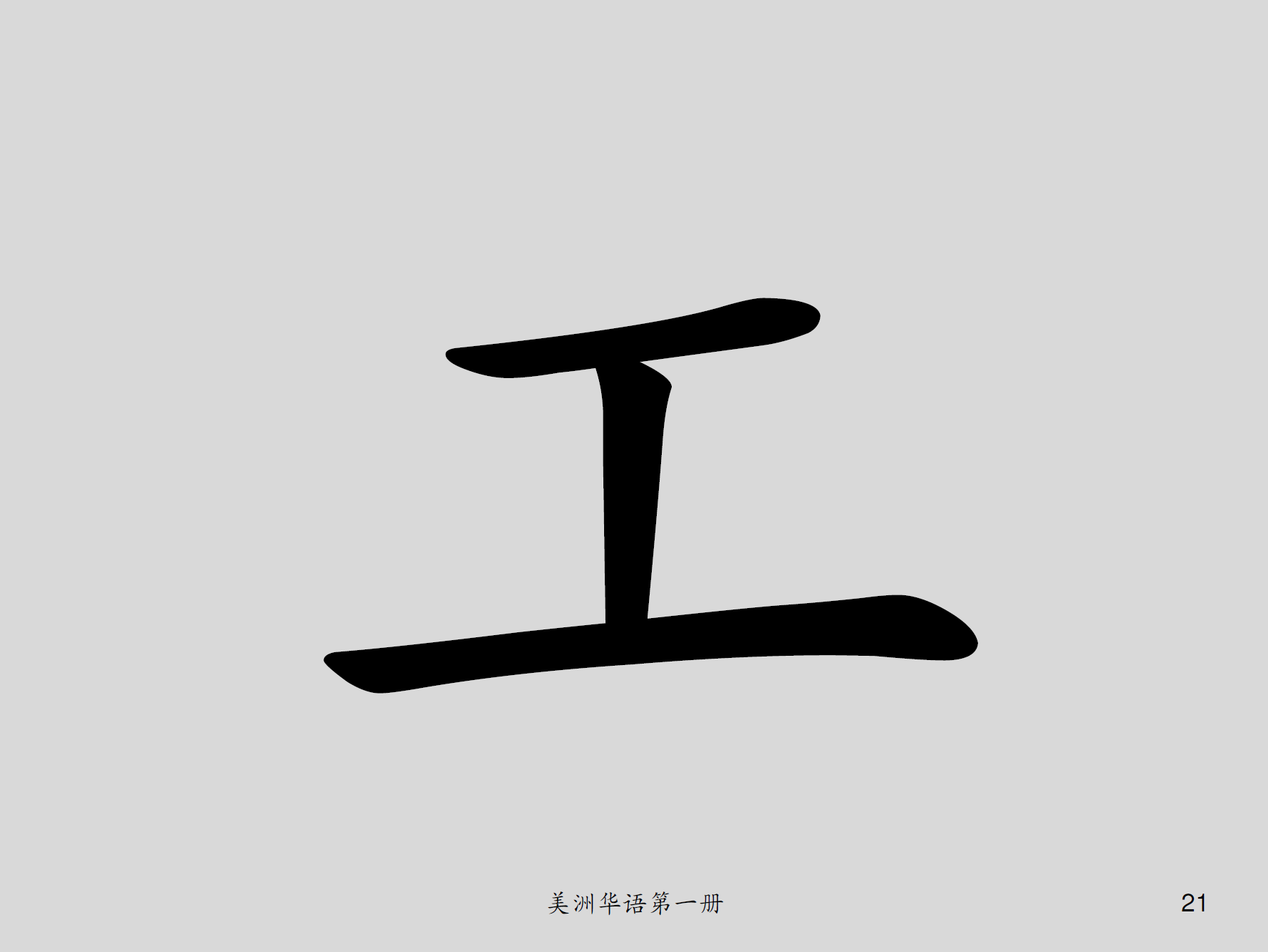 美洲華語第一冊
21
口
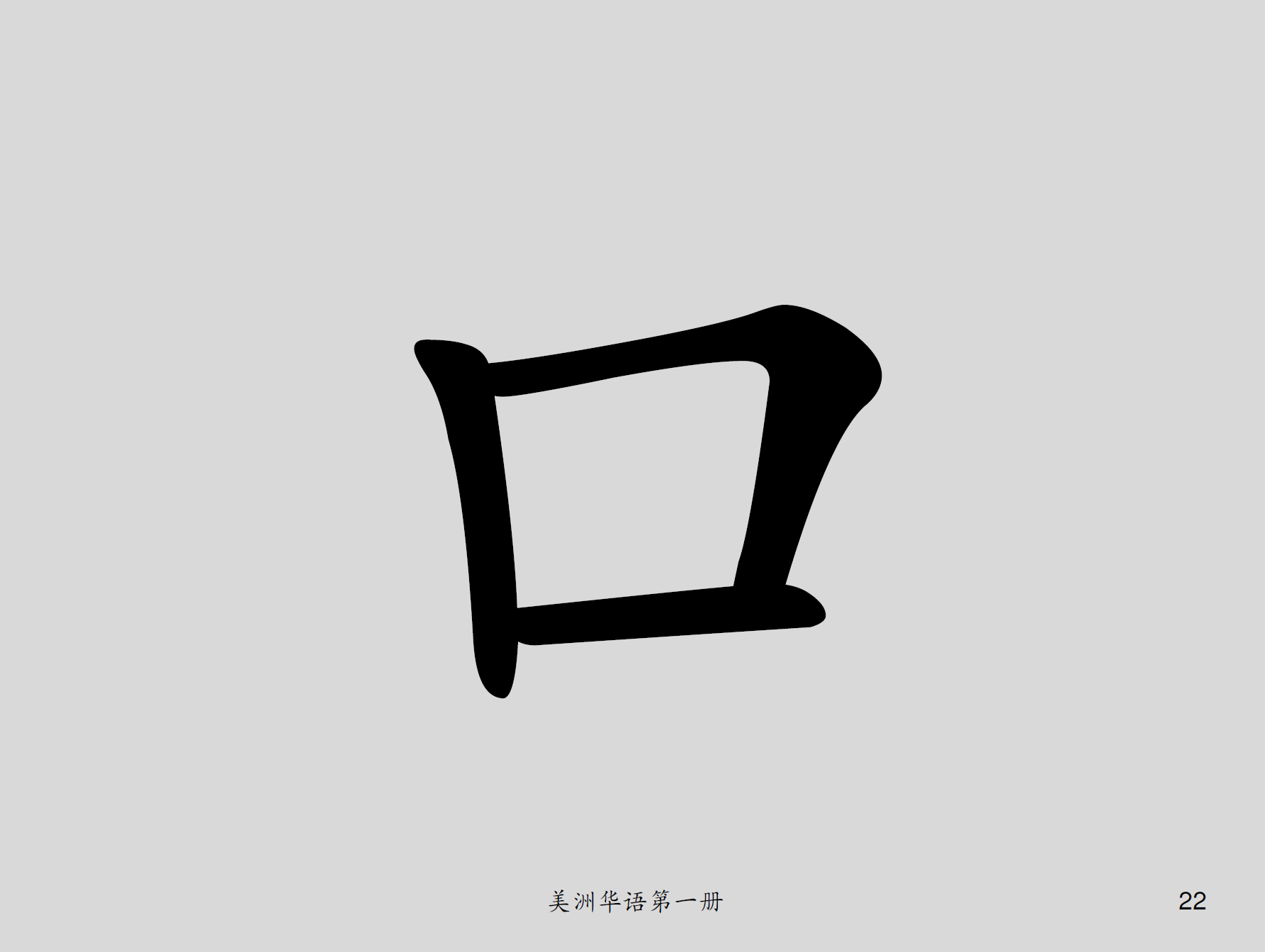 美洲華語第一冊
22
左
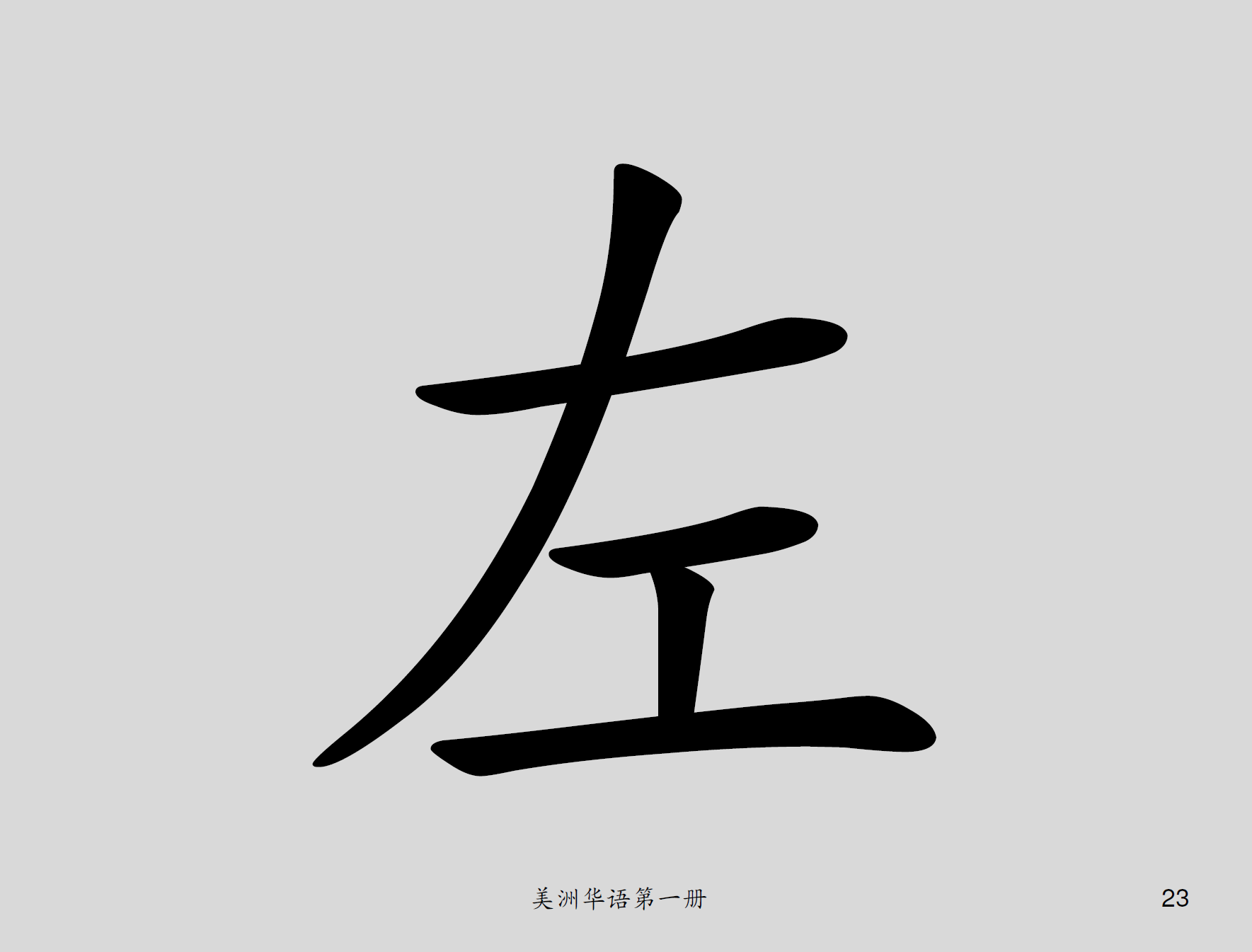 美洲華語第一冊
23
右
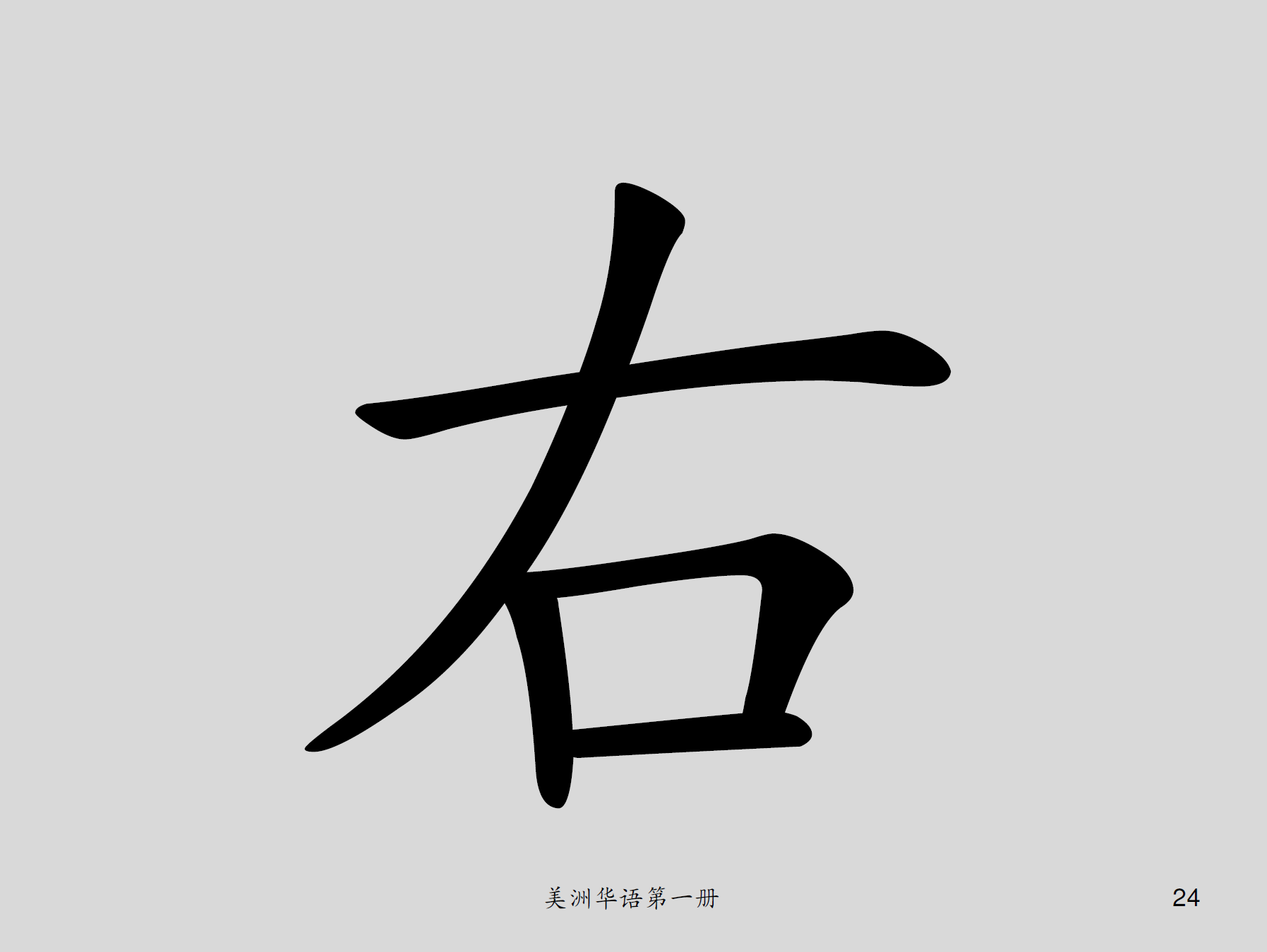 美洲華語第一冊
24
有
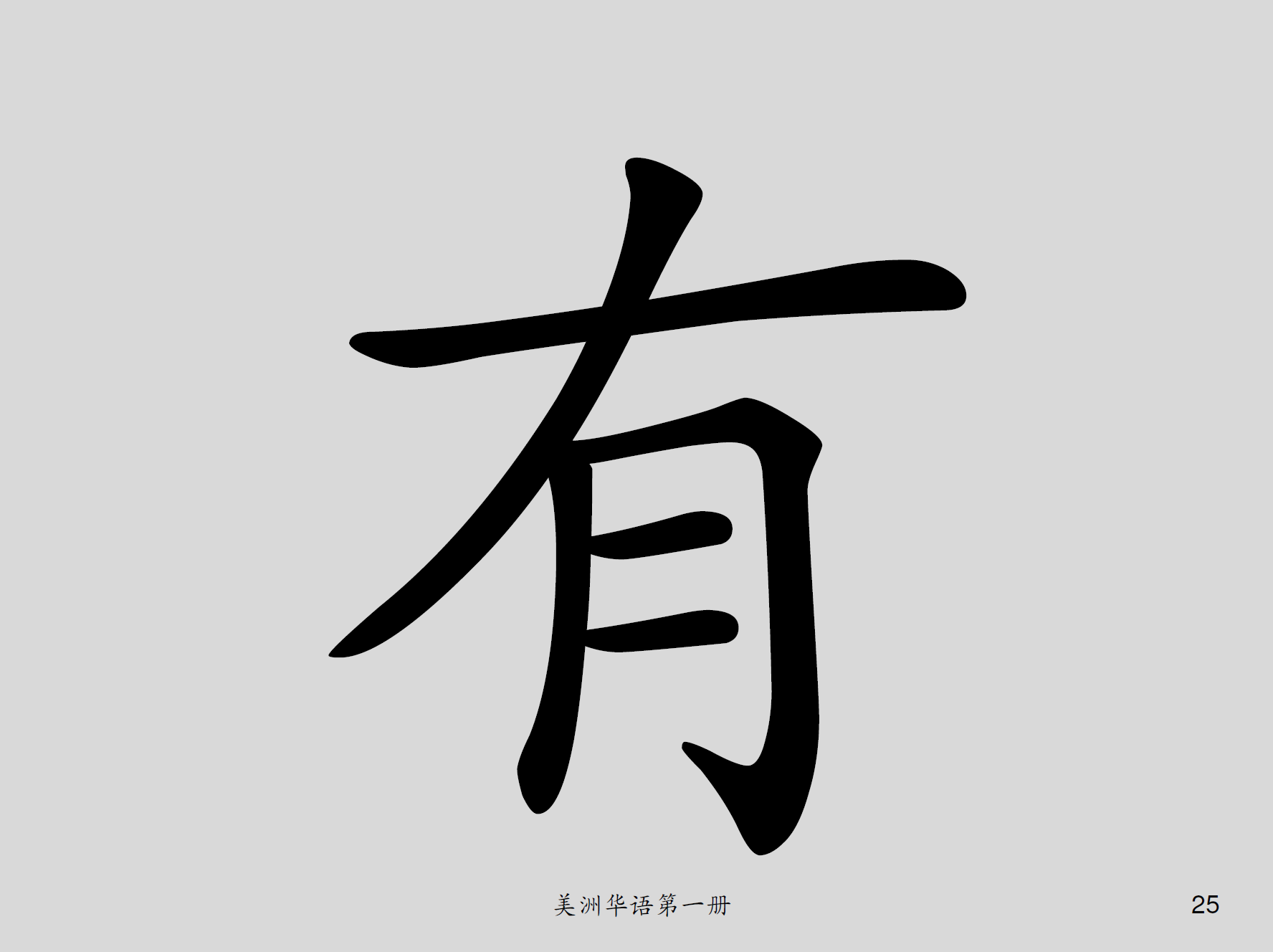 美洲華語第一冊
25
尖
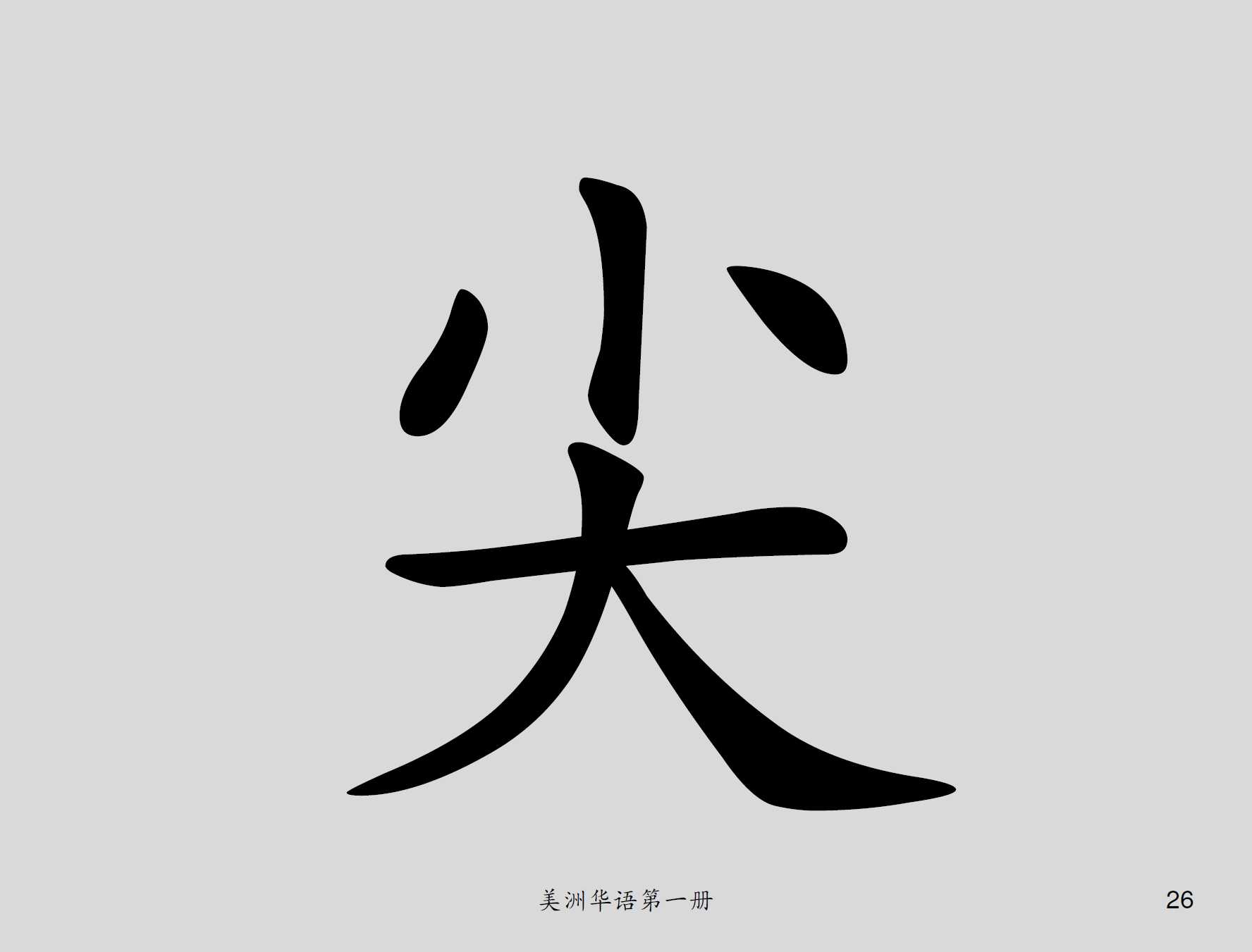 美洲華語第一冊
26
不
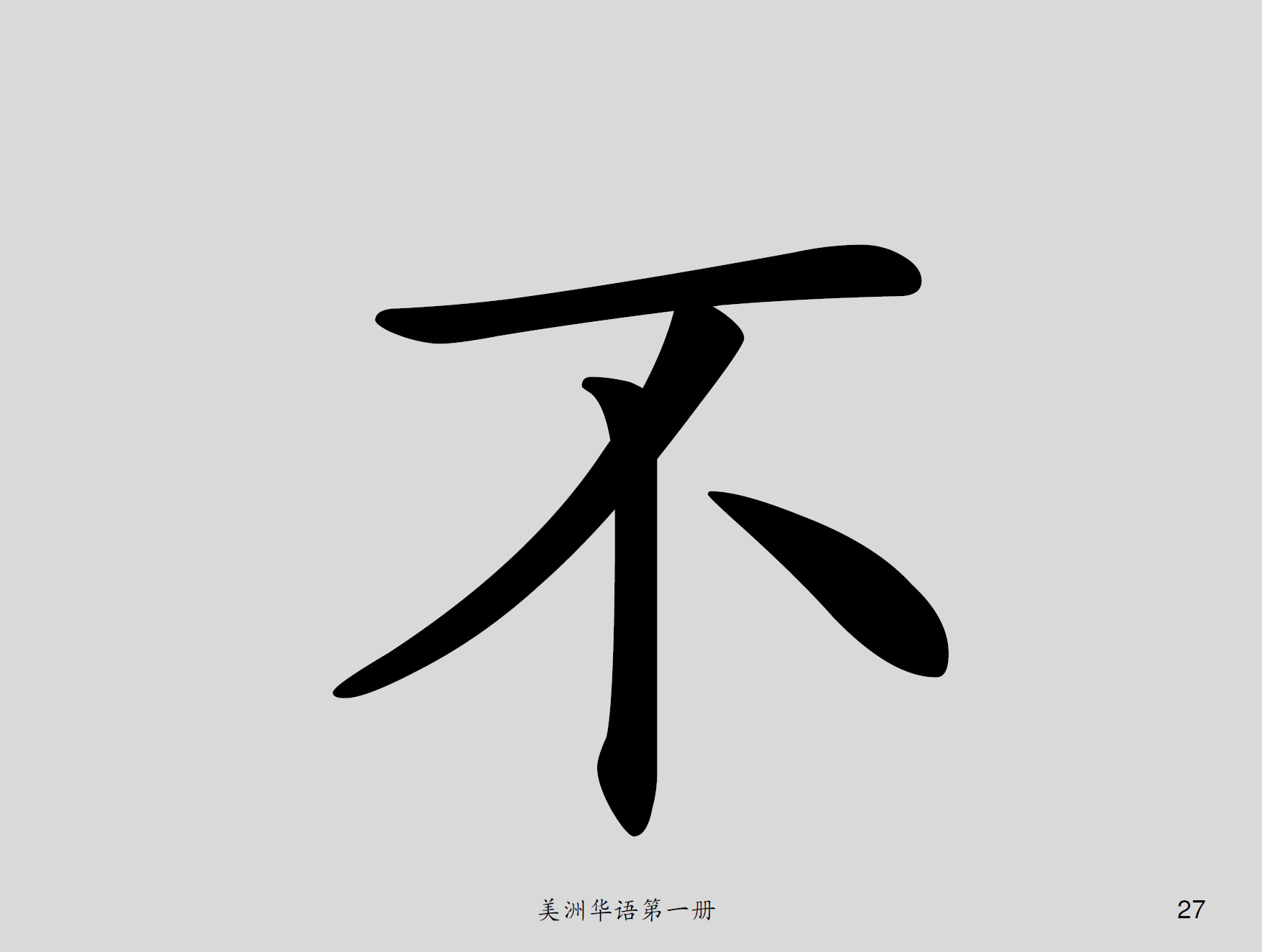 美洲華語第一冊
27
木
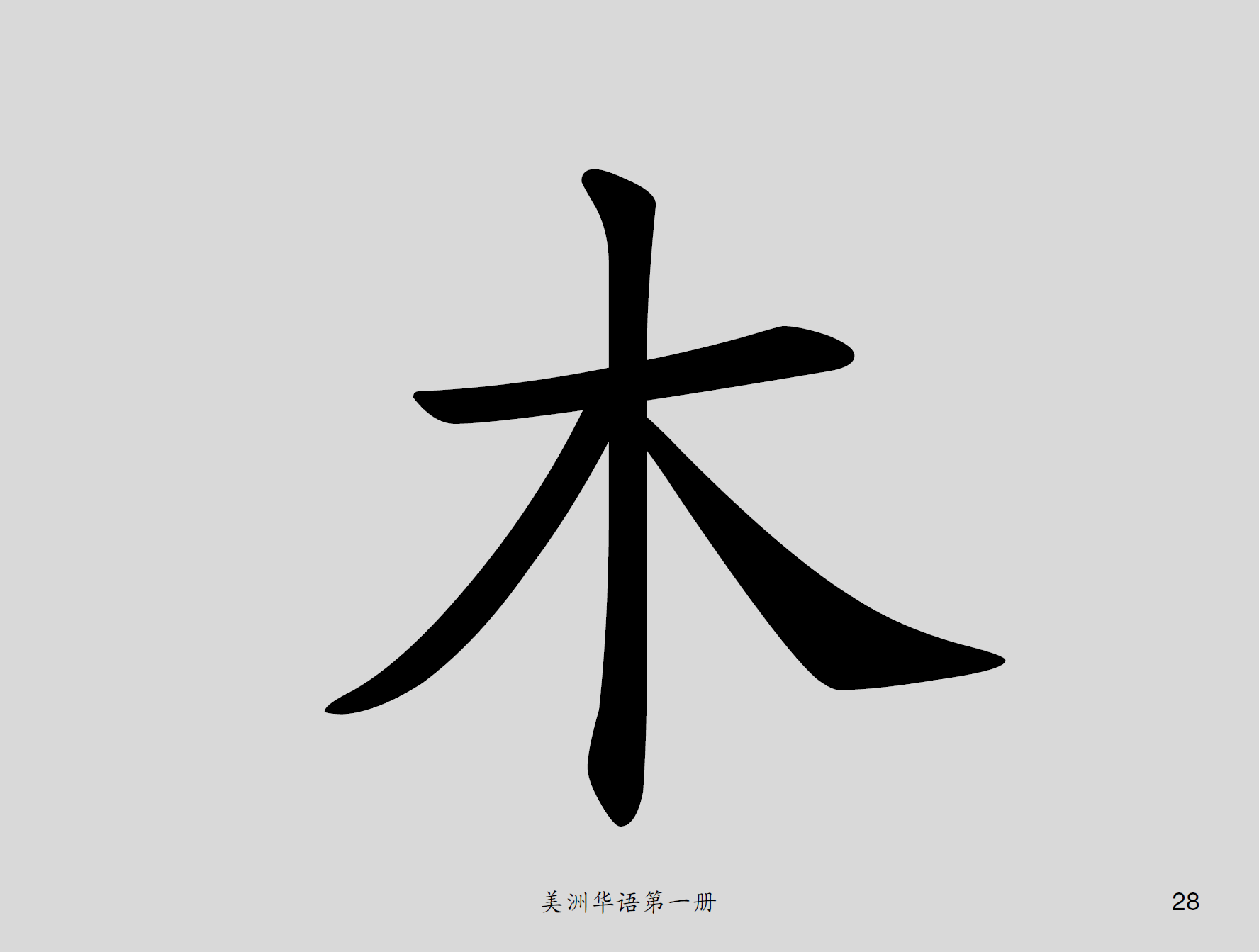 美洲華語第一冊
28
山
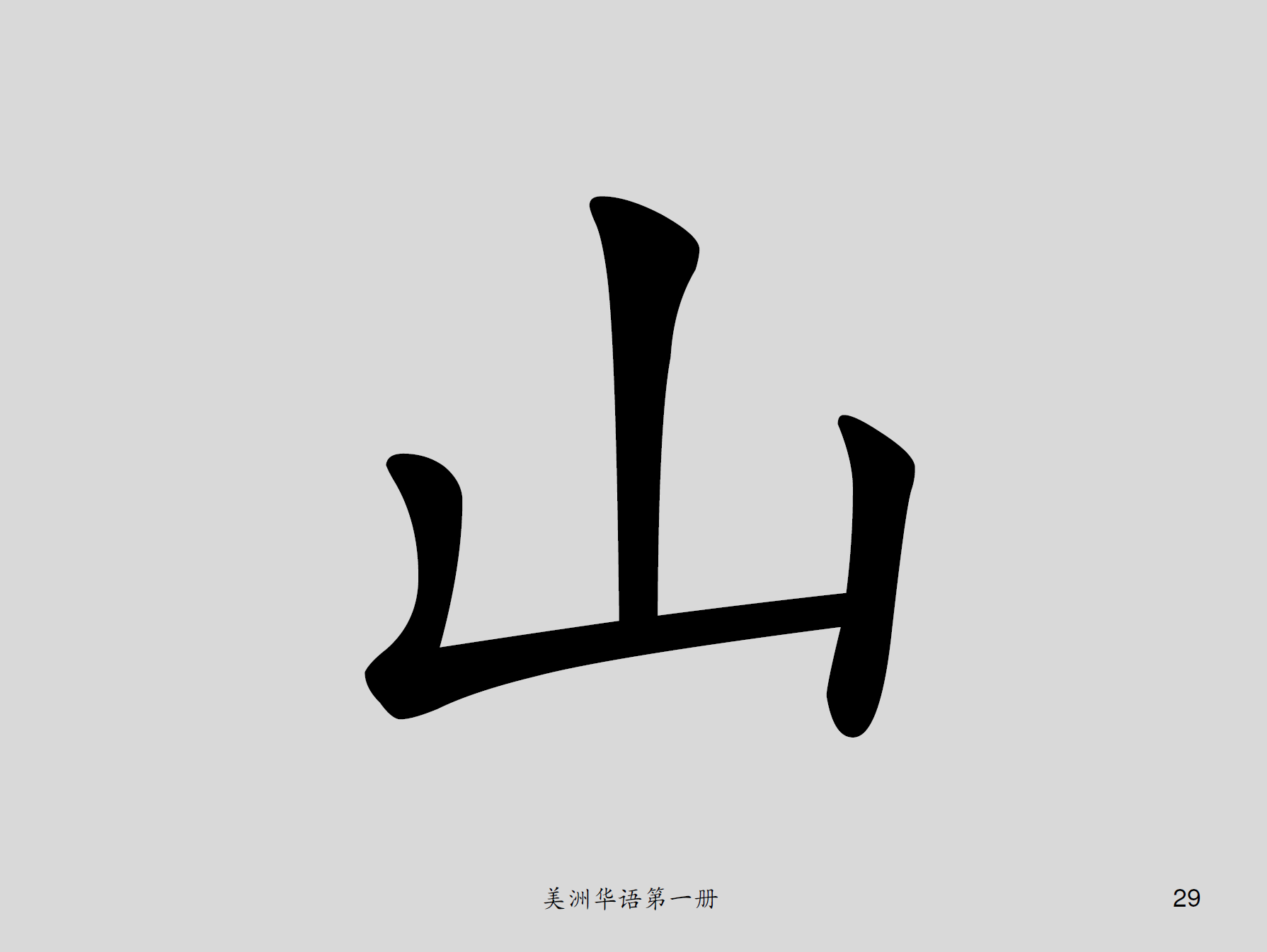 美洲華語第一冊
29
火
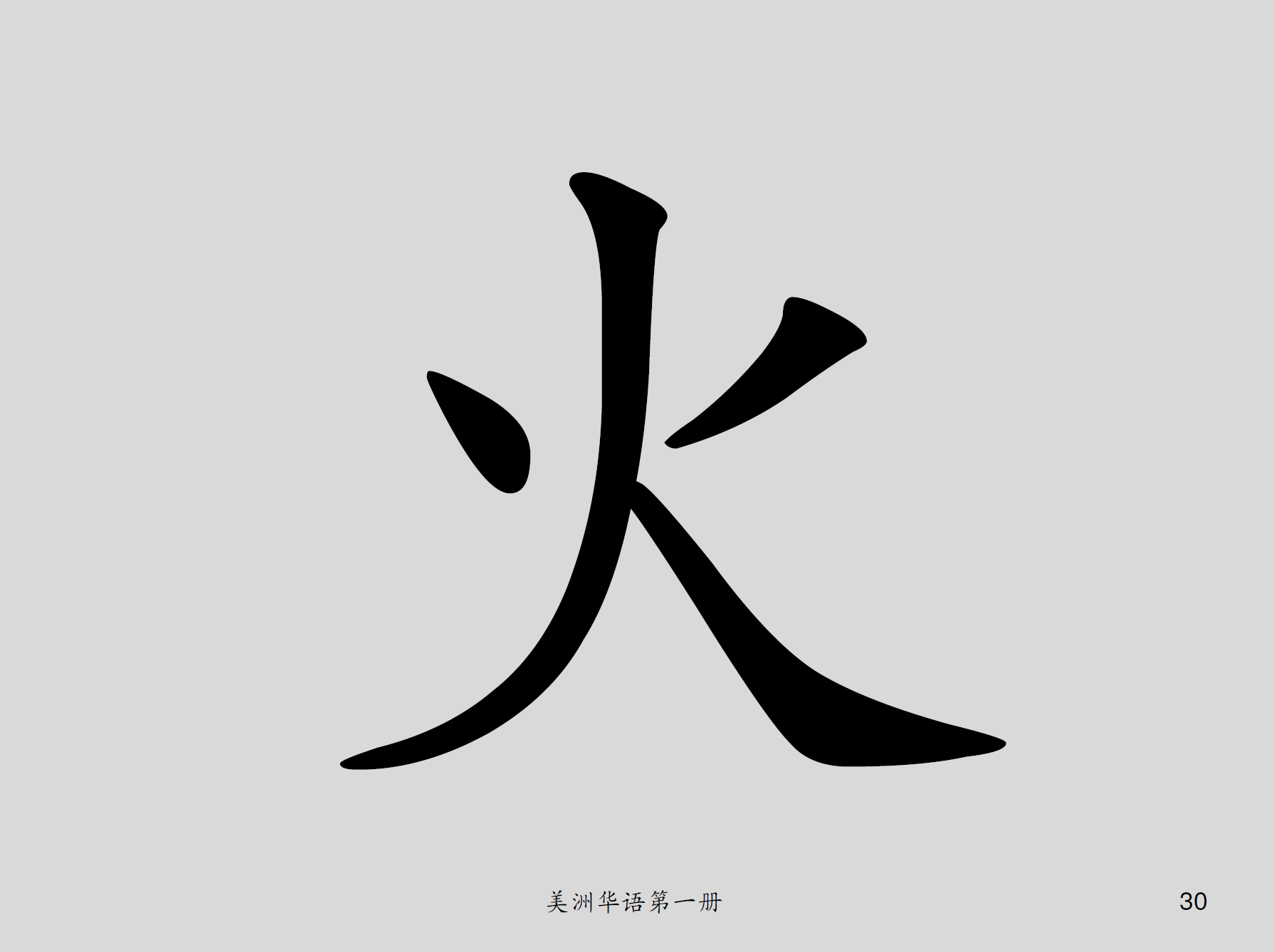 美洲華語第一冊
30
水
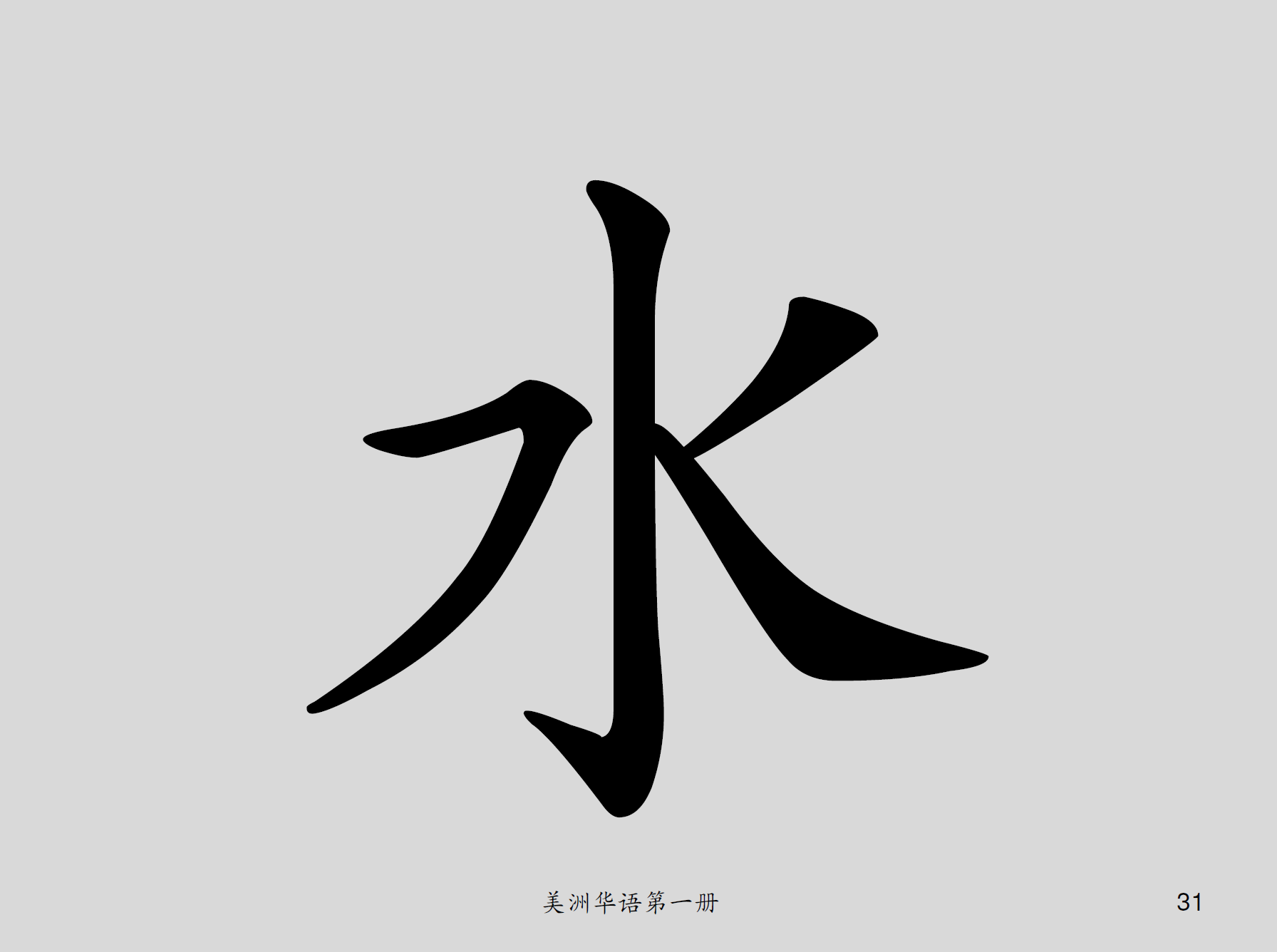 美洲華語第一冊
31
林
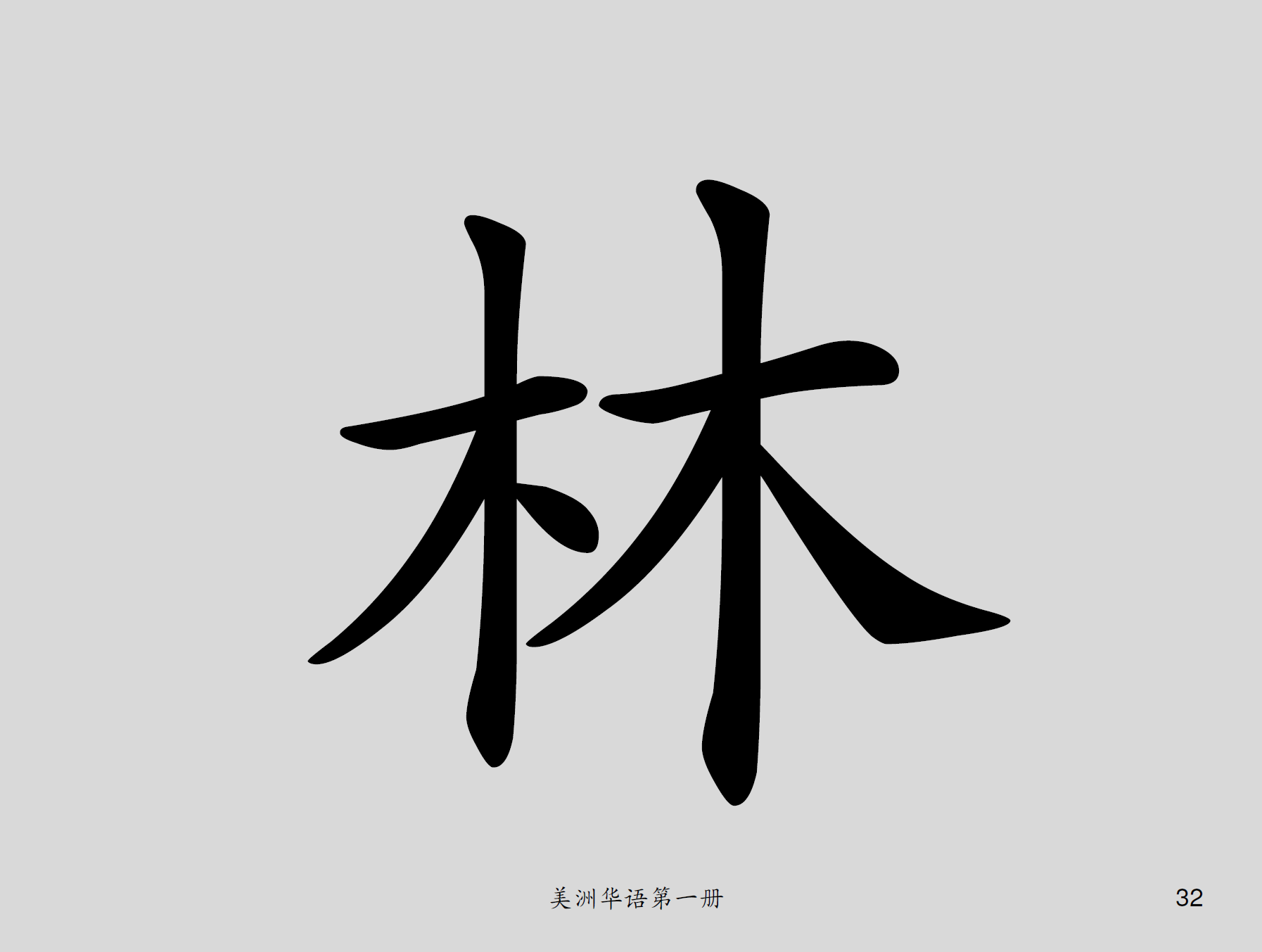 美洲華語第一冊
32
月
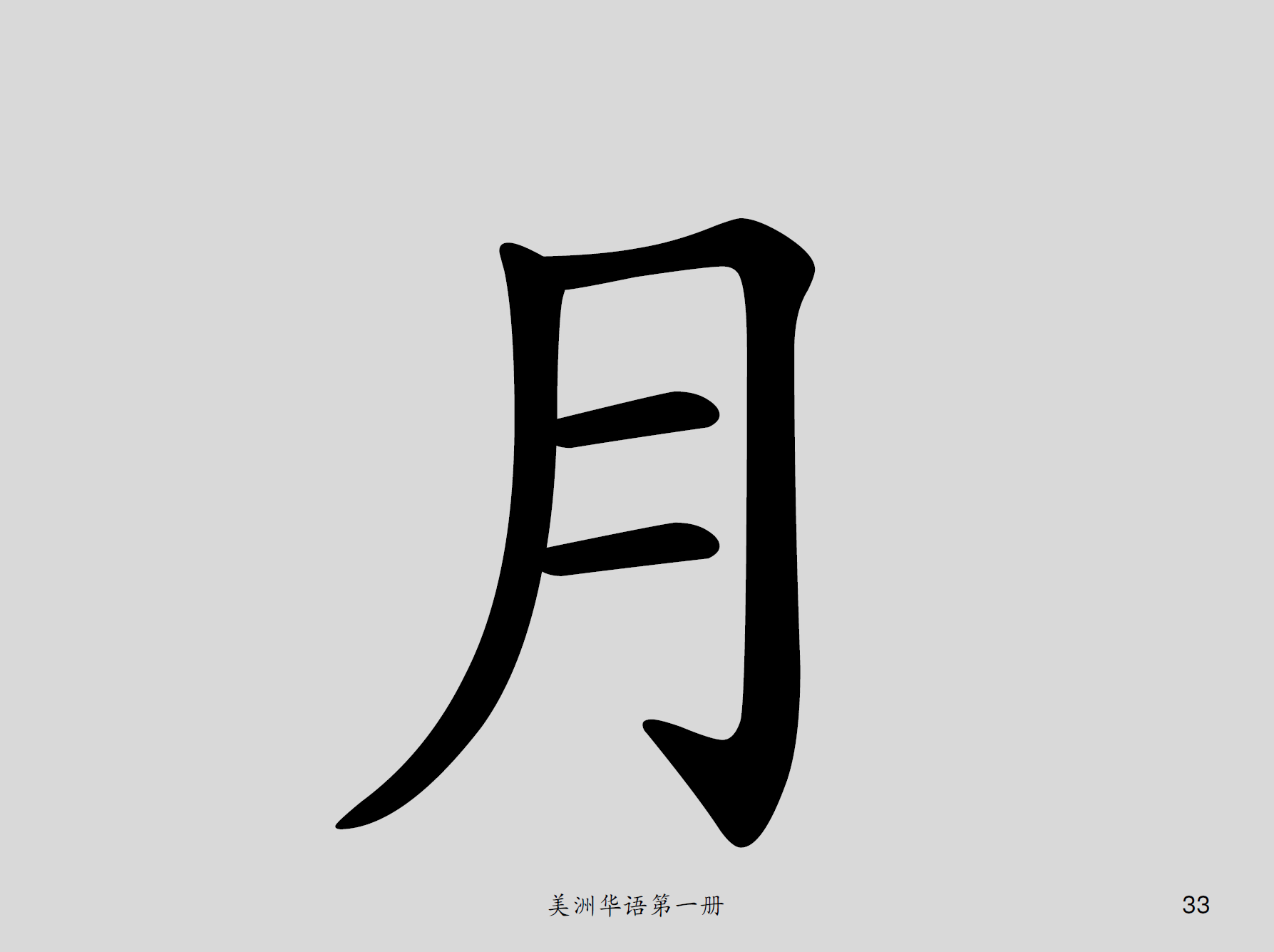 美洲華語第一冊
33
土
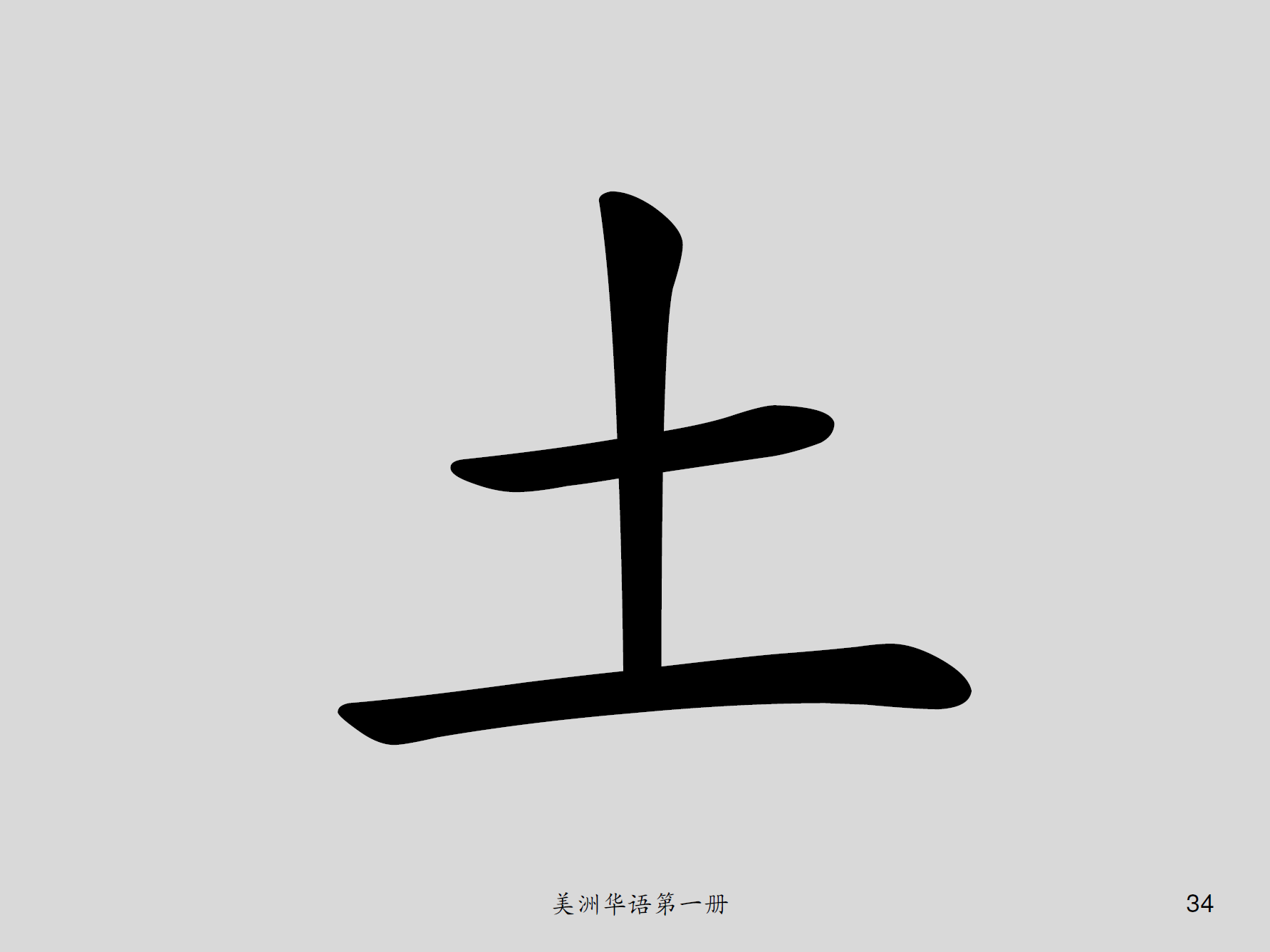 美洲華語第一冊
34
天
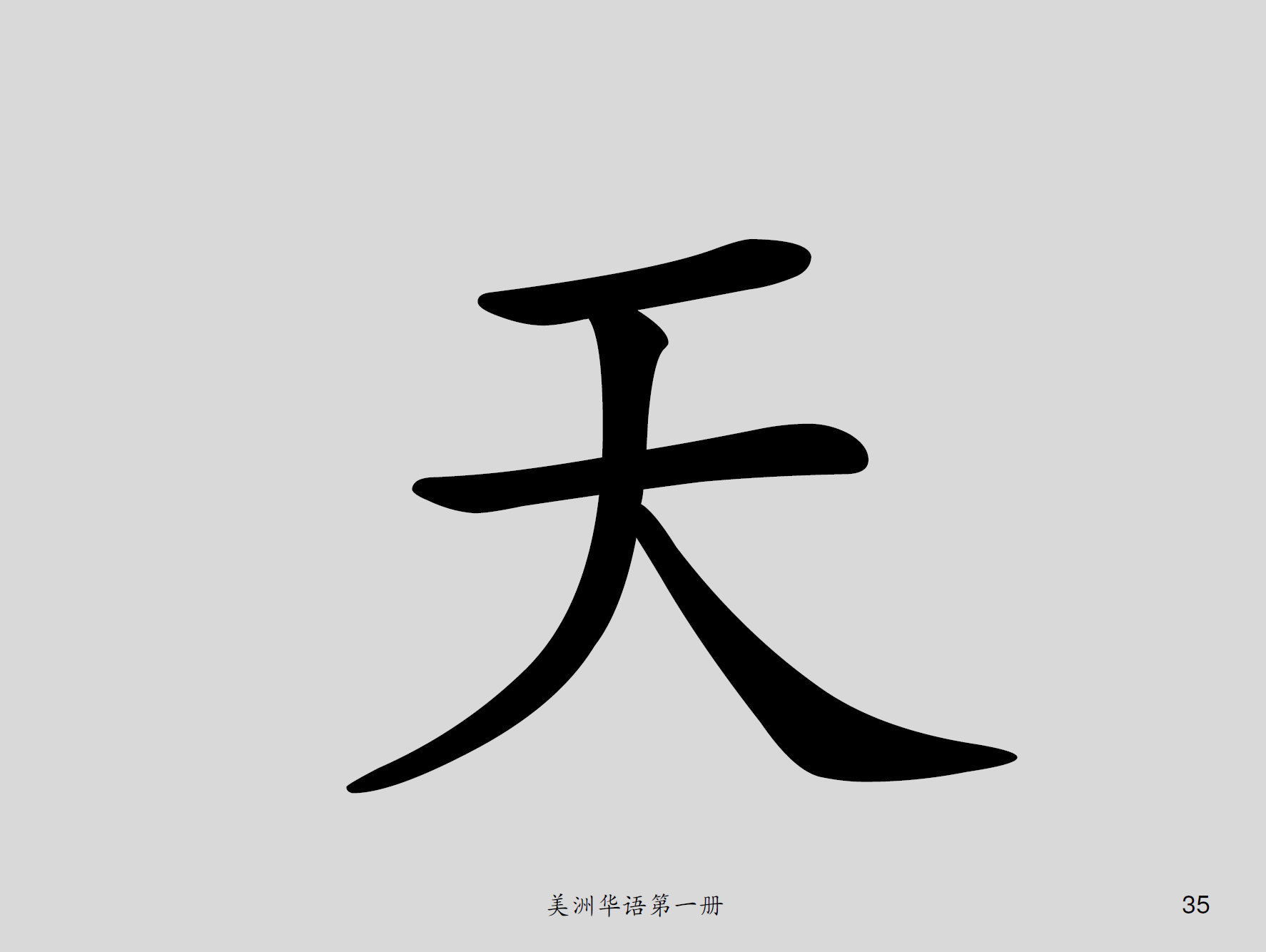 美洲華語第一冊
35
生
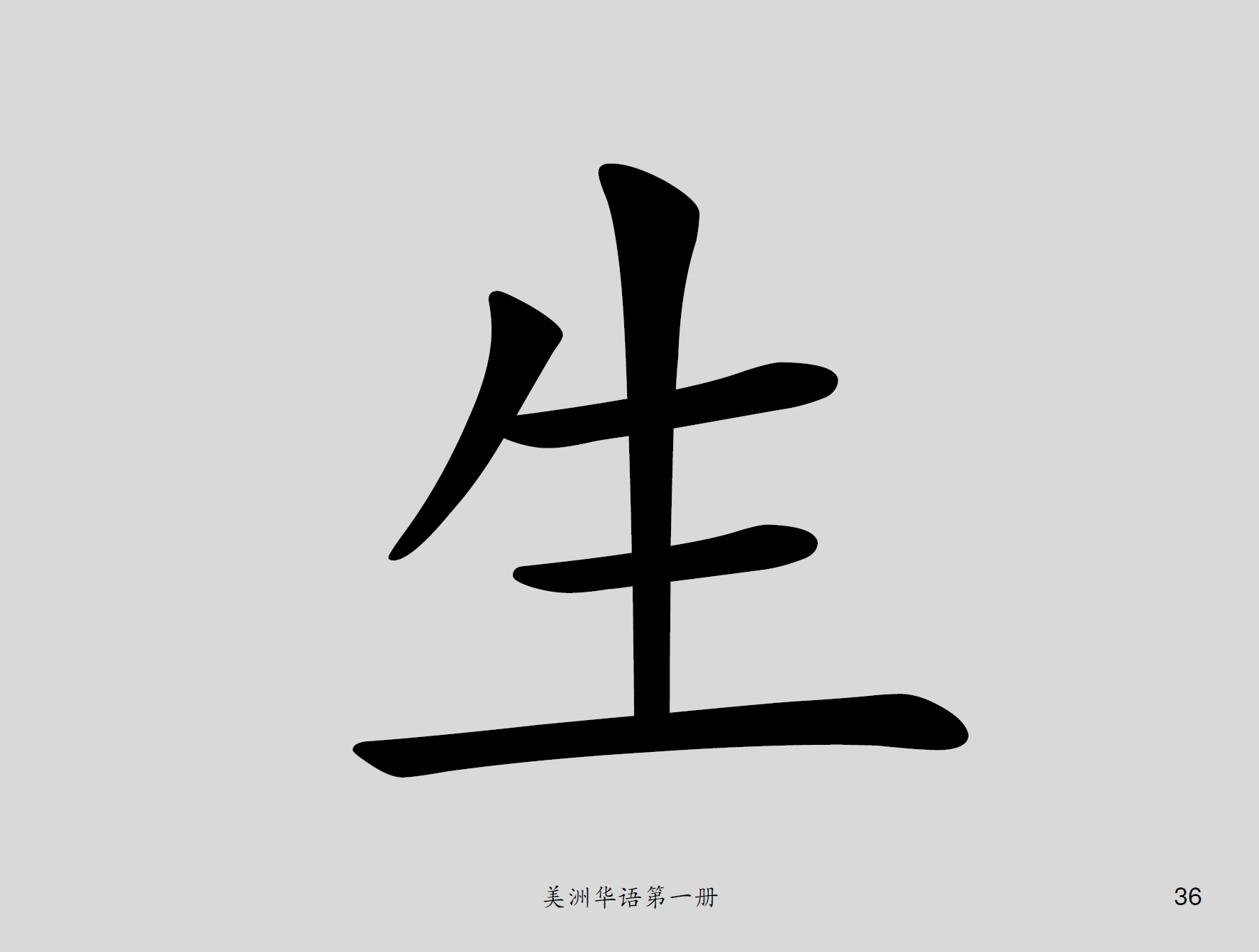 美洲華語第一冊
36
日
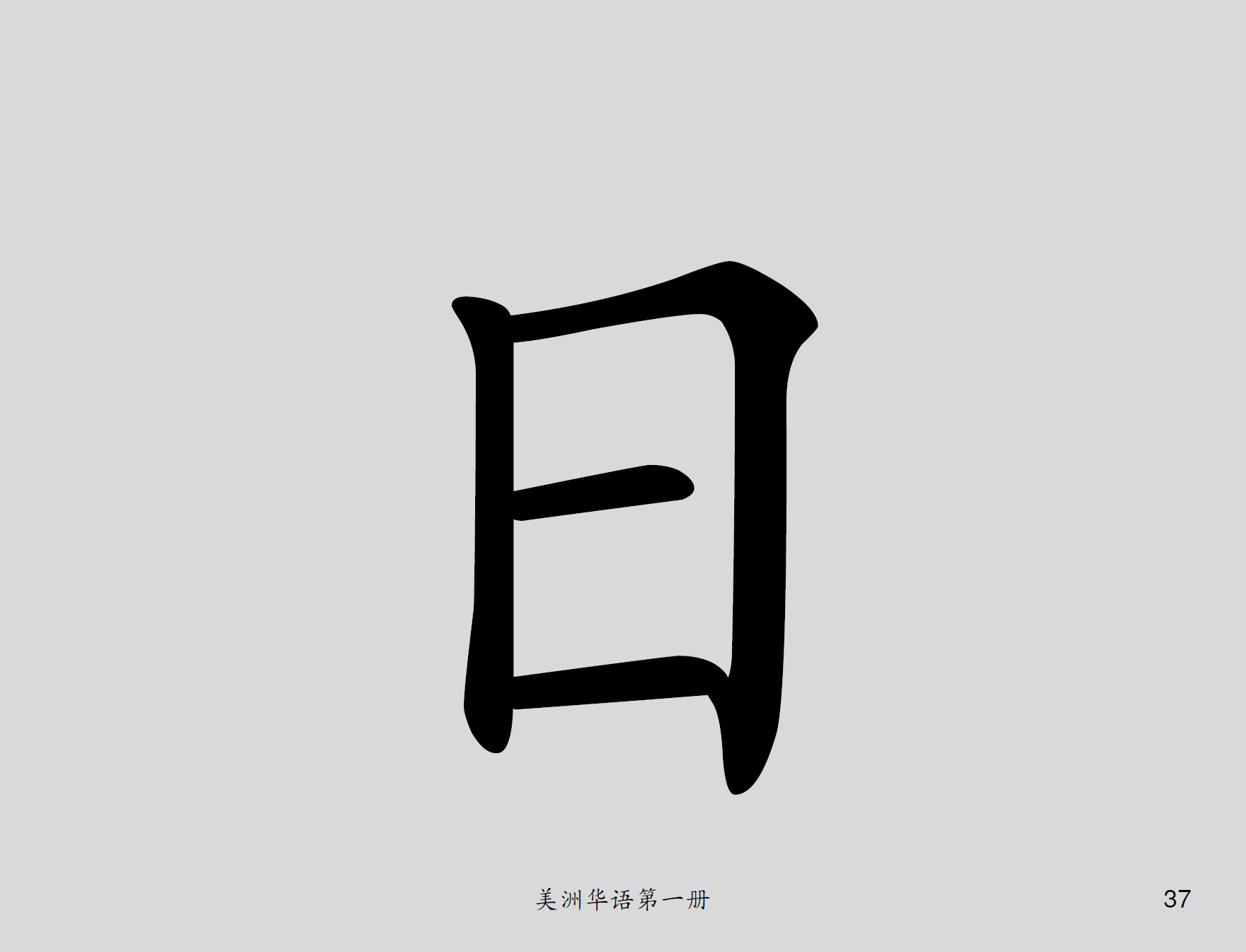 美洲華語第一冊
37
卡
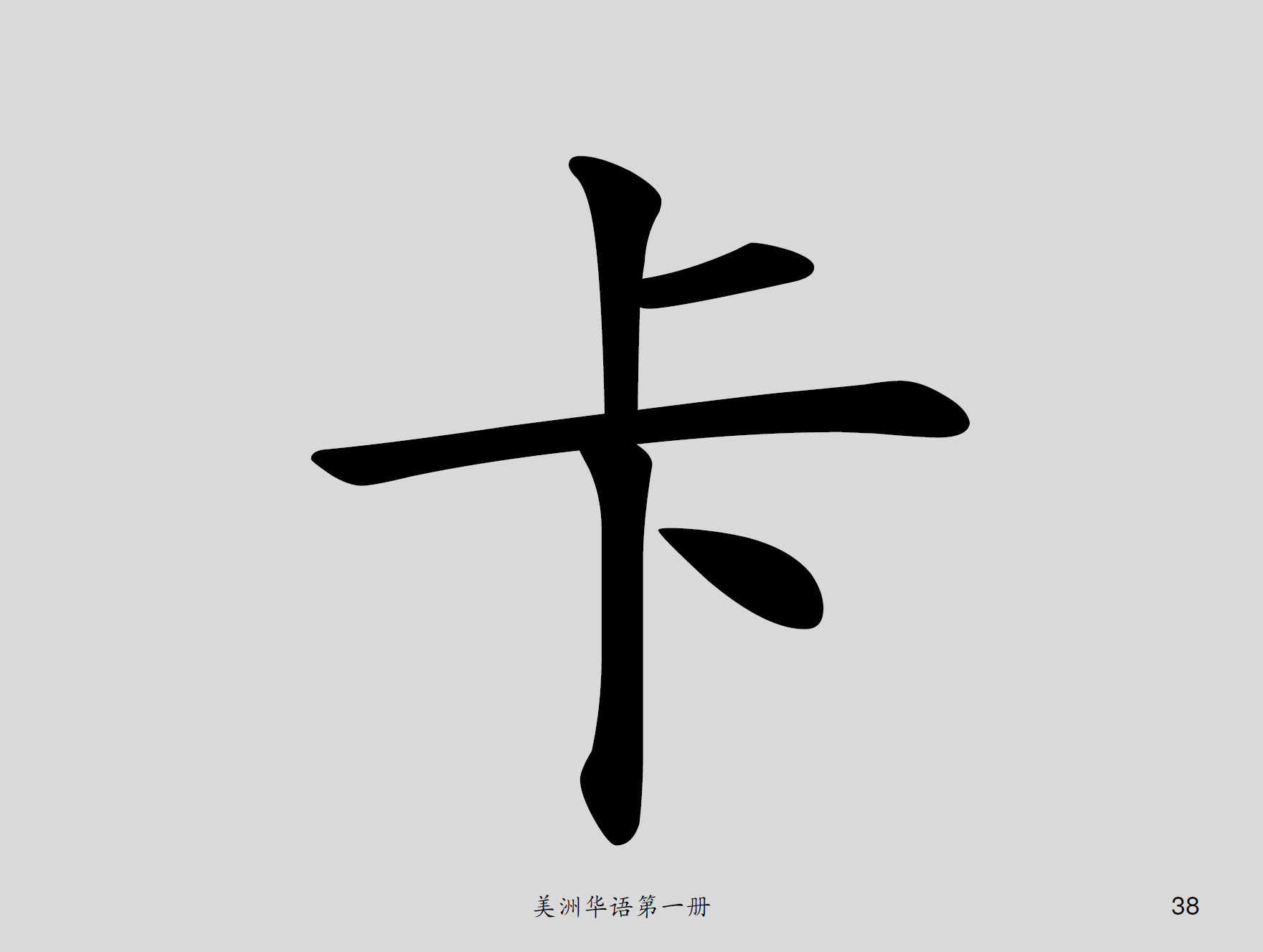 美洲華語第一冊
38
早
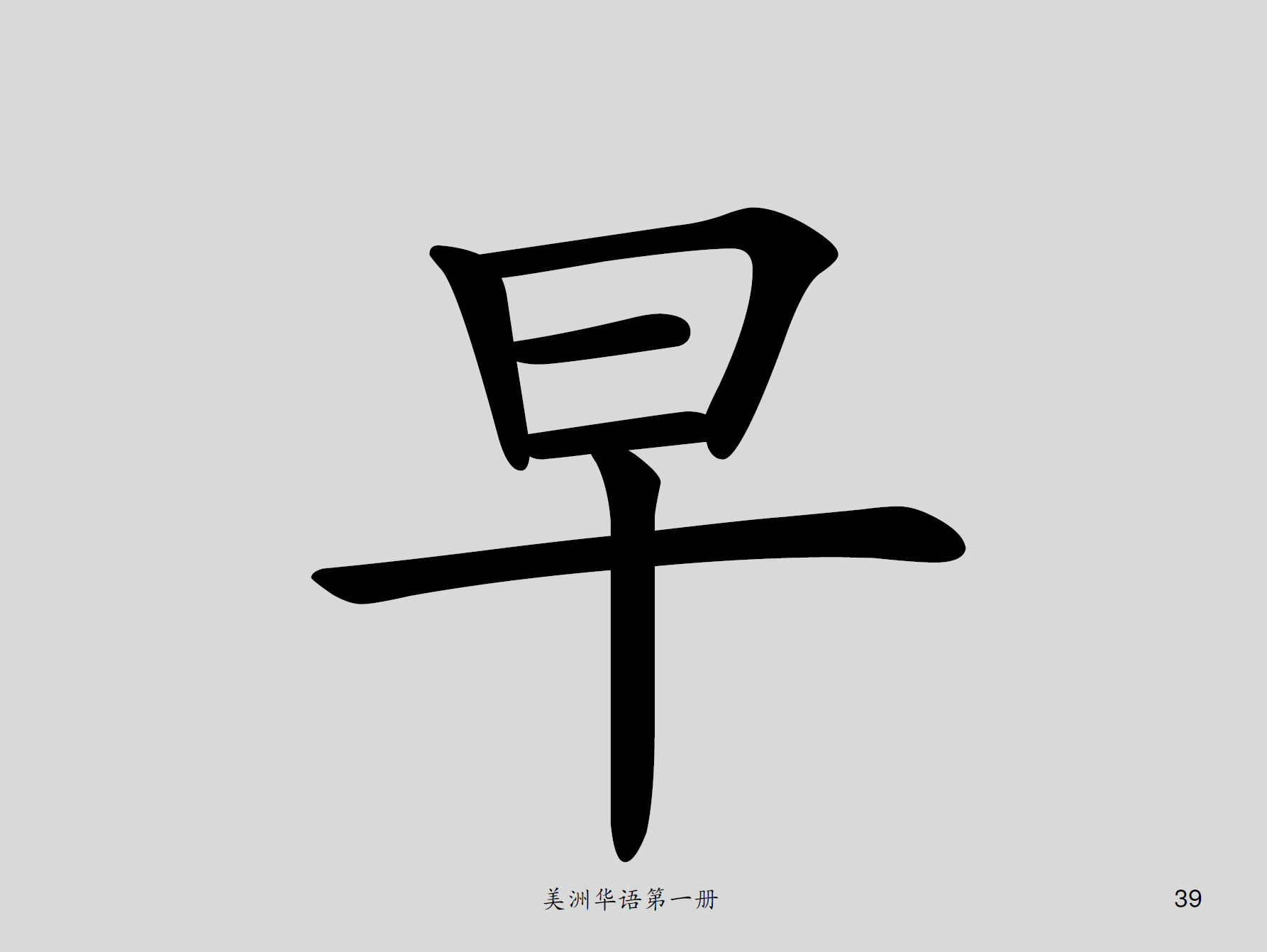 美洲華語第一冊
39
也
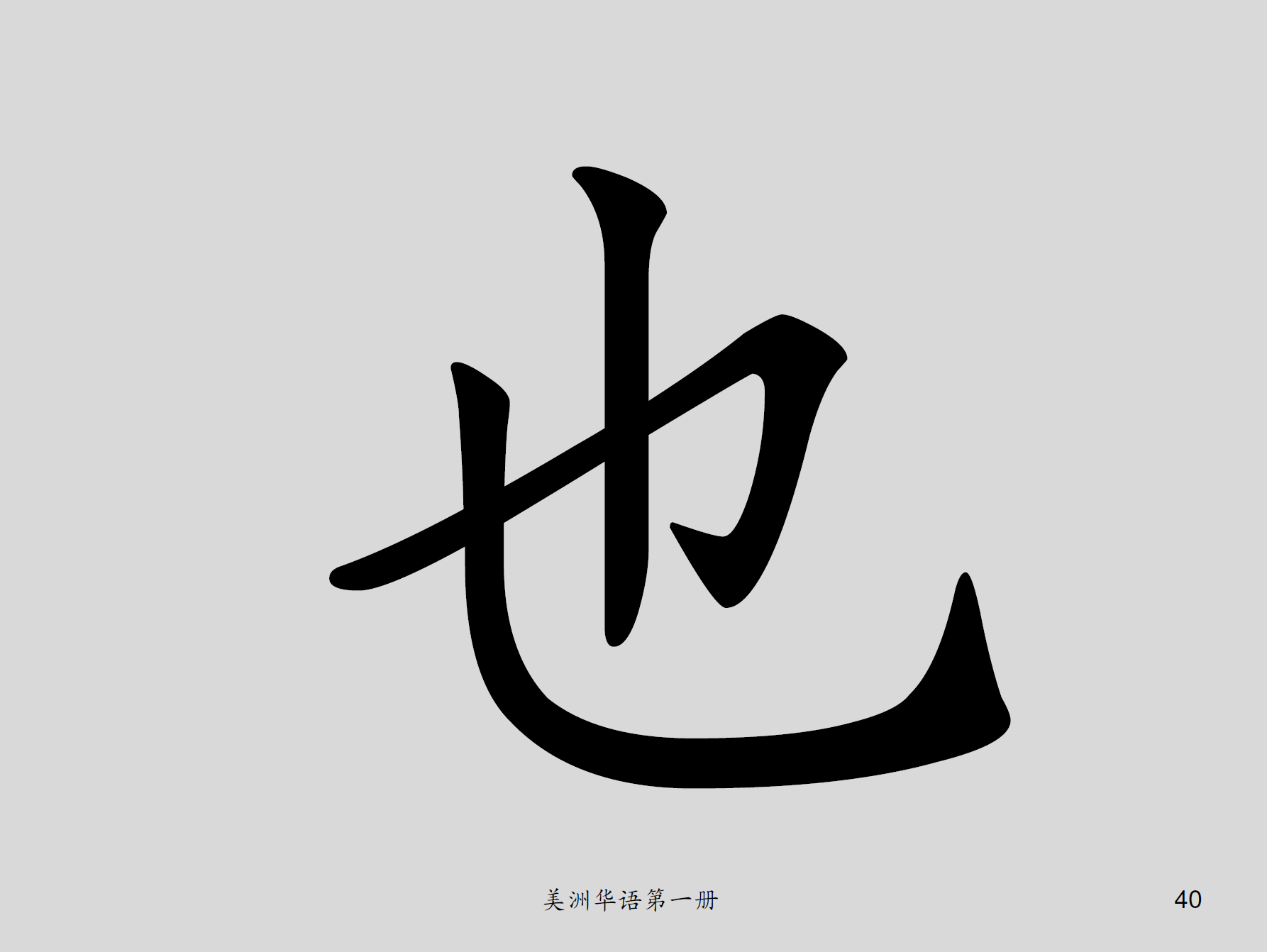 美洲華語第一冊
40
紅
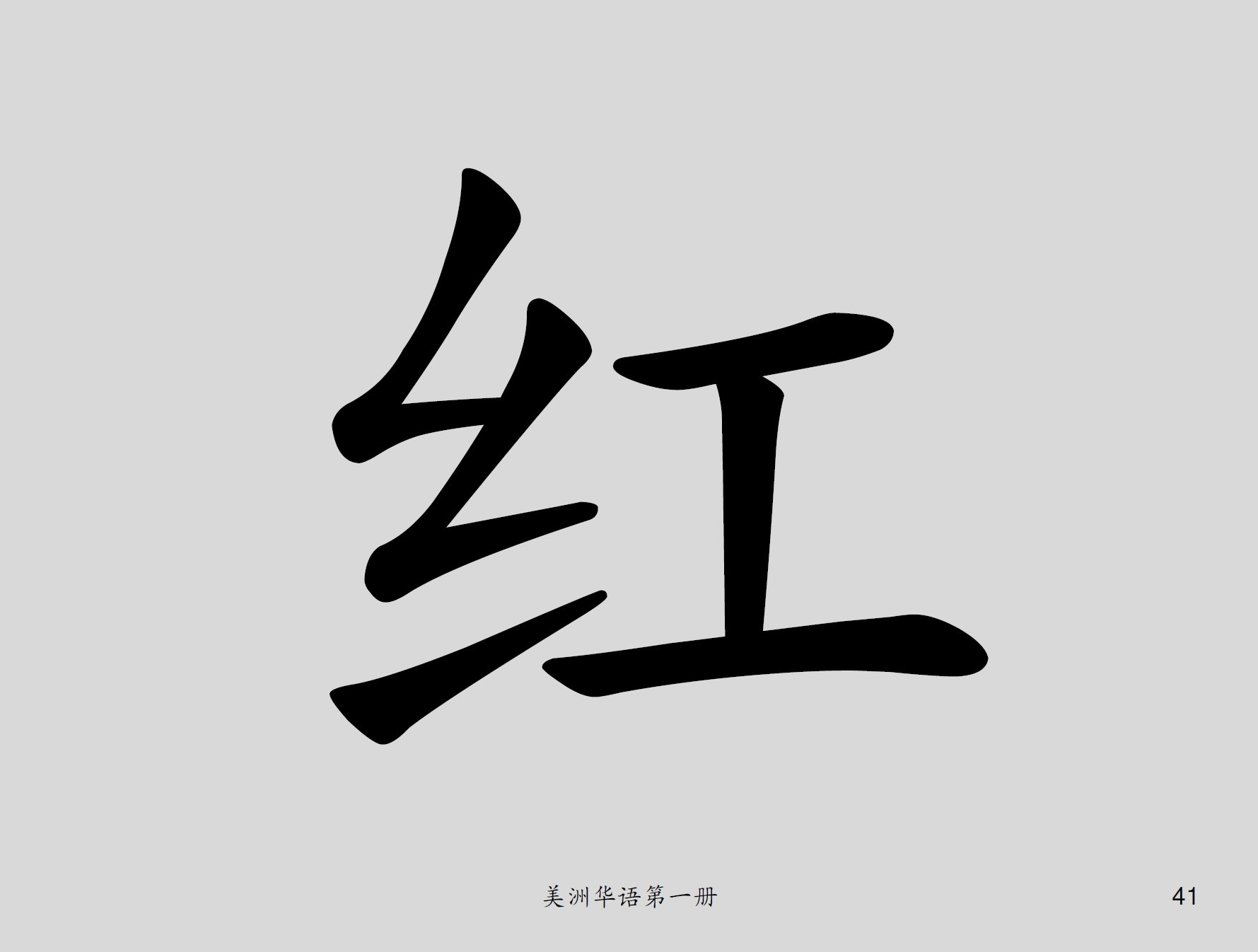 美洲華語第一冊
41
雲
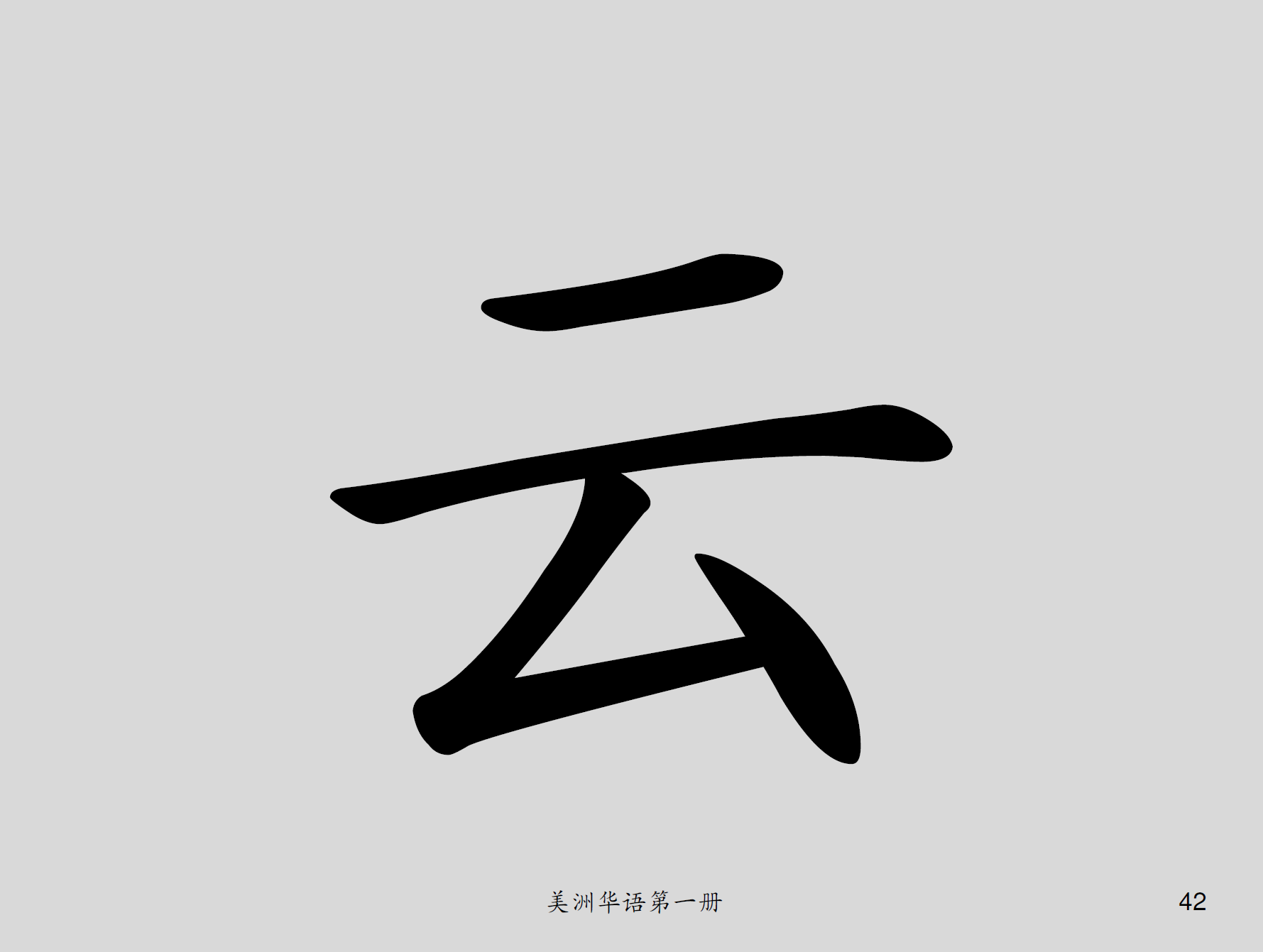 美洲華語第一冊
42
花
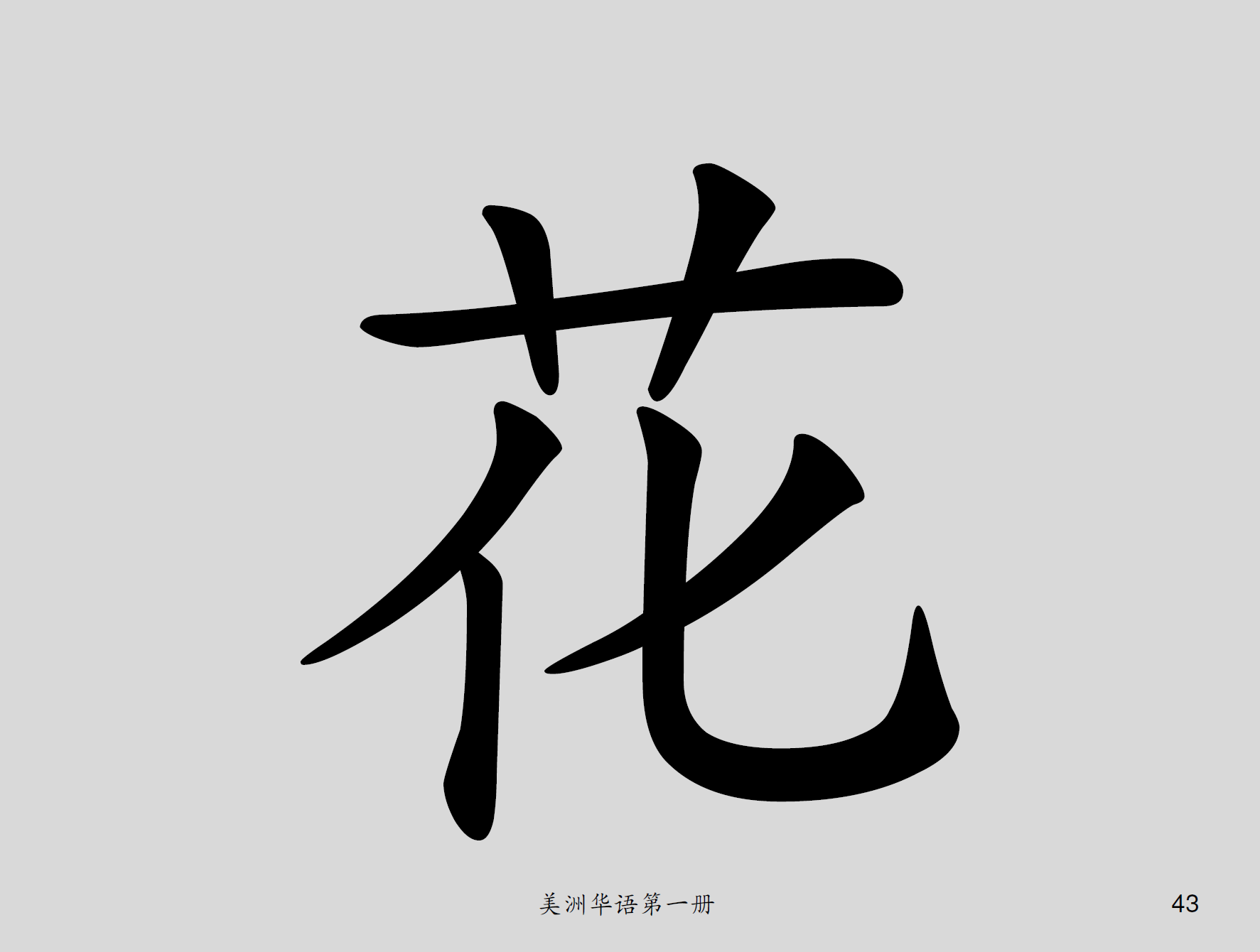 美洲華語第一冊
43
雨
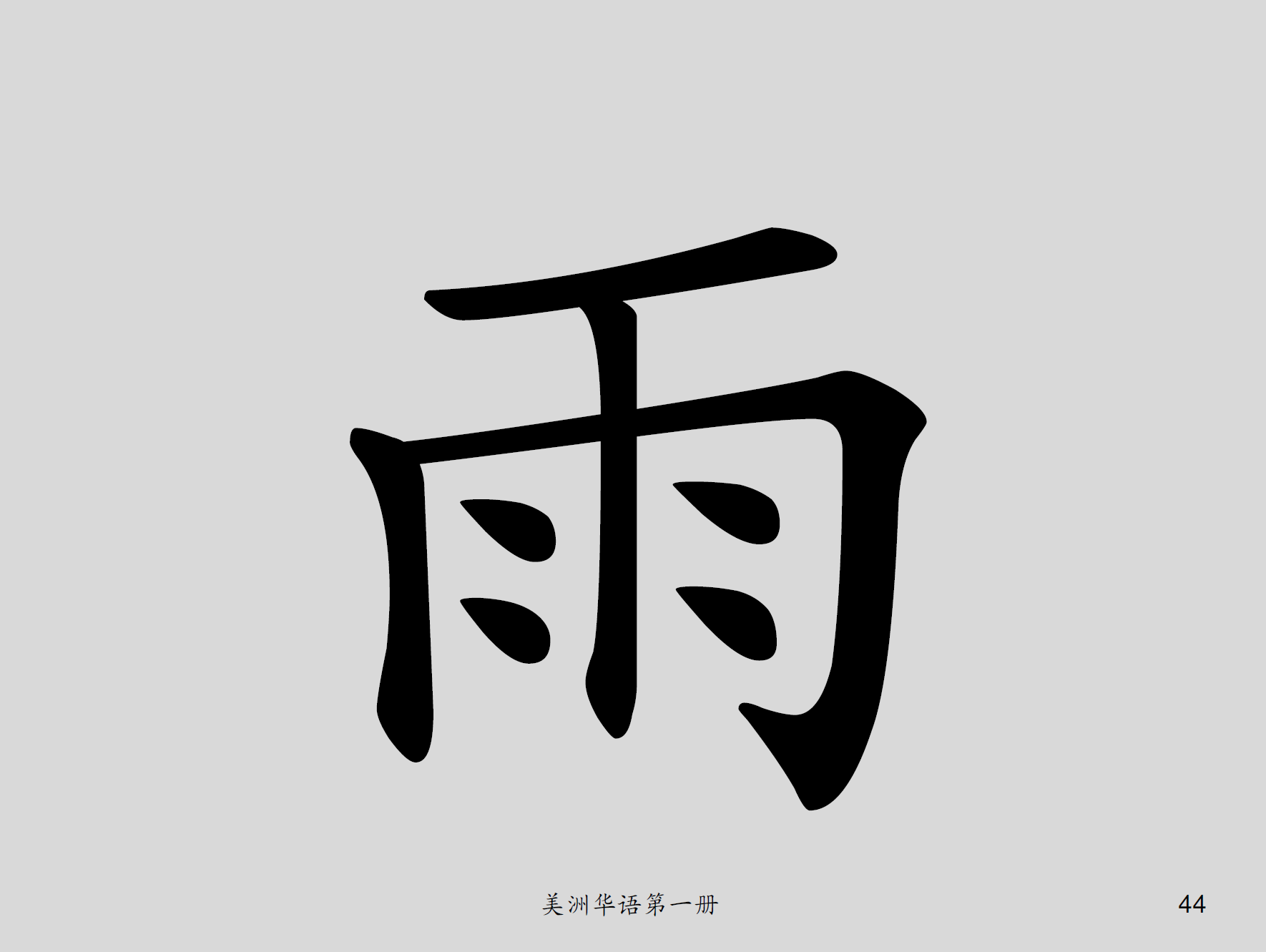 美洲華語第一冊
44
白
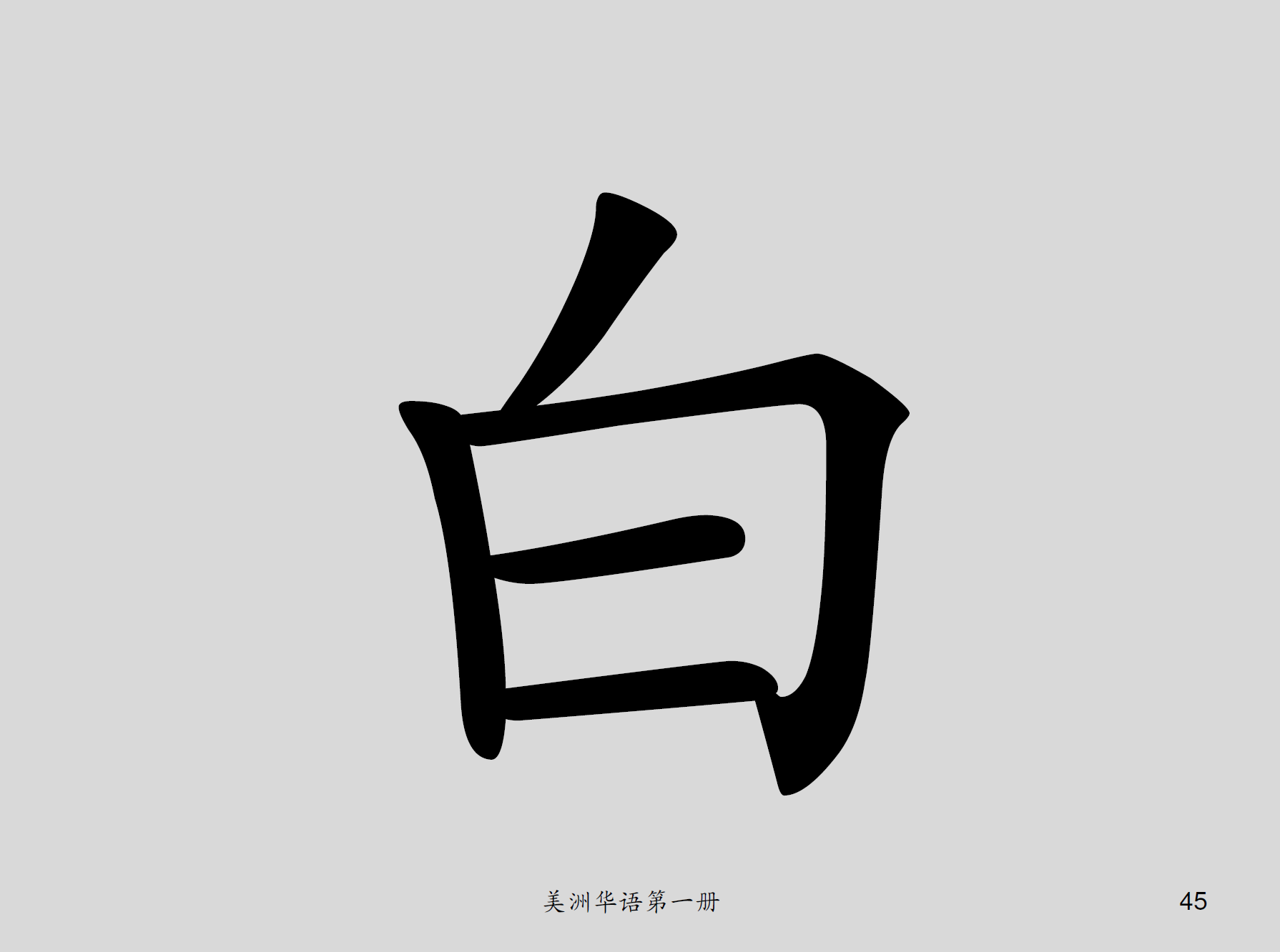 美洲華語第一冊
45
多
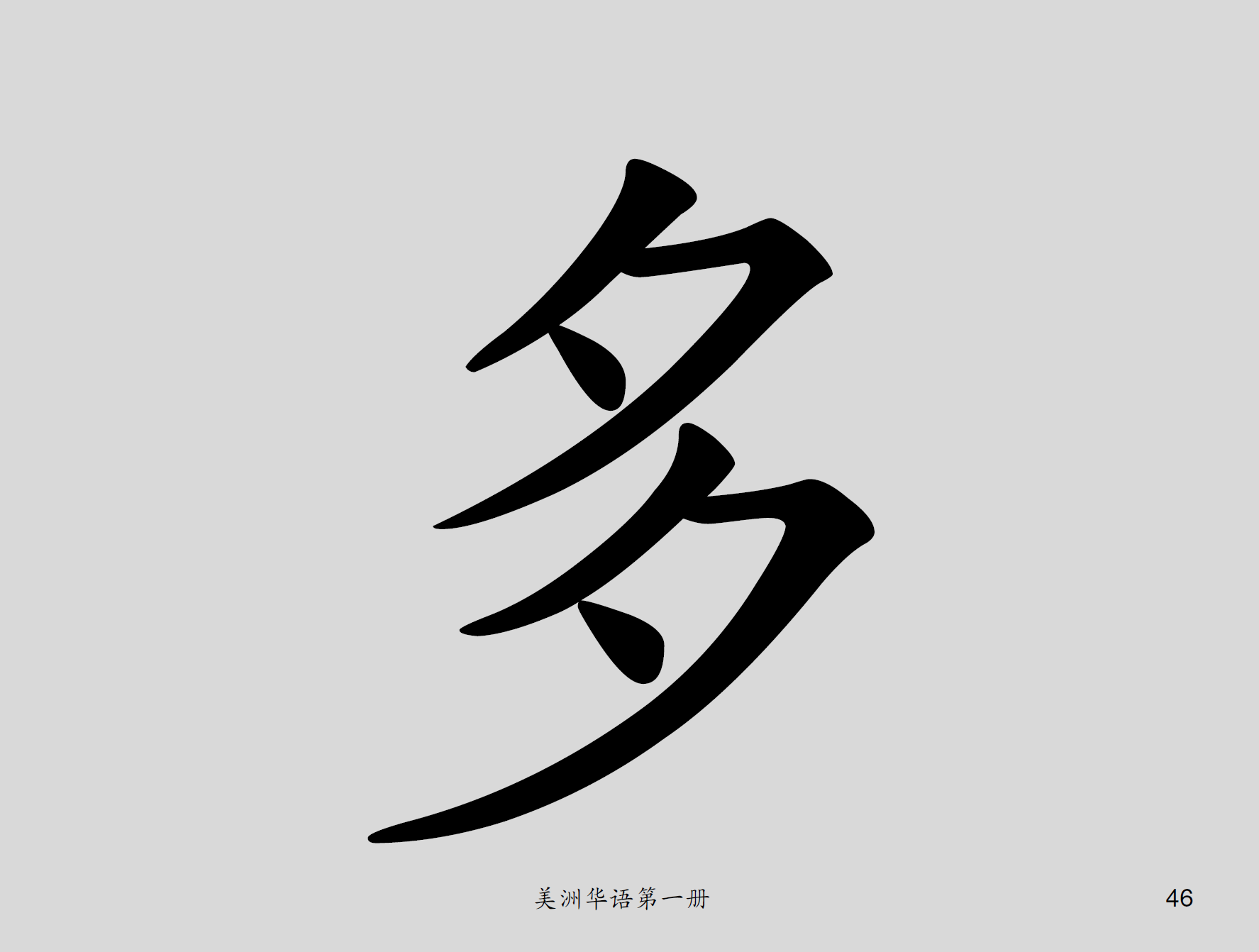 美洲華語第一冊
46
少
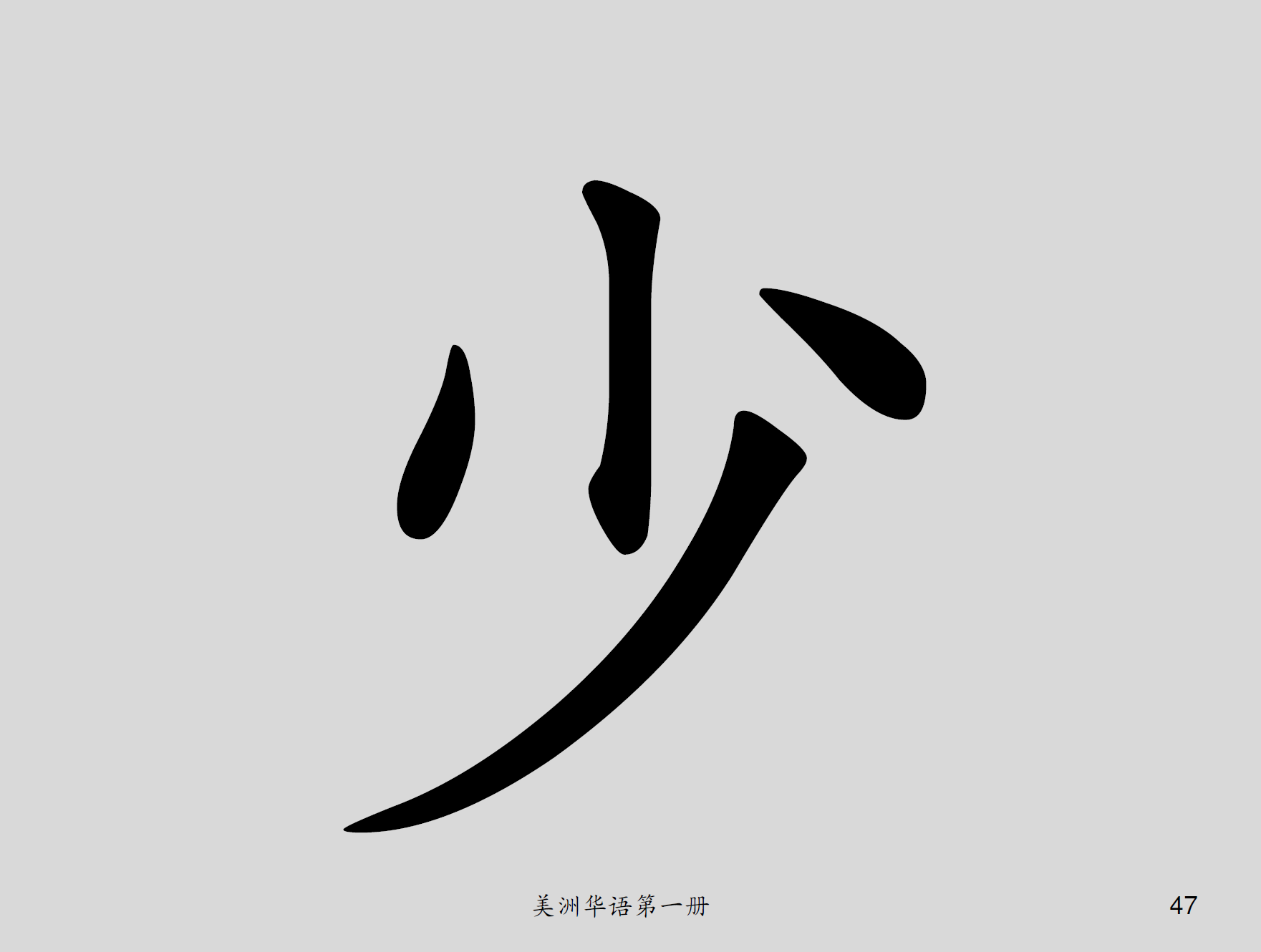 美洲華語第一冊
47
的
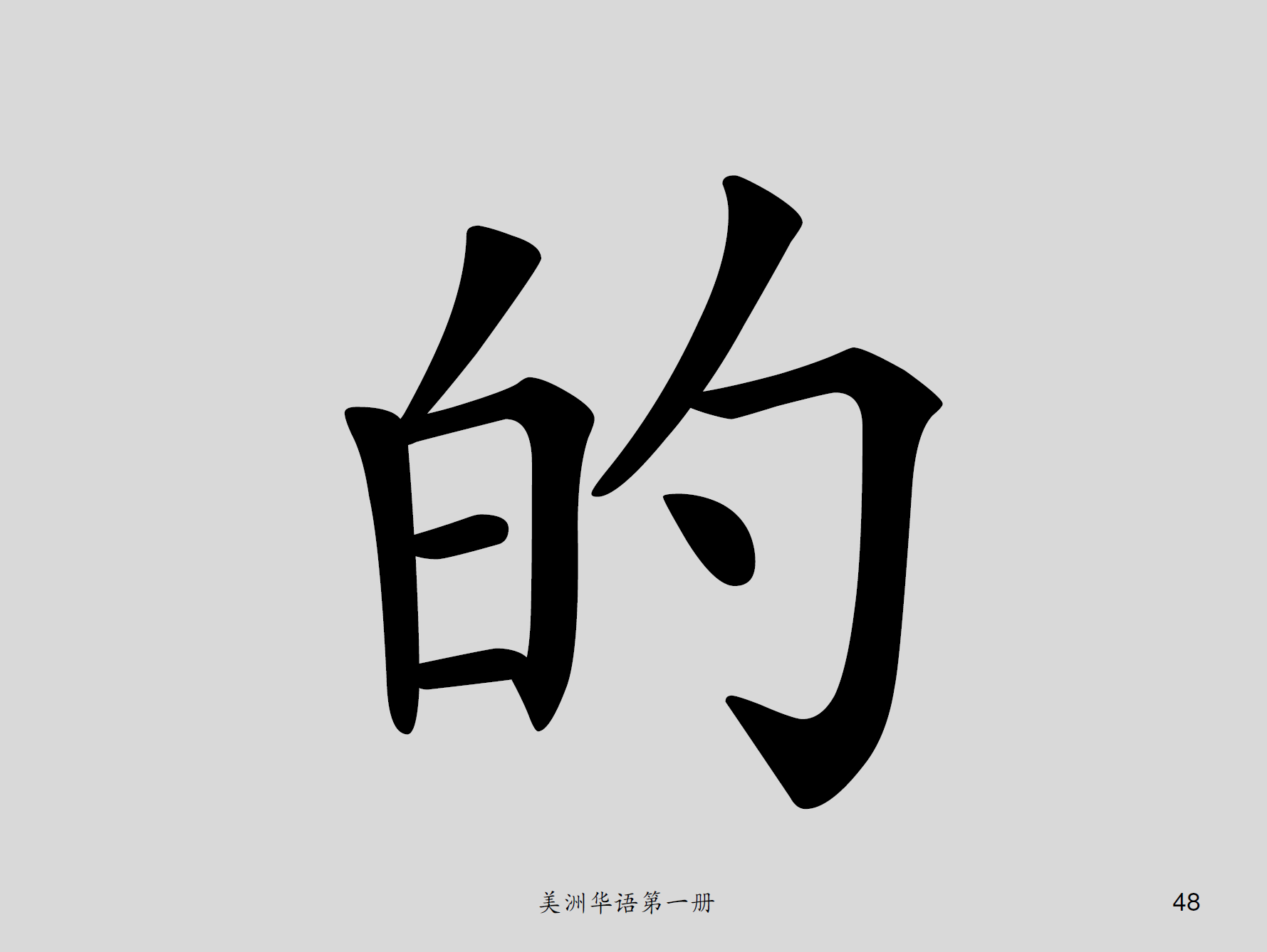 美洲華語第一冊
48
石
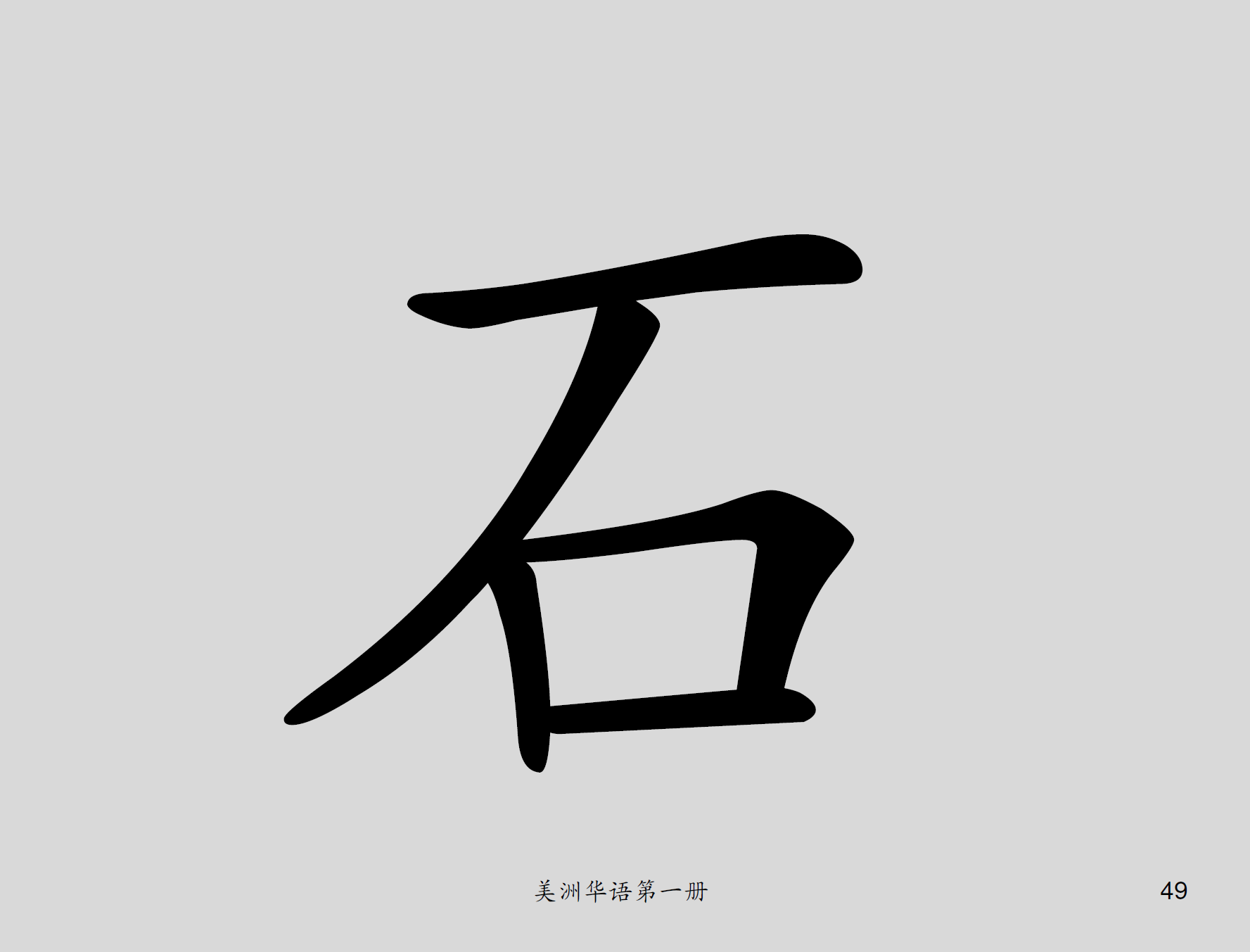 美洲華語第一冊
49
風
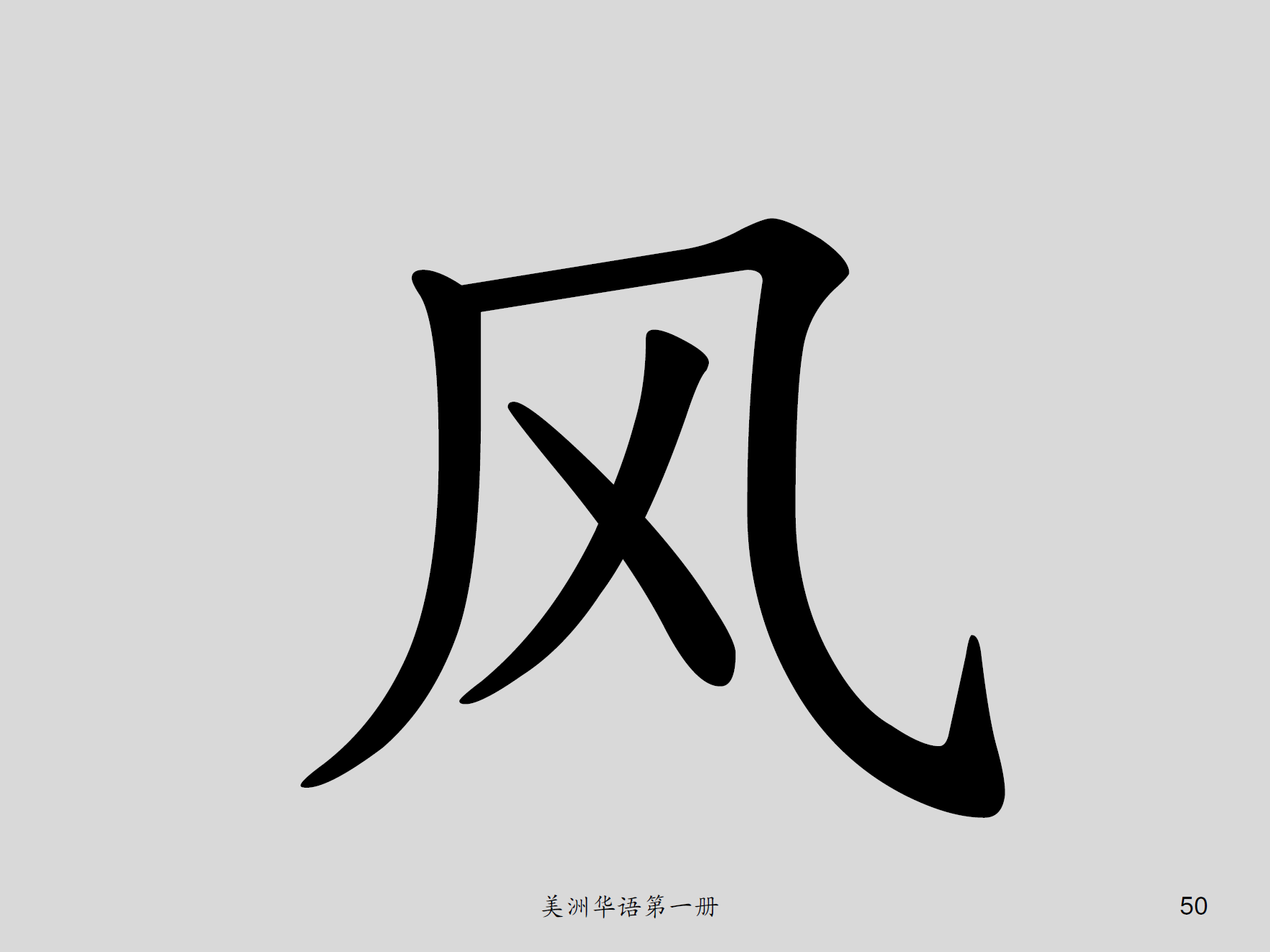 美洲華語第一冊
50
沙
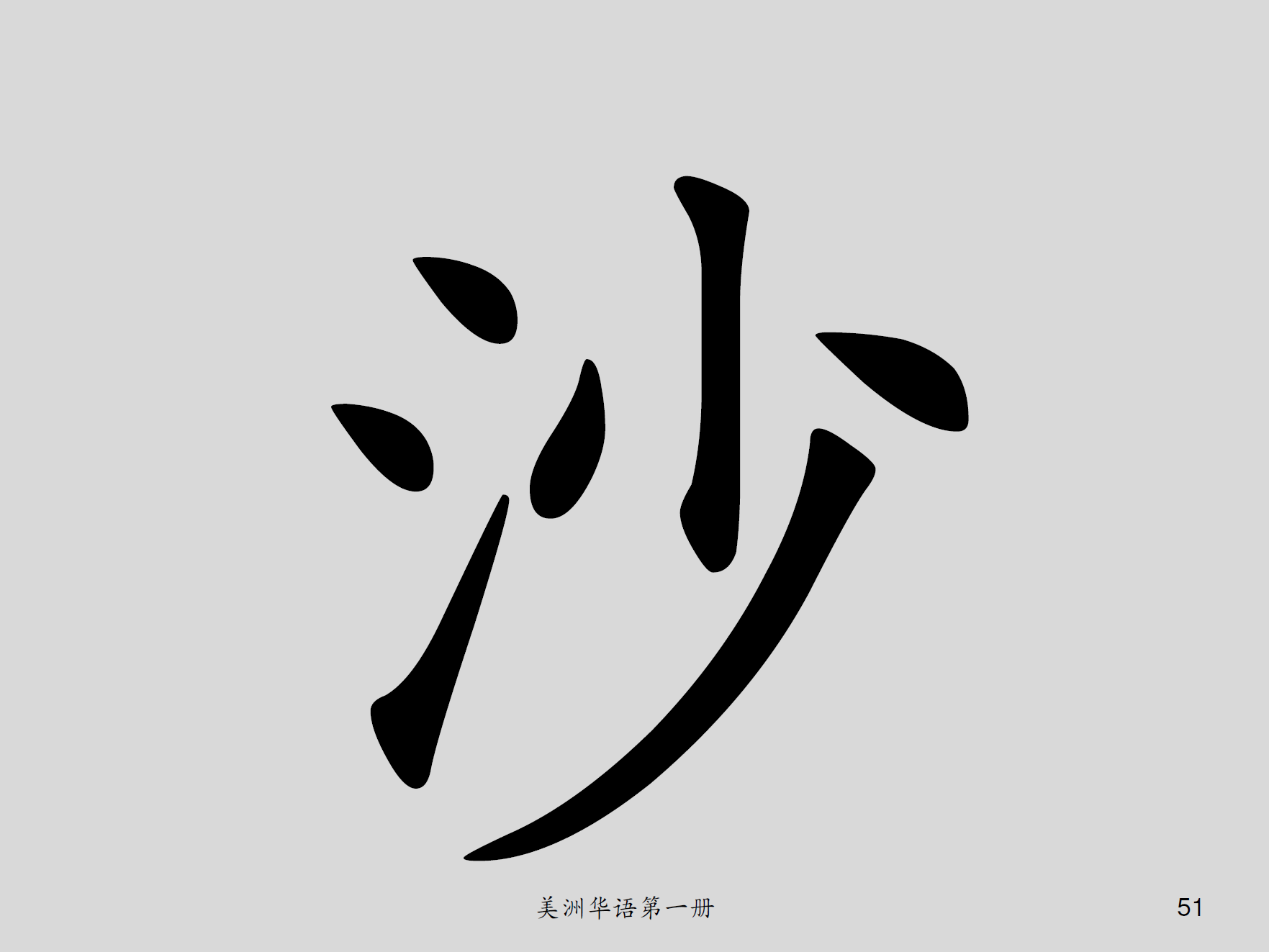 美洲華語第一冊
51
明
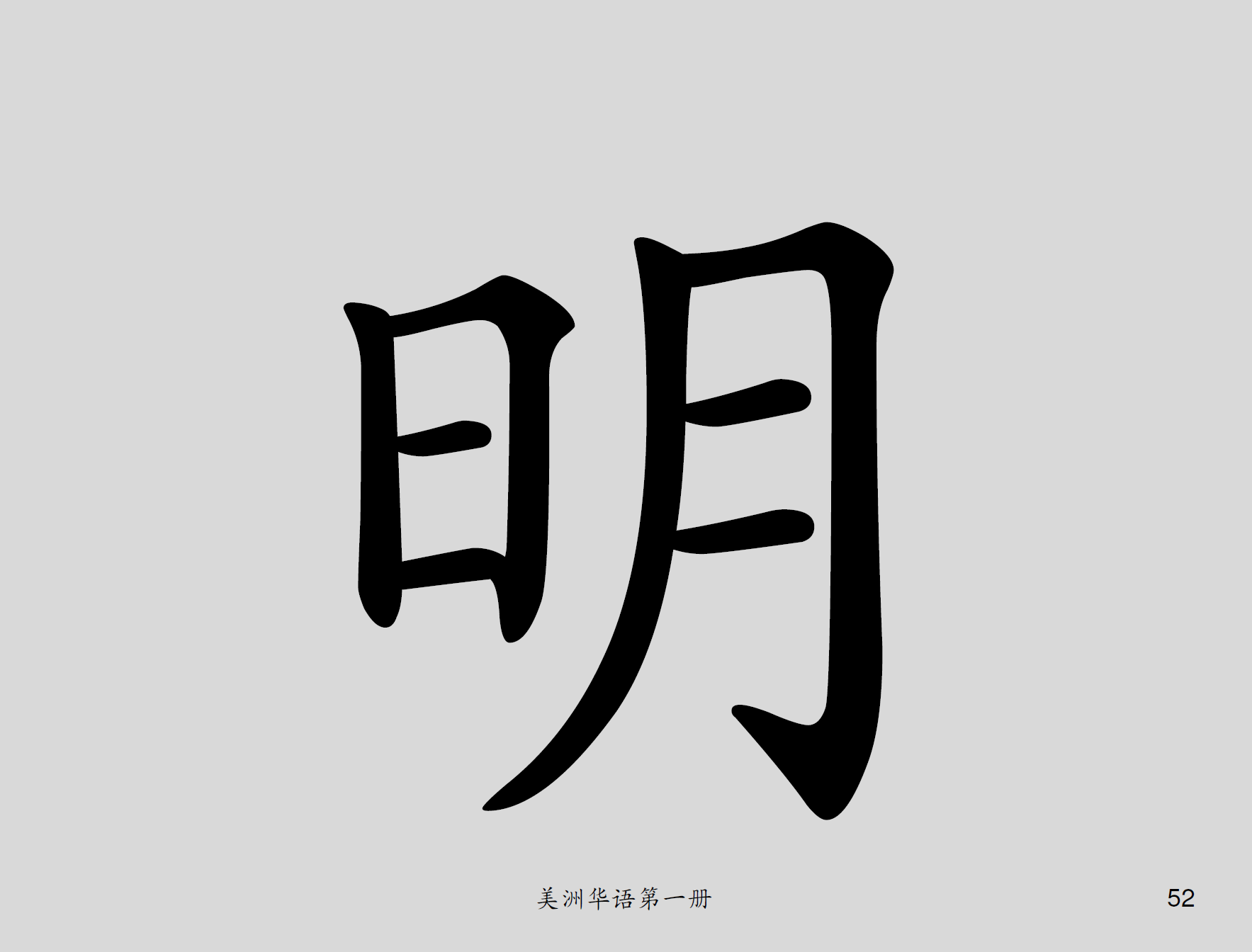 美洲華語第一冊
52
子
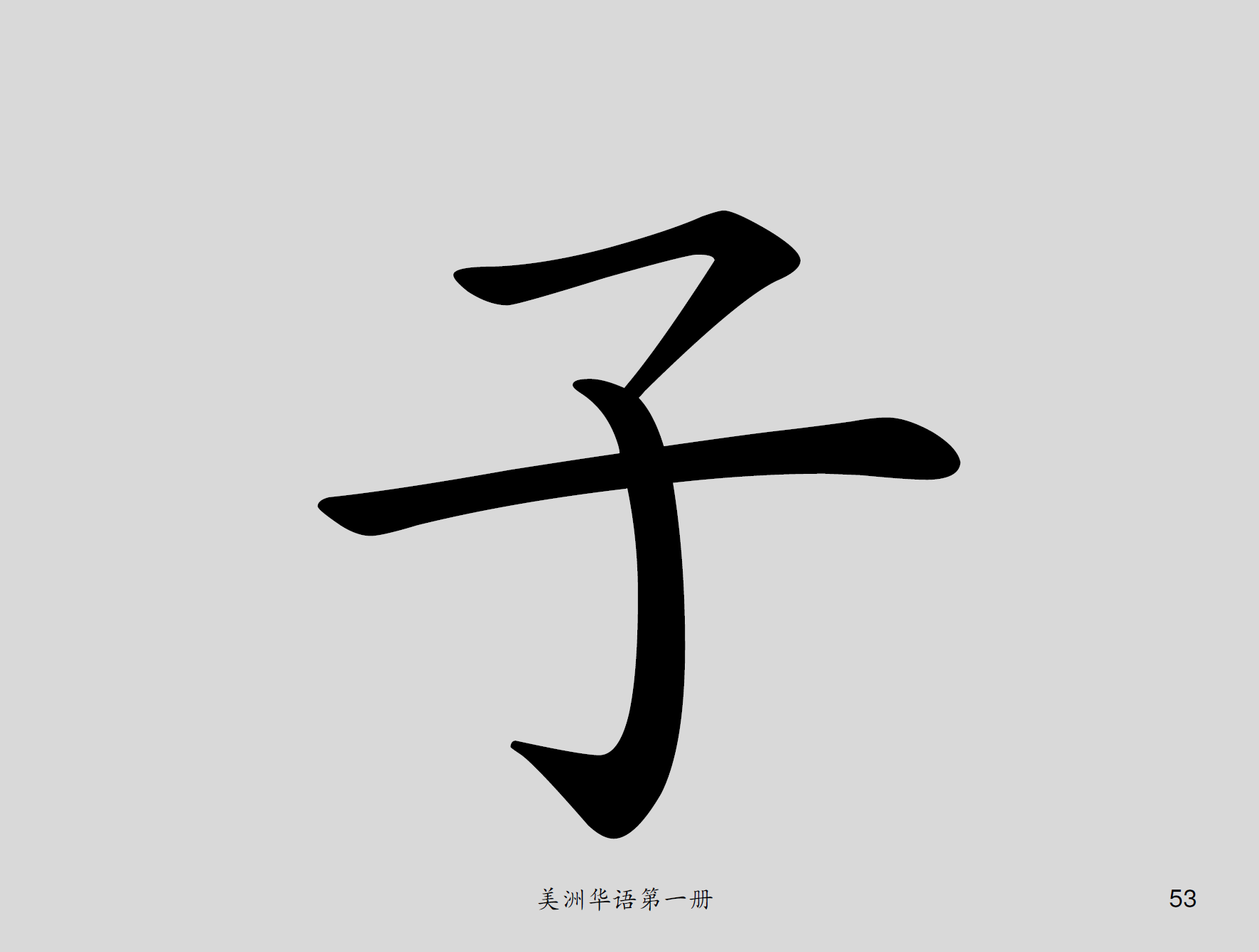 美洲華語第一冊
53
足
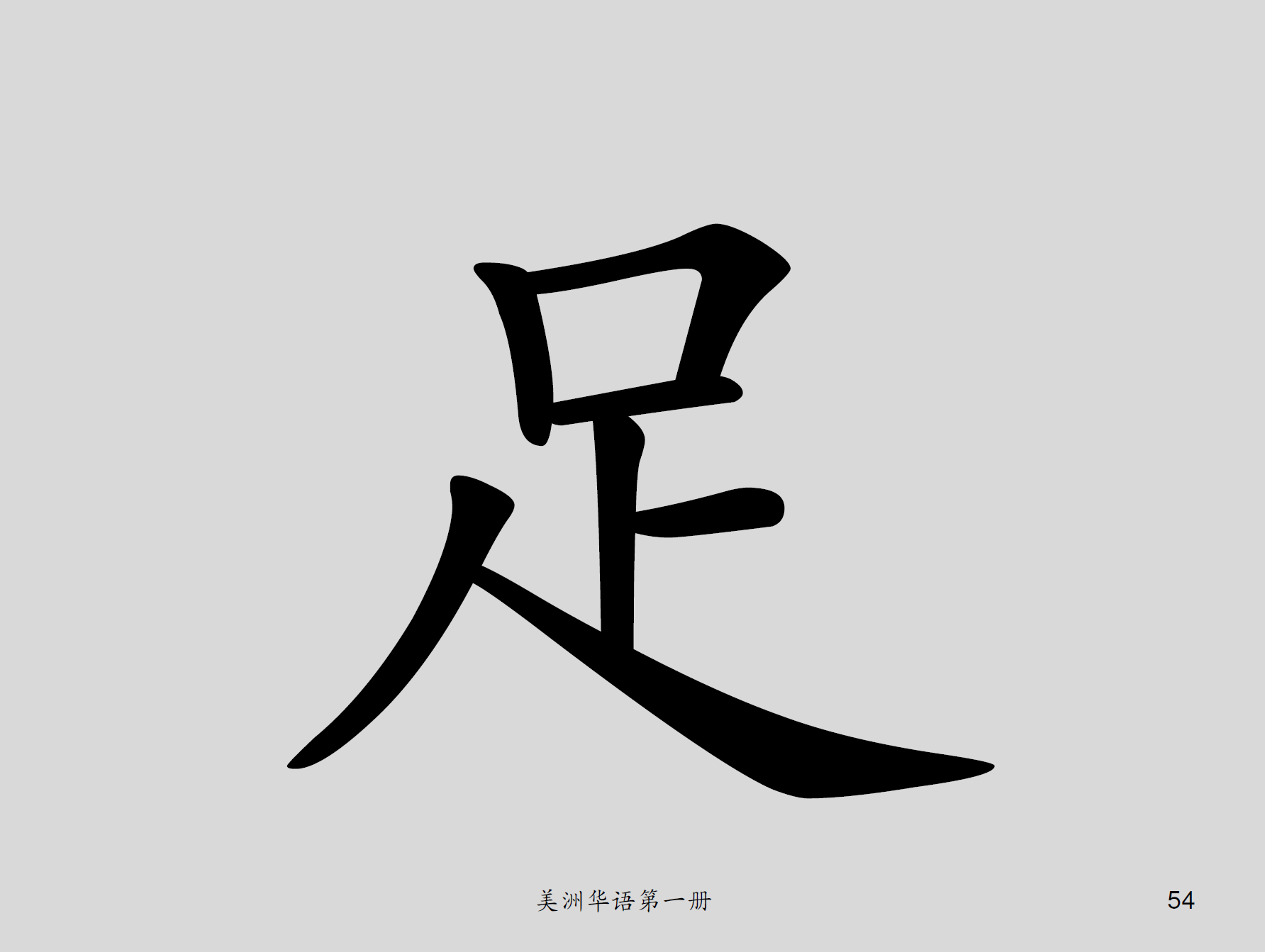 美洲華語第一冊
54
玩
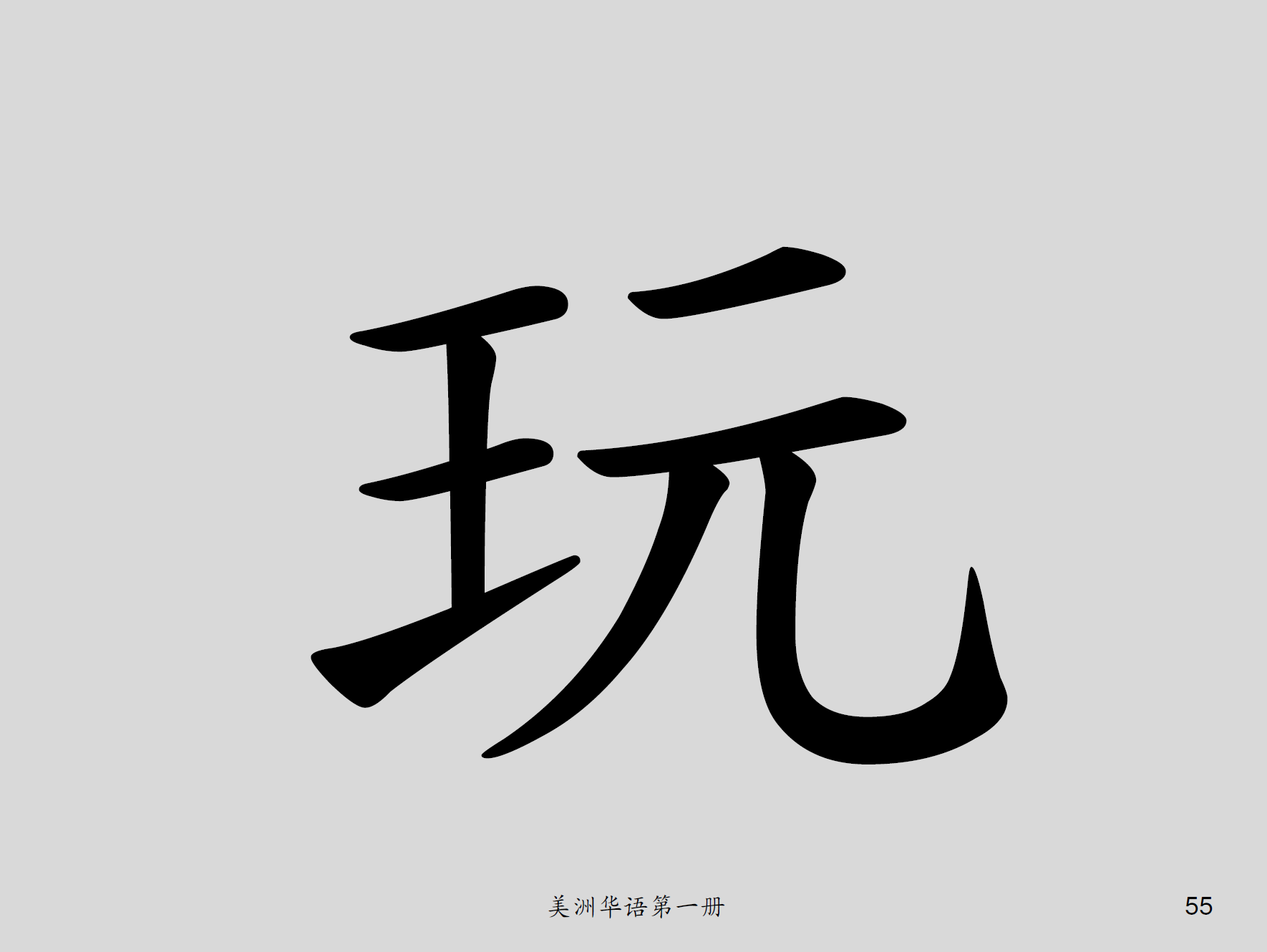 美洲華語第一冊
55
人
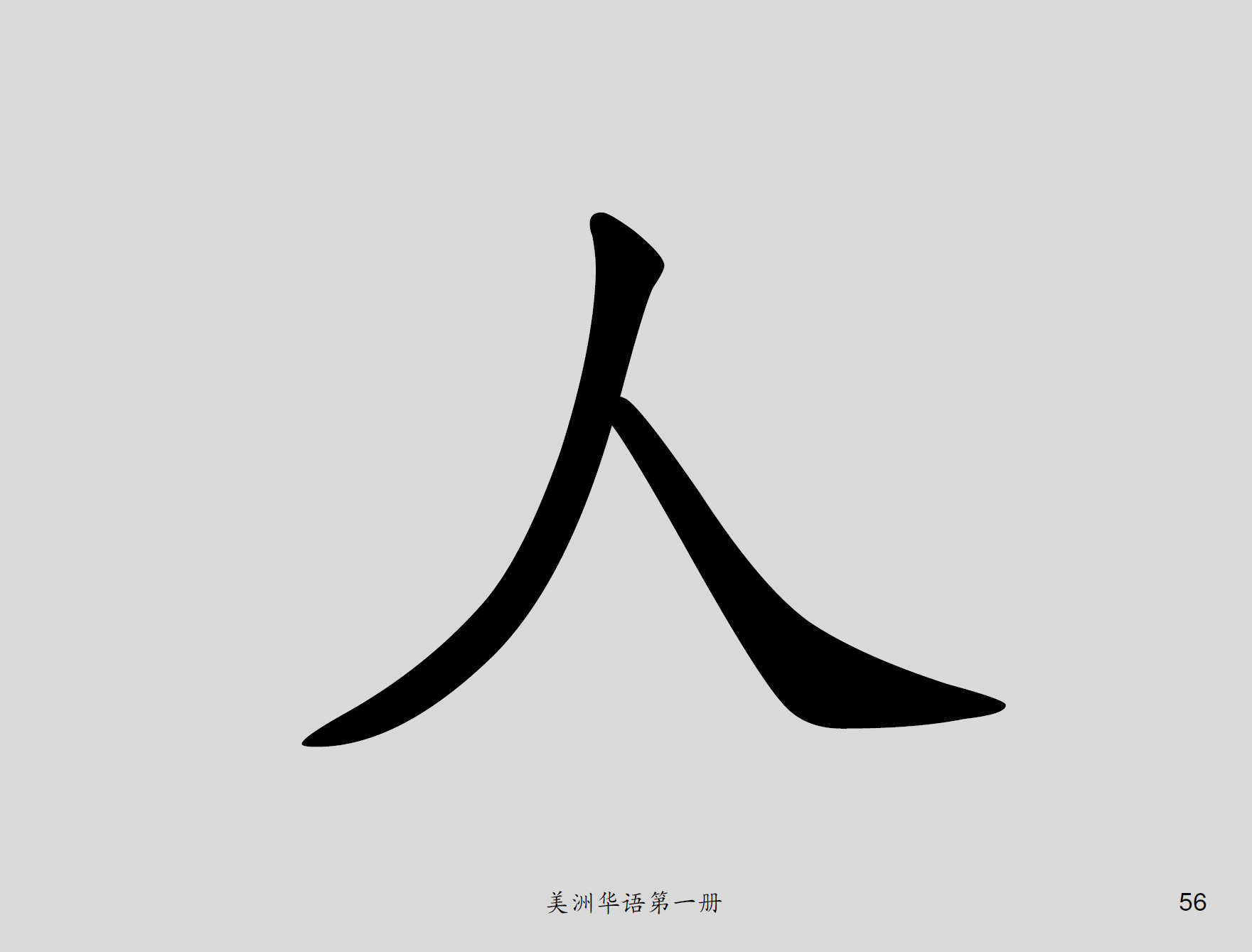 美洲華語第一冊
56
來
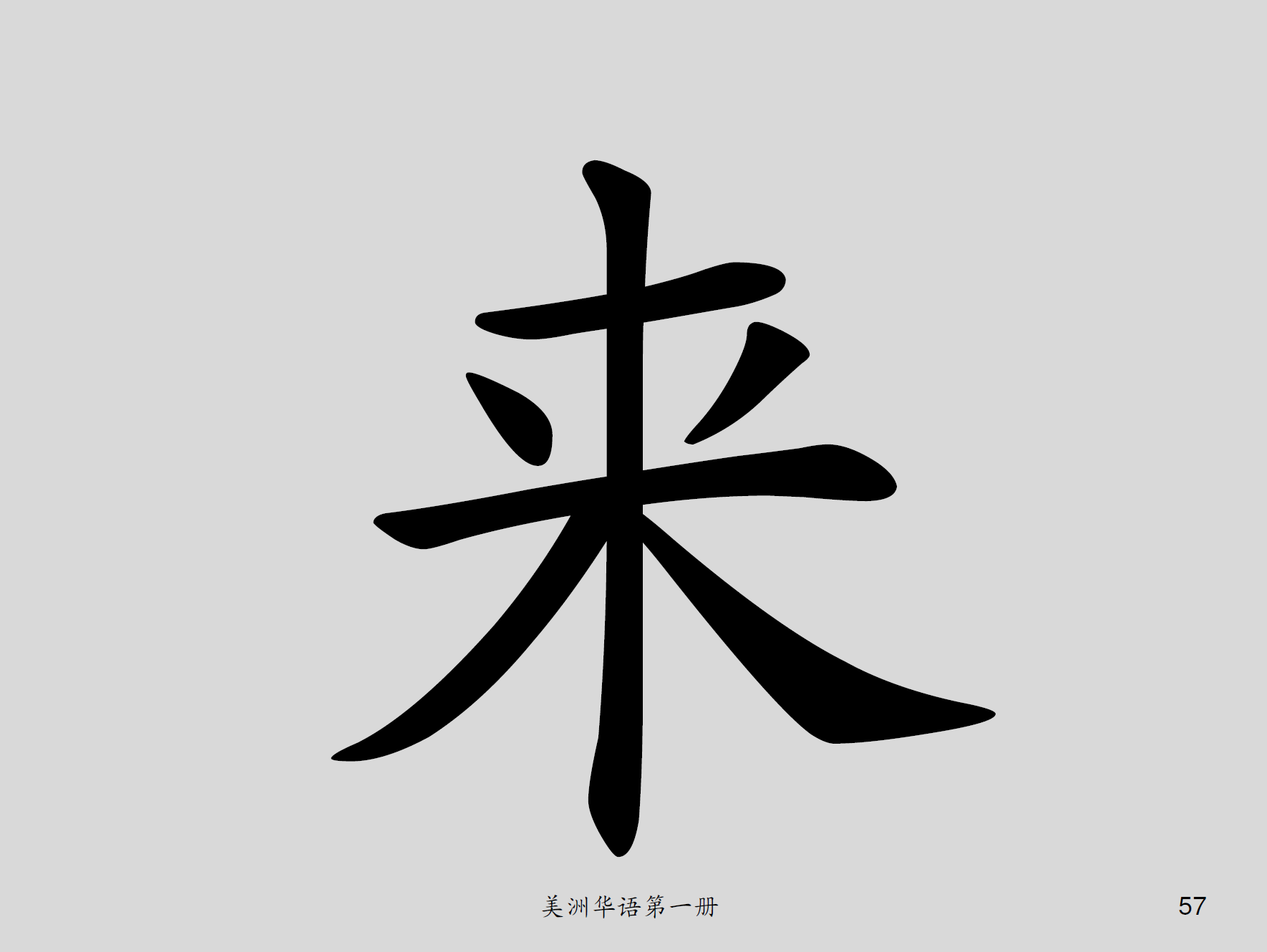 美洲華語第一冊
57
米
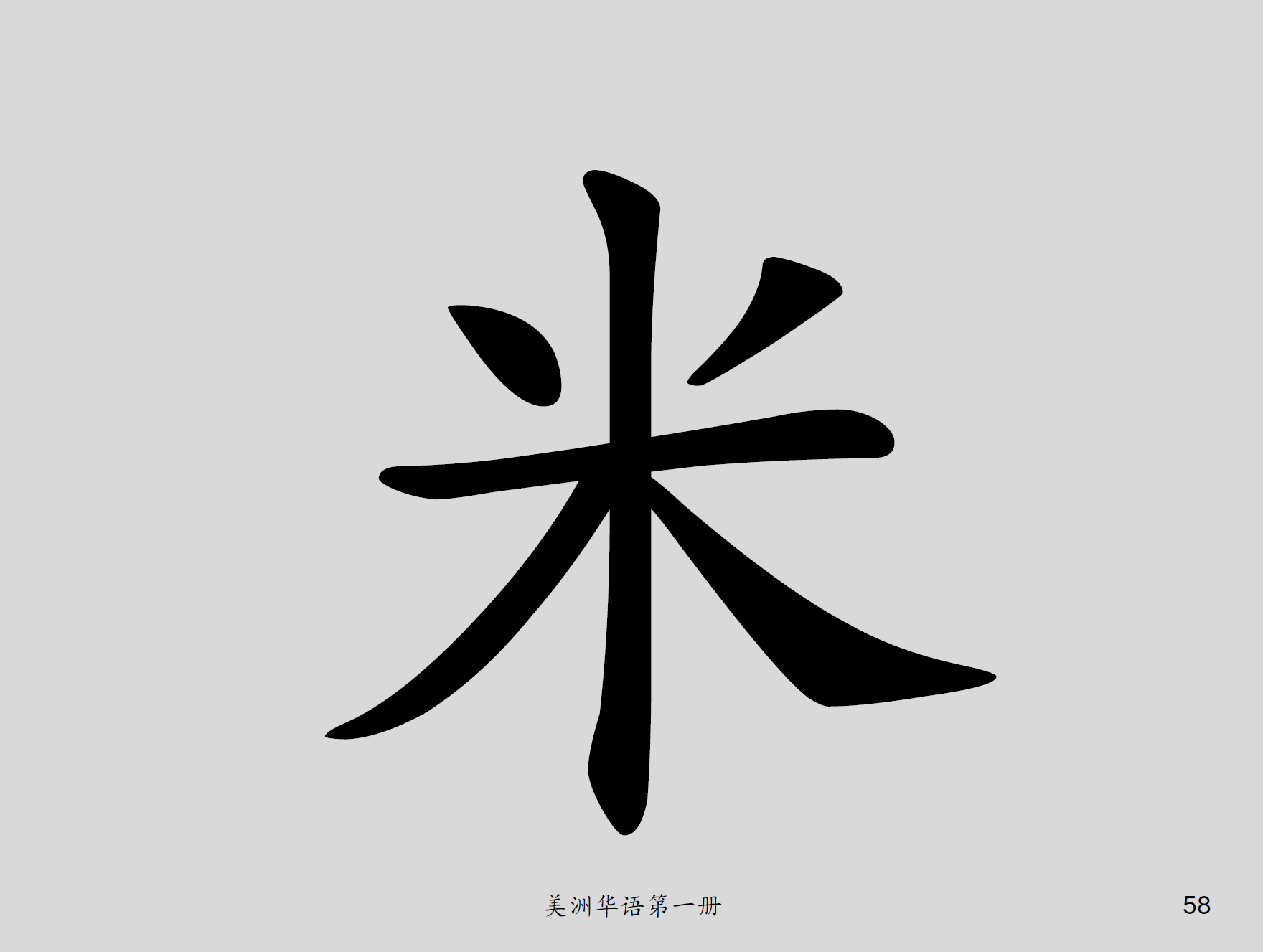 美洲華語第一冊
58
田
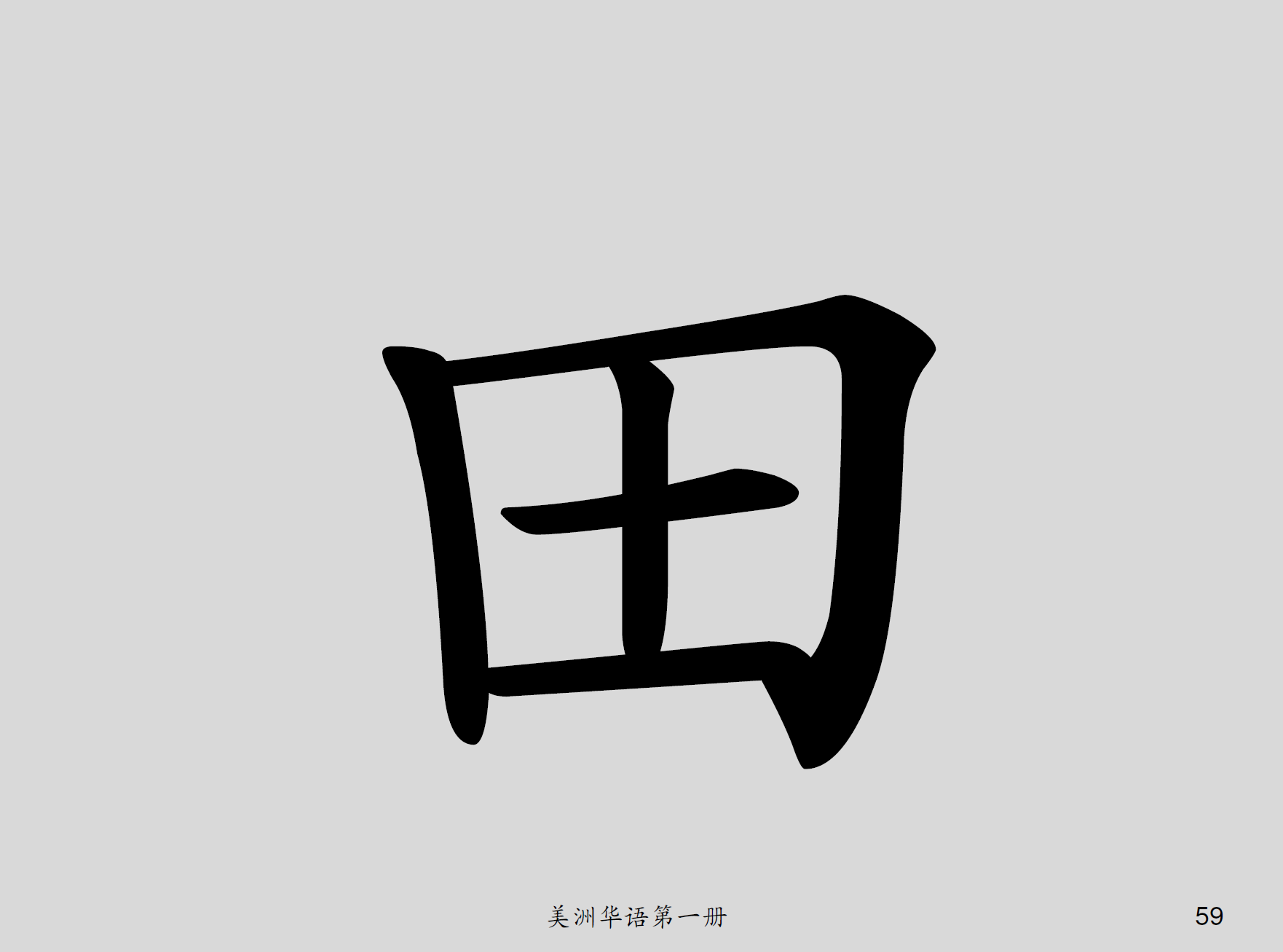 美洲華語第一冊
59
是
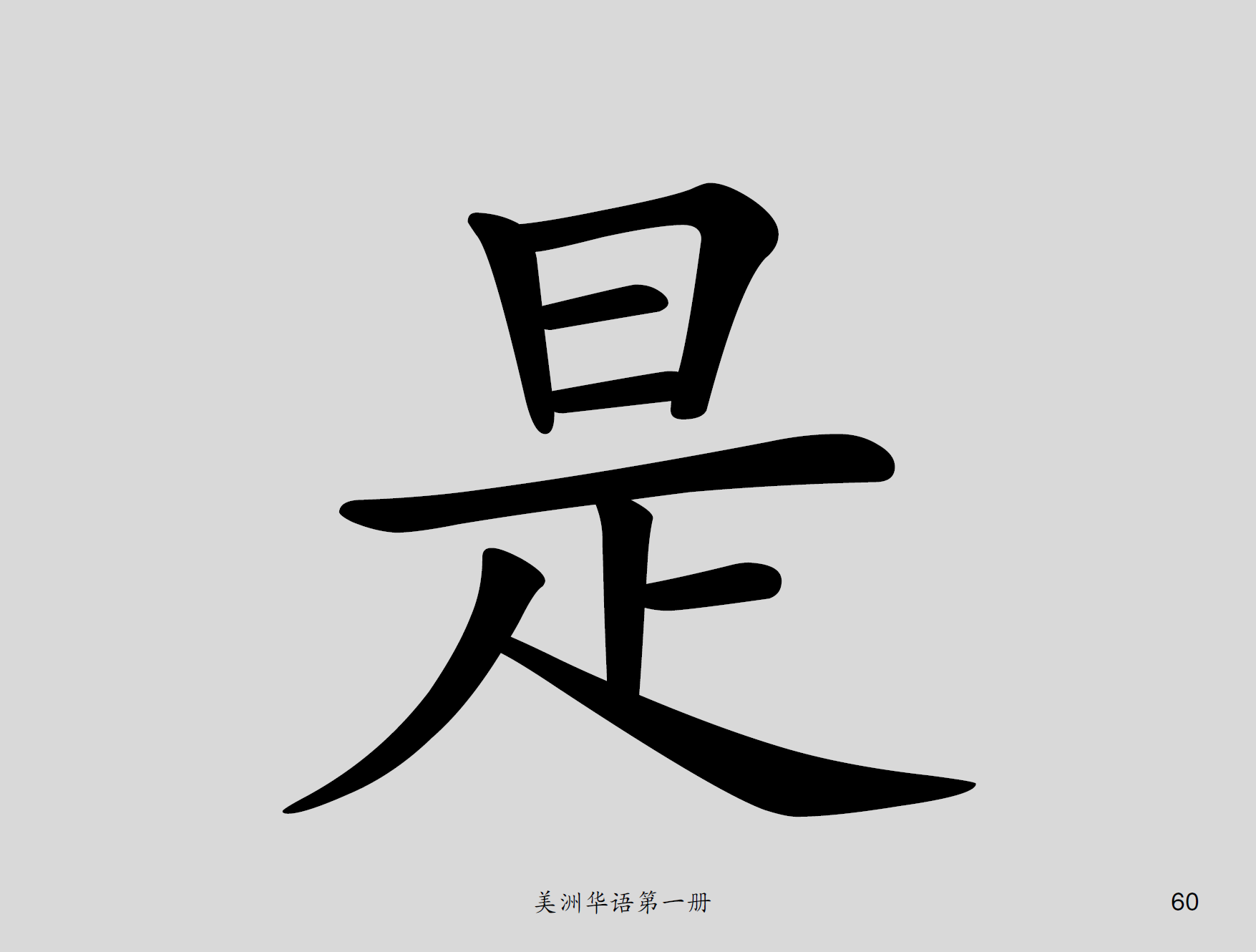 美洲華語第一冊
60
沒
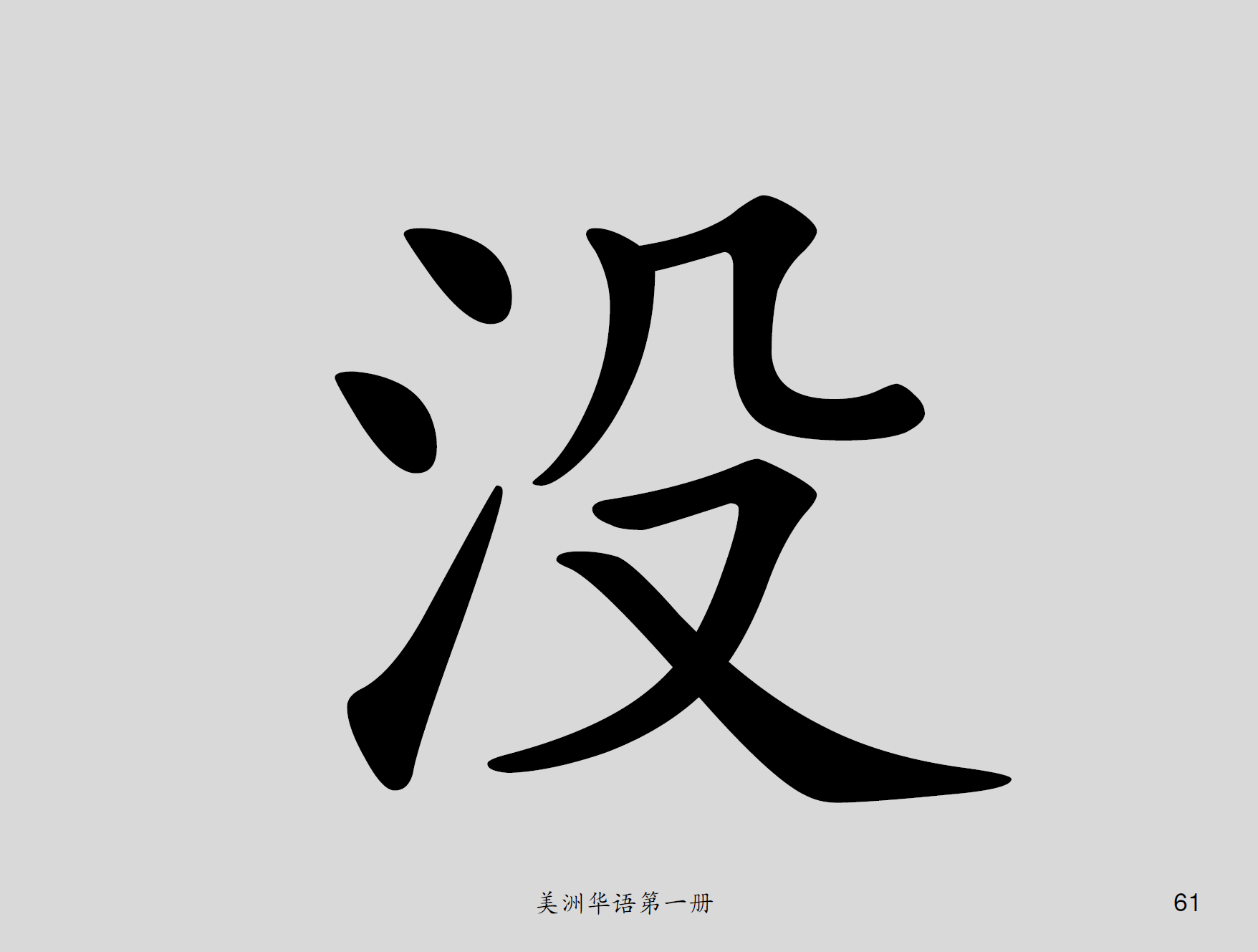 美洲華語第一冊
61
我
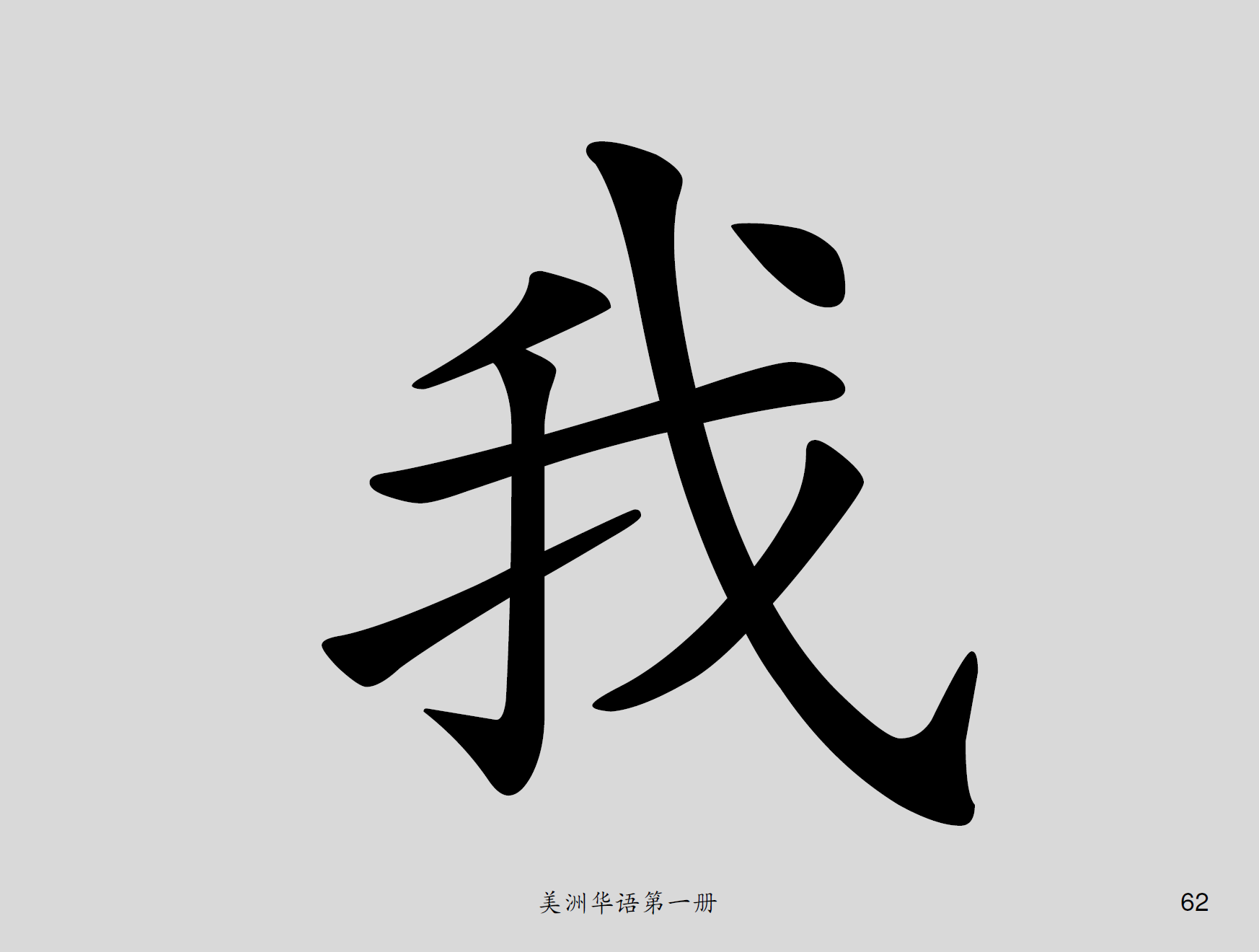 美洲華語第一冊
62
星
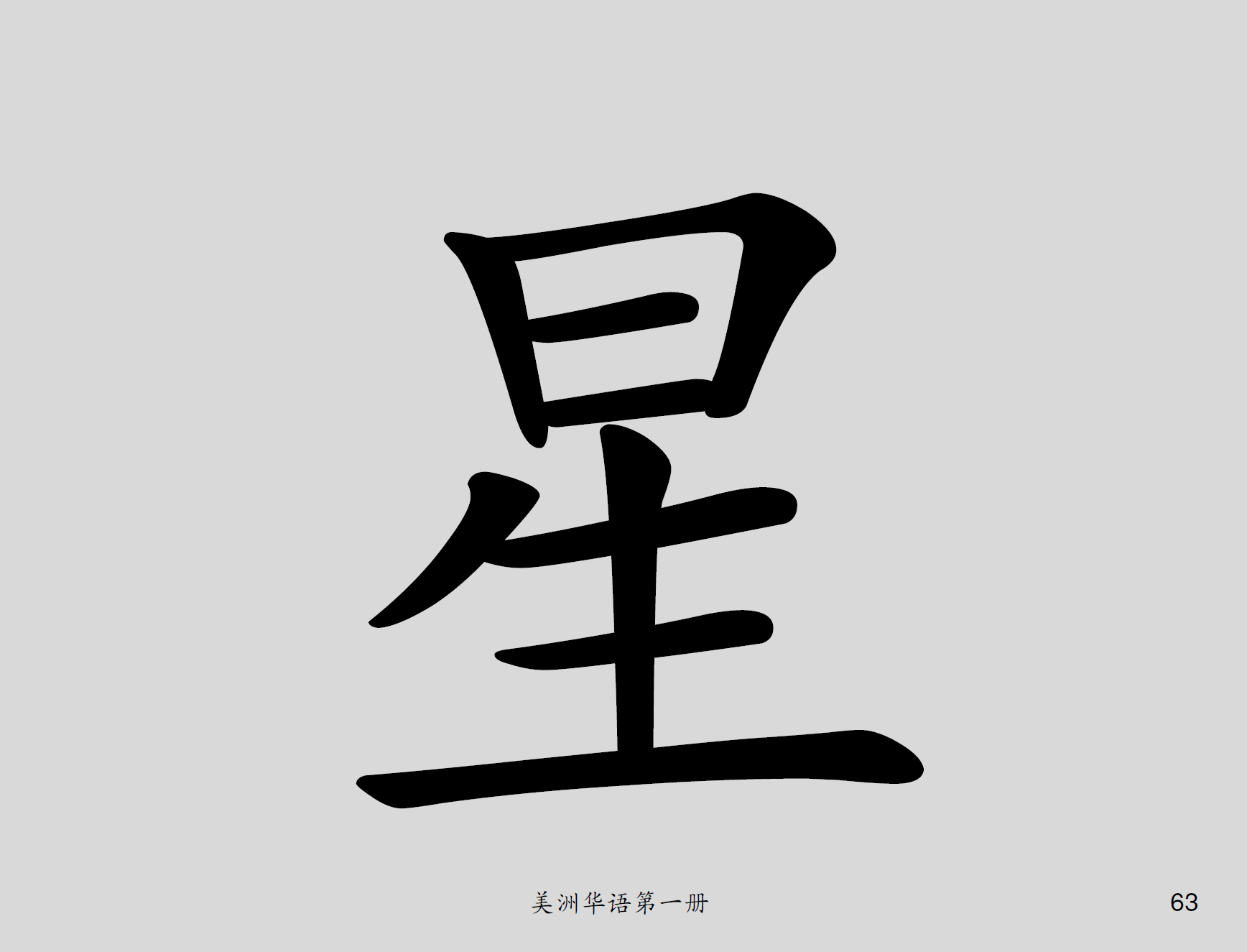 美洲華語第一冊
63
在
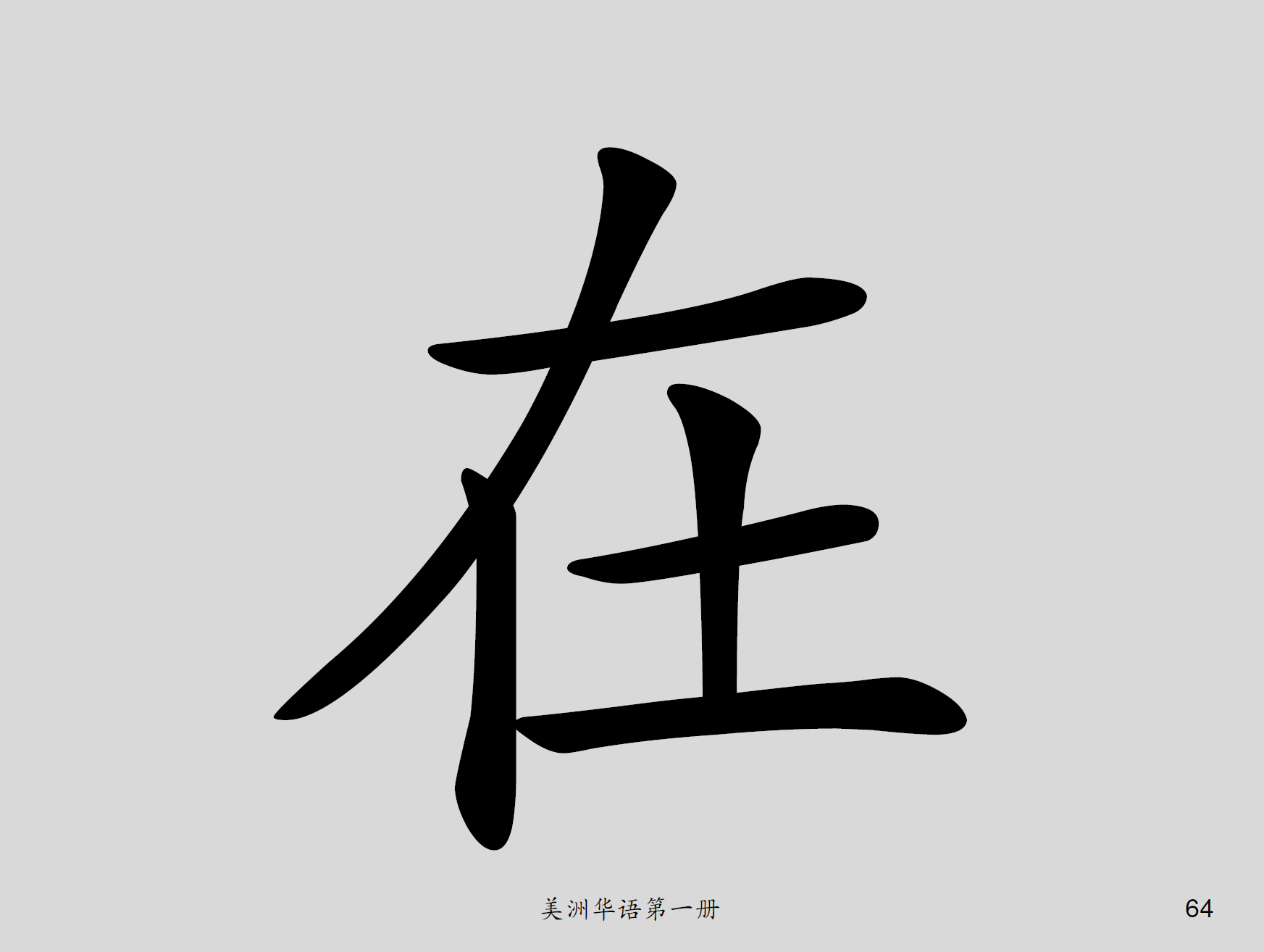 美洲華語第一冊
64
坐
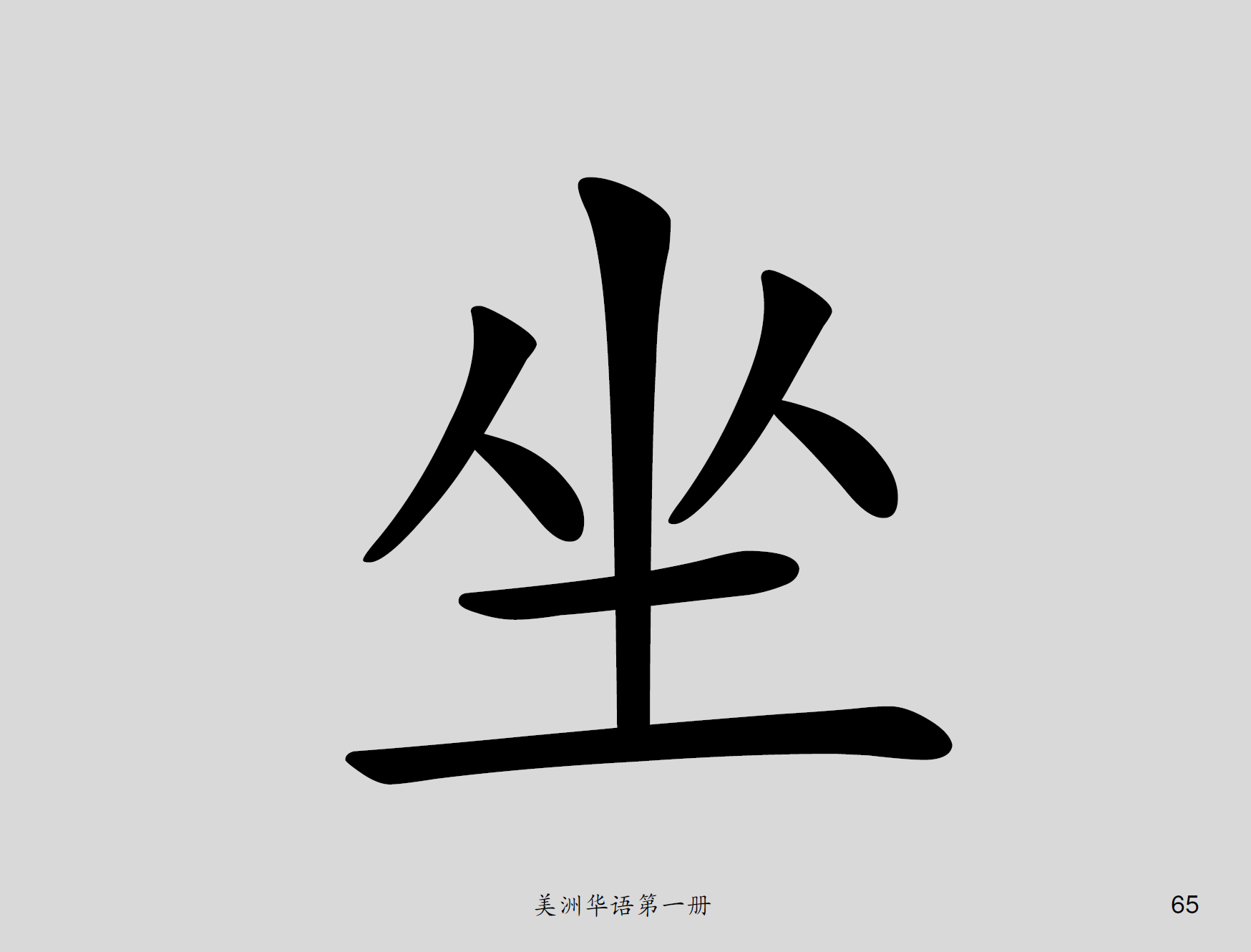 美洲華語第一冊
65
去
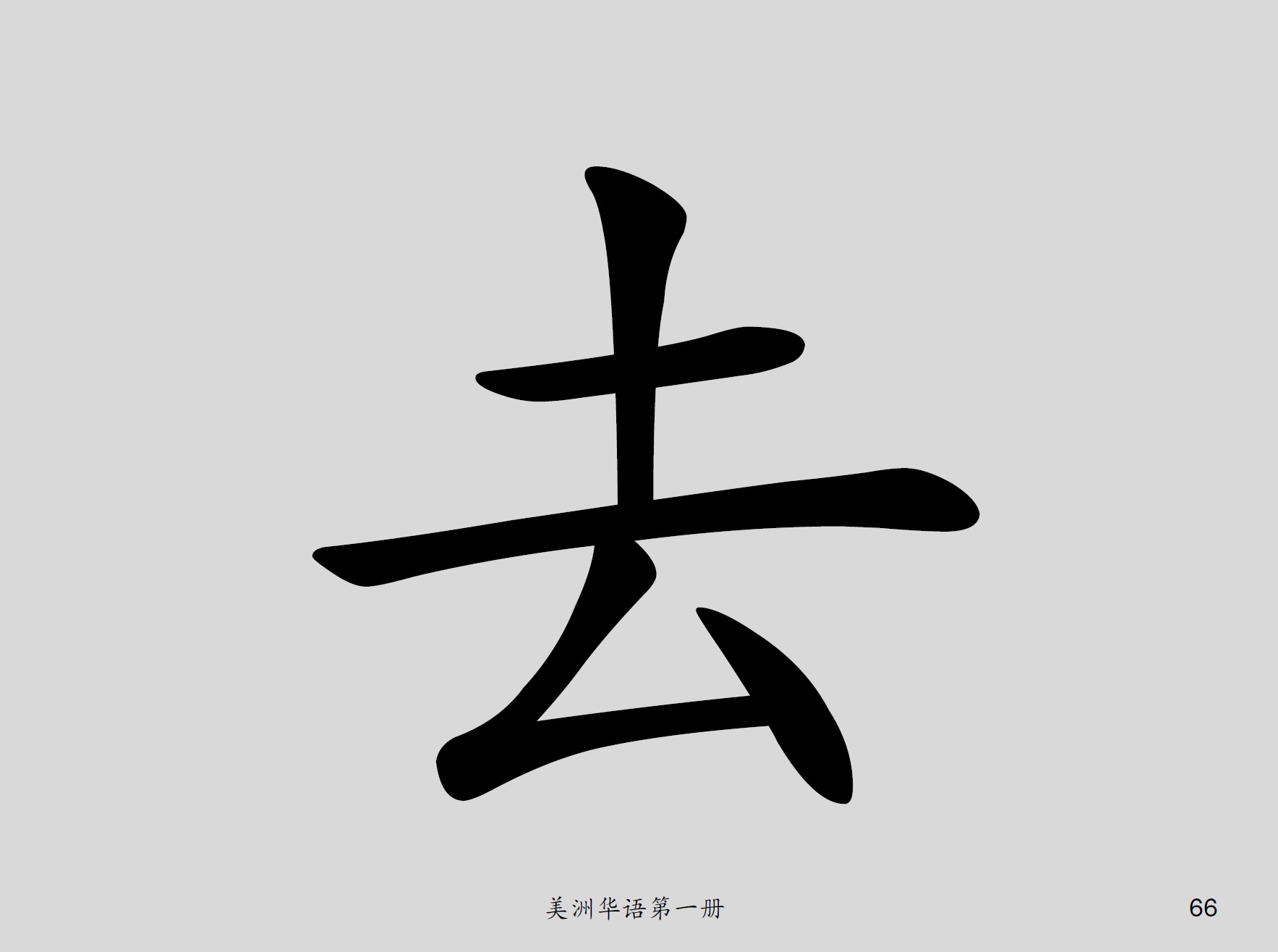 美洲華語第一冊
66
肚
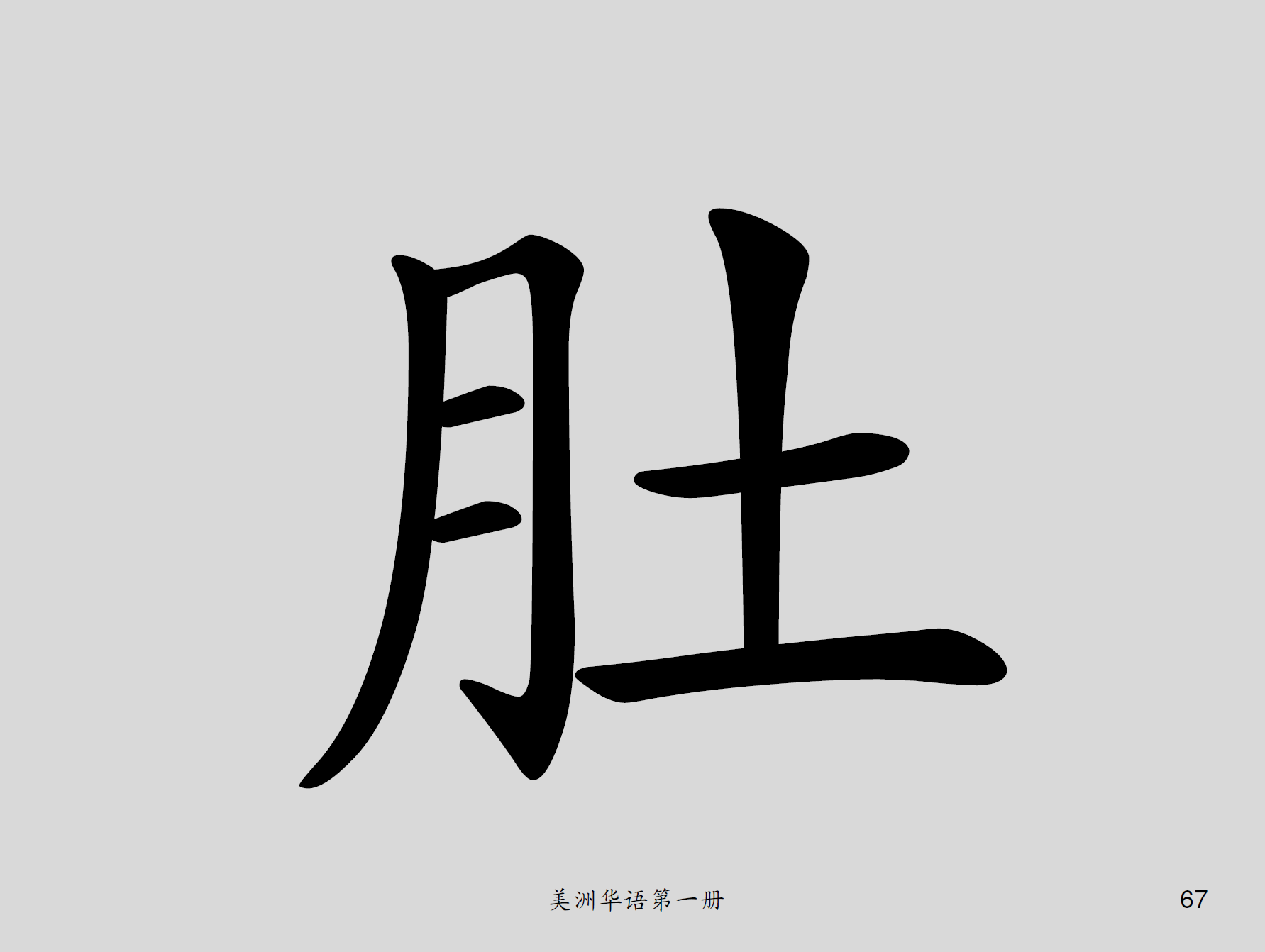 美洲華語第一冊
67
和
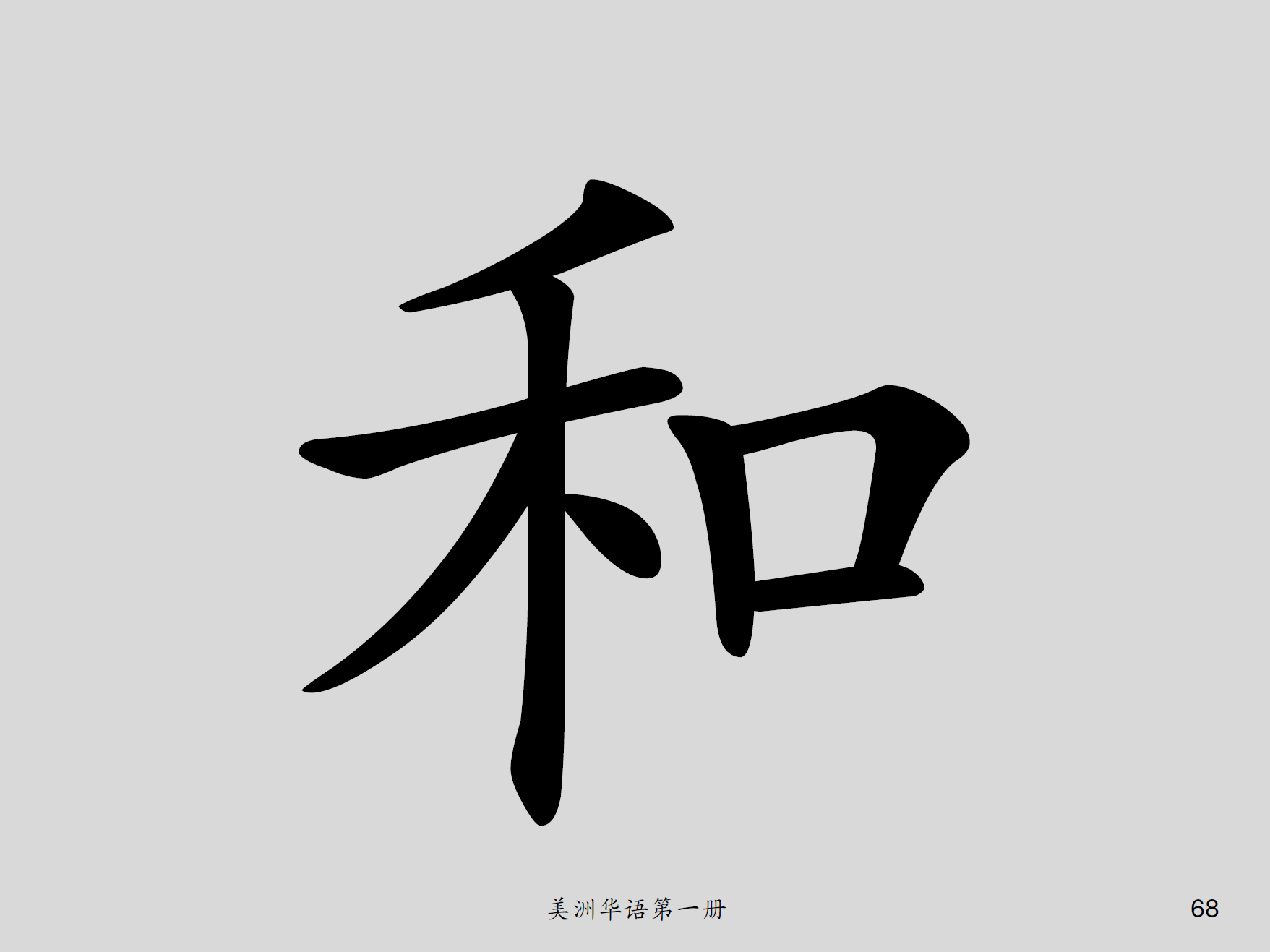 美洲華語第一冊
68
肉
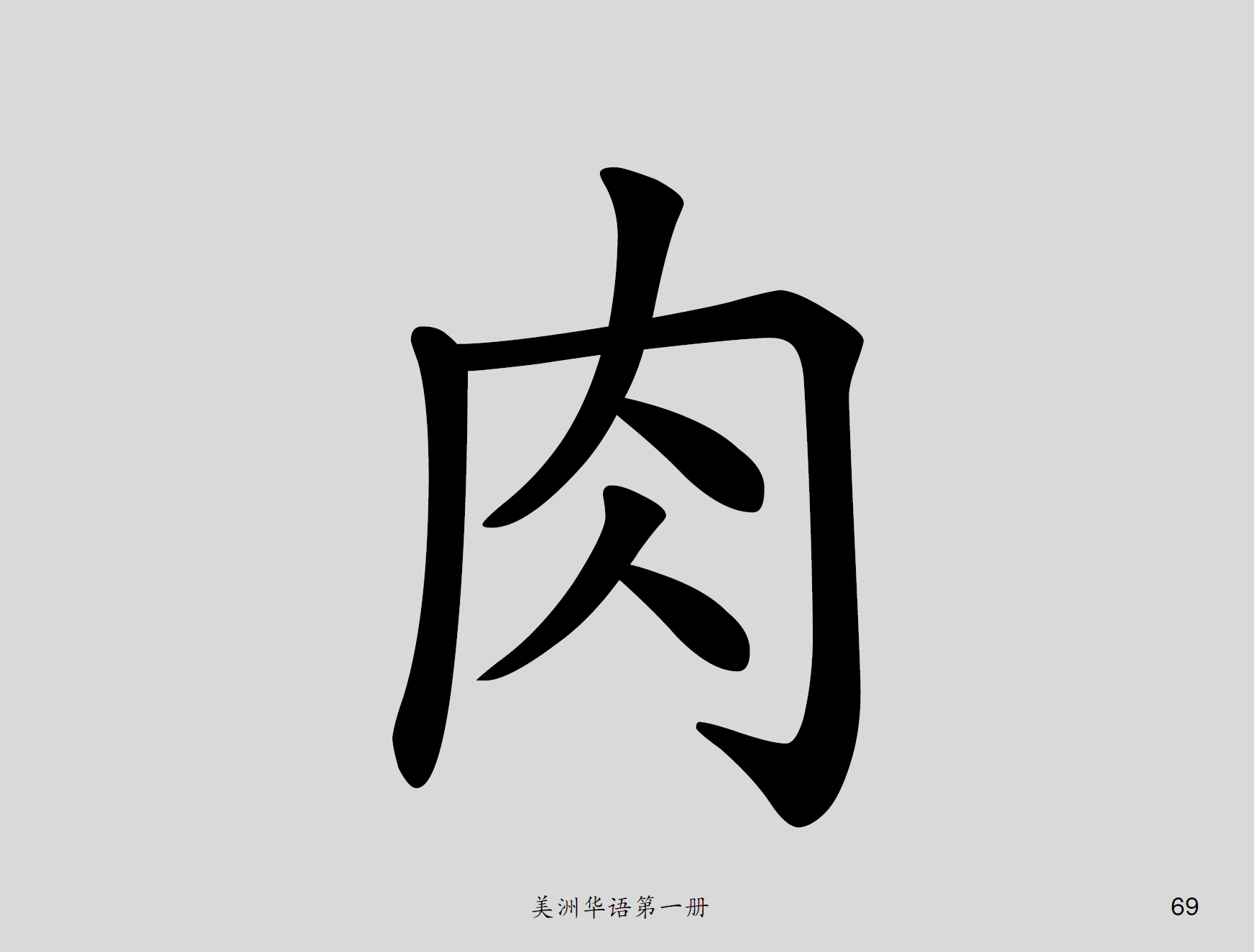 美洲華語第一冊
69
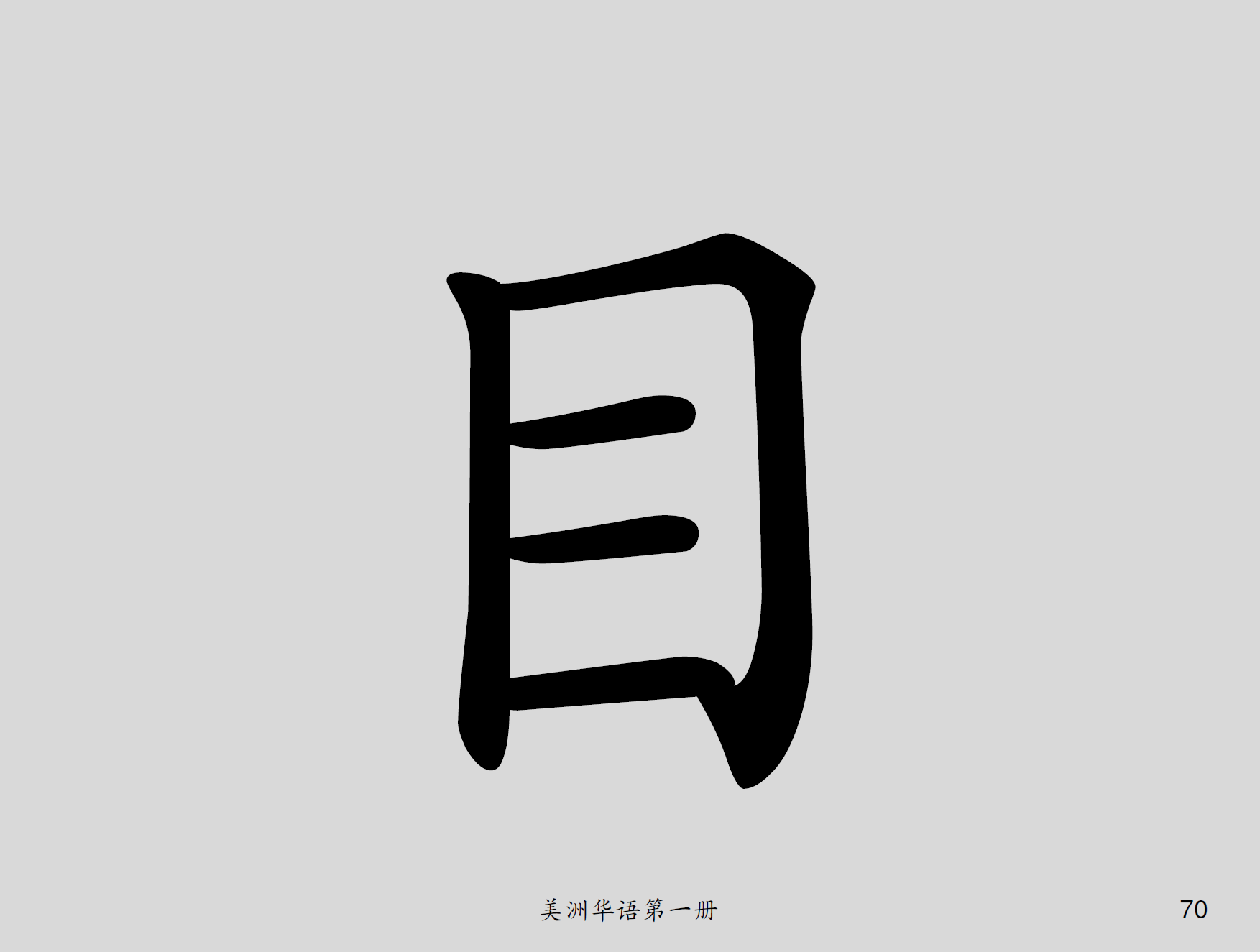 目
美洲華語第一冊
70
耳
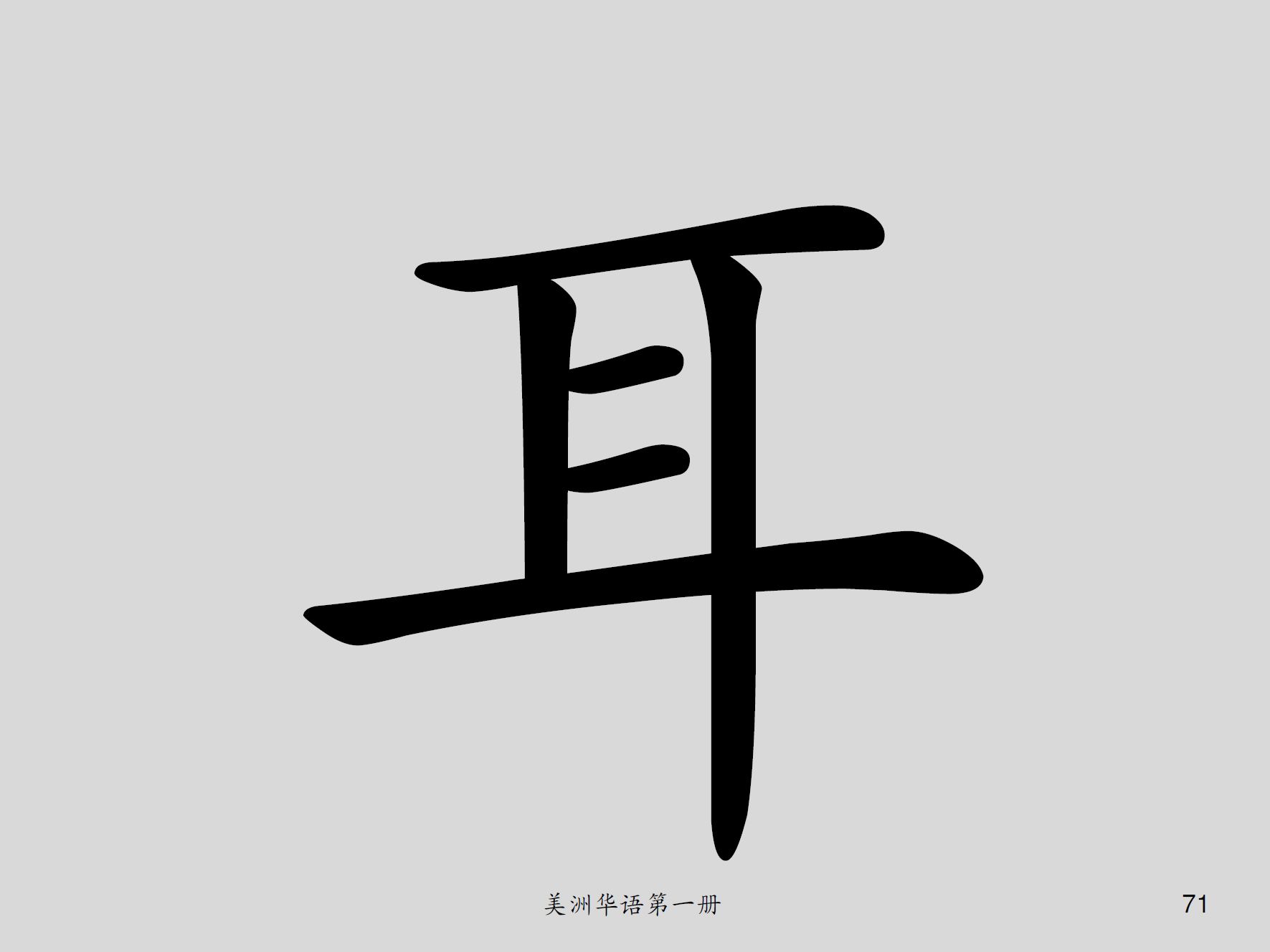 美洲華語第一冊
71
舌
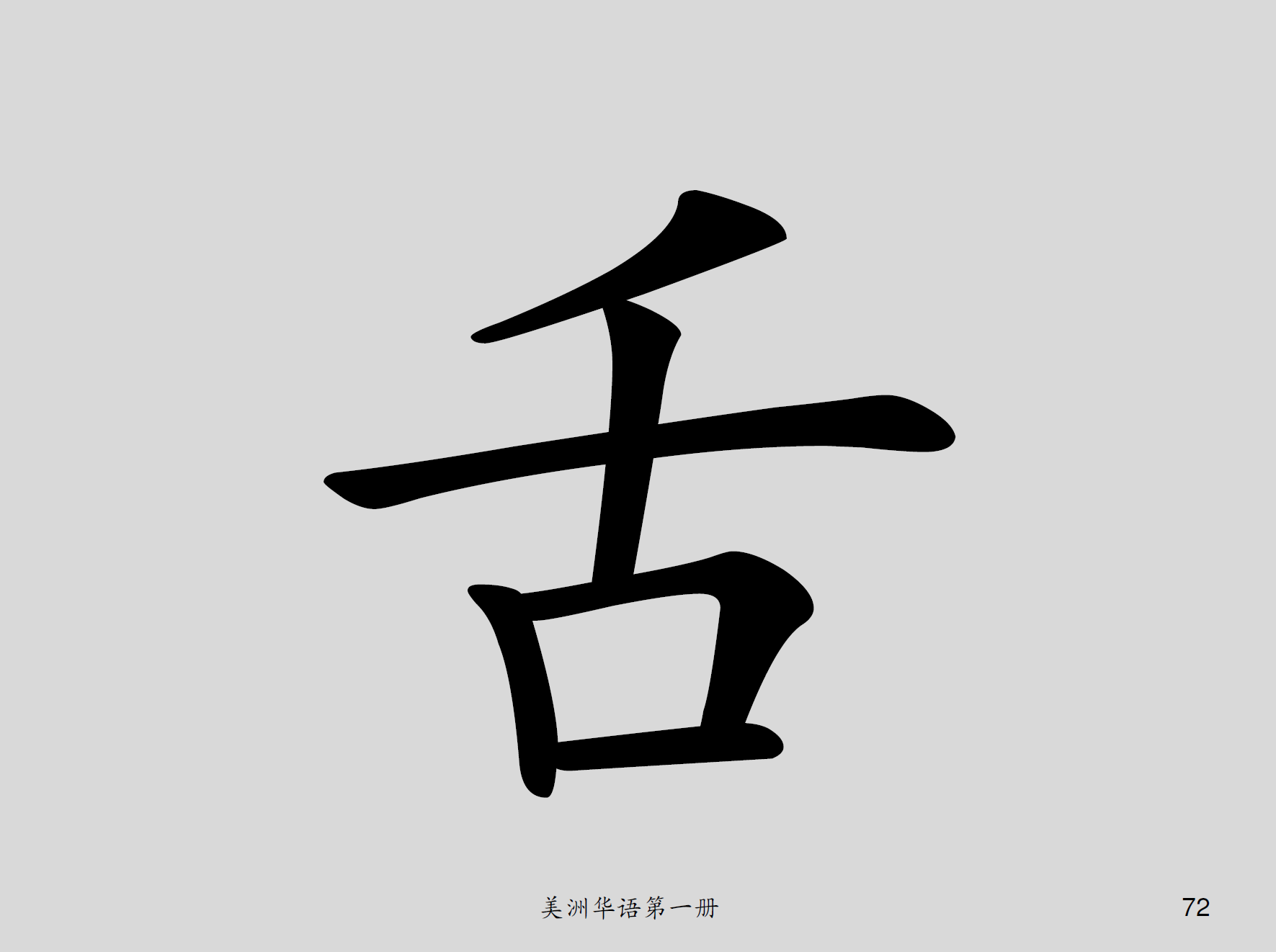 美洲華語第一冊
72
牙
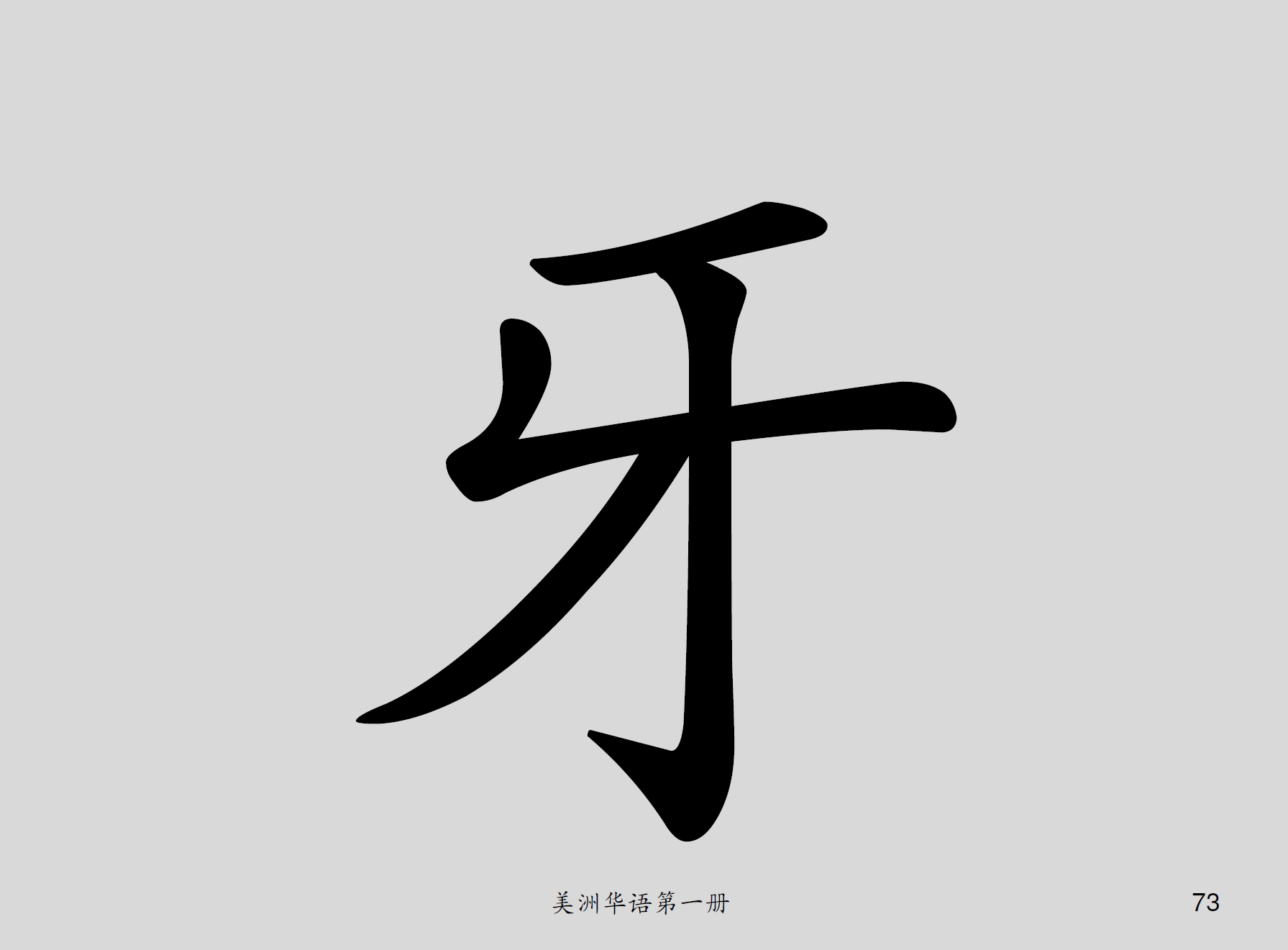 美洲華語第一冊
73
心
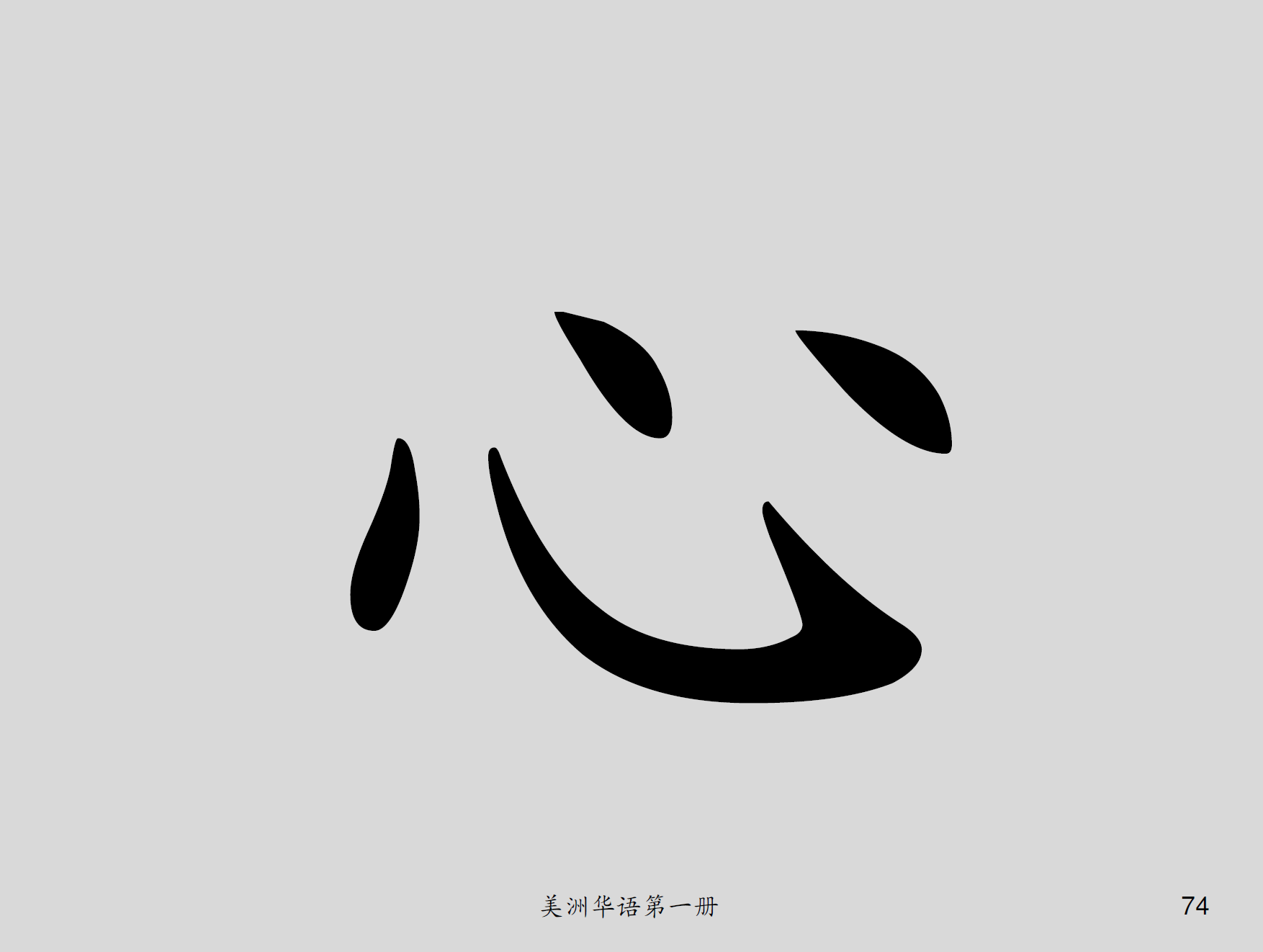 美洲華語第一冊
74
好
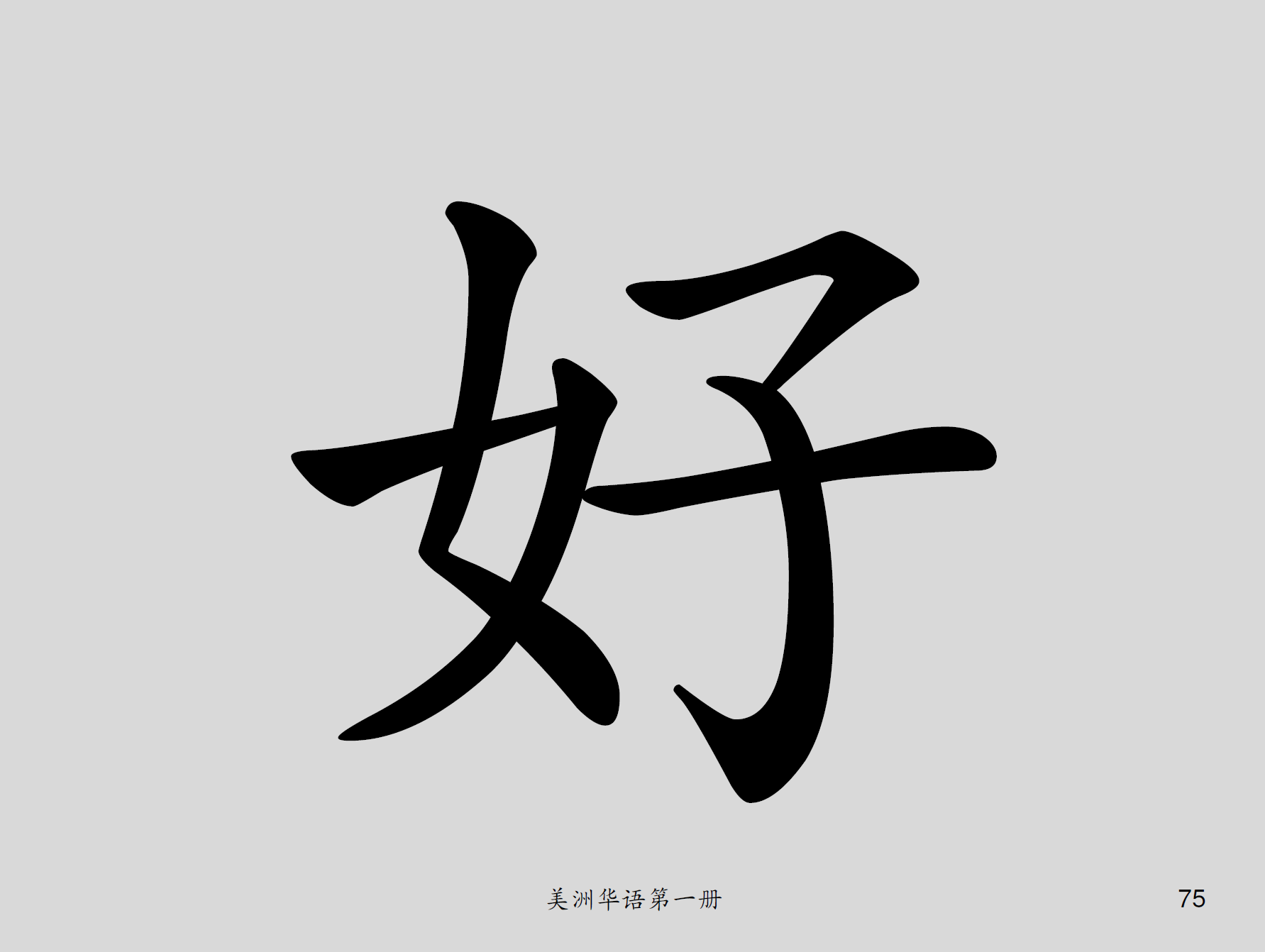 美洲華語第一冊
75
正
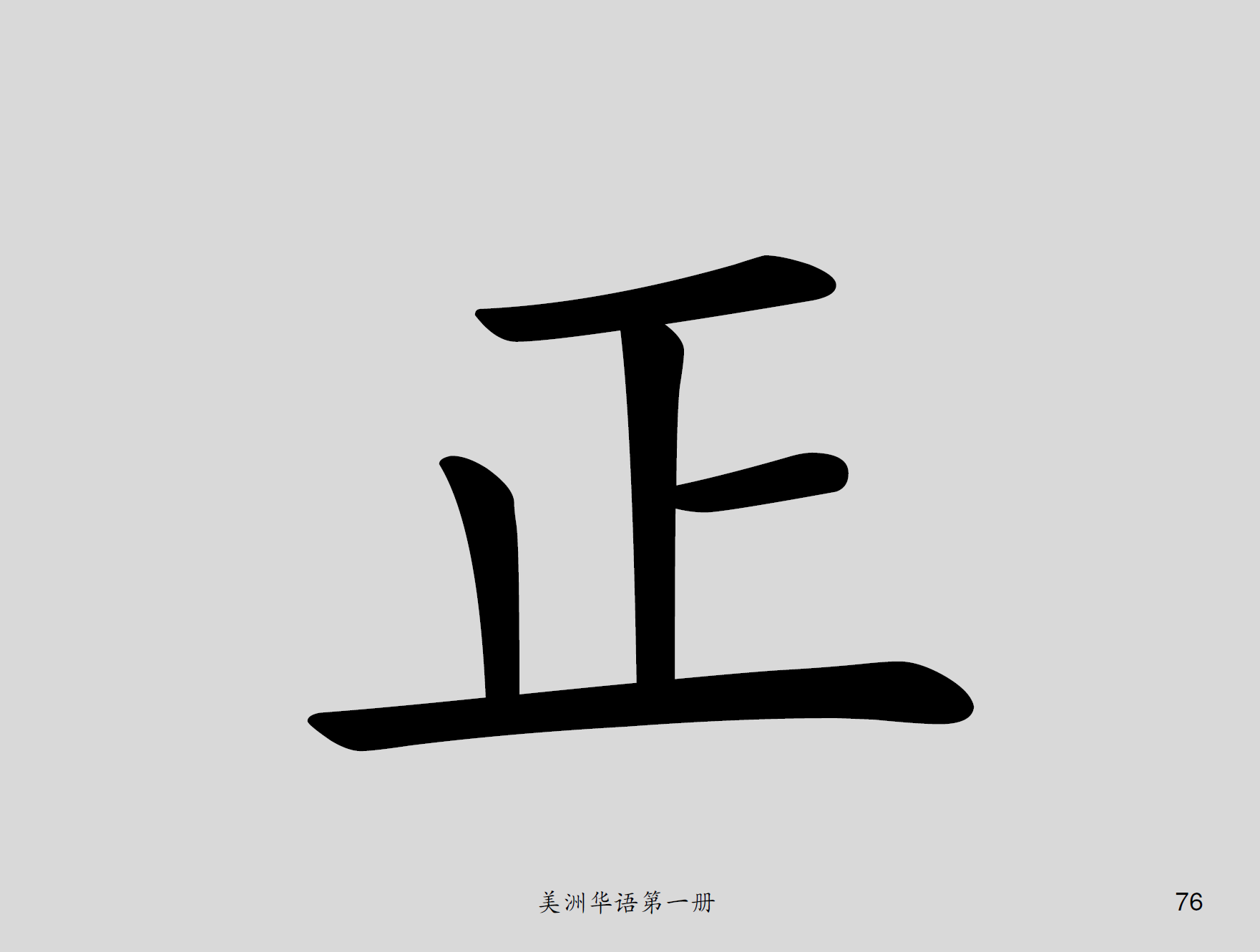 美洲華語第一冊
76
雪
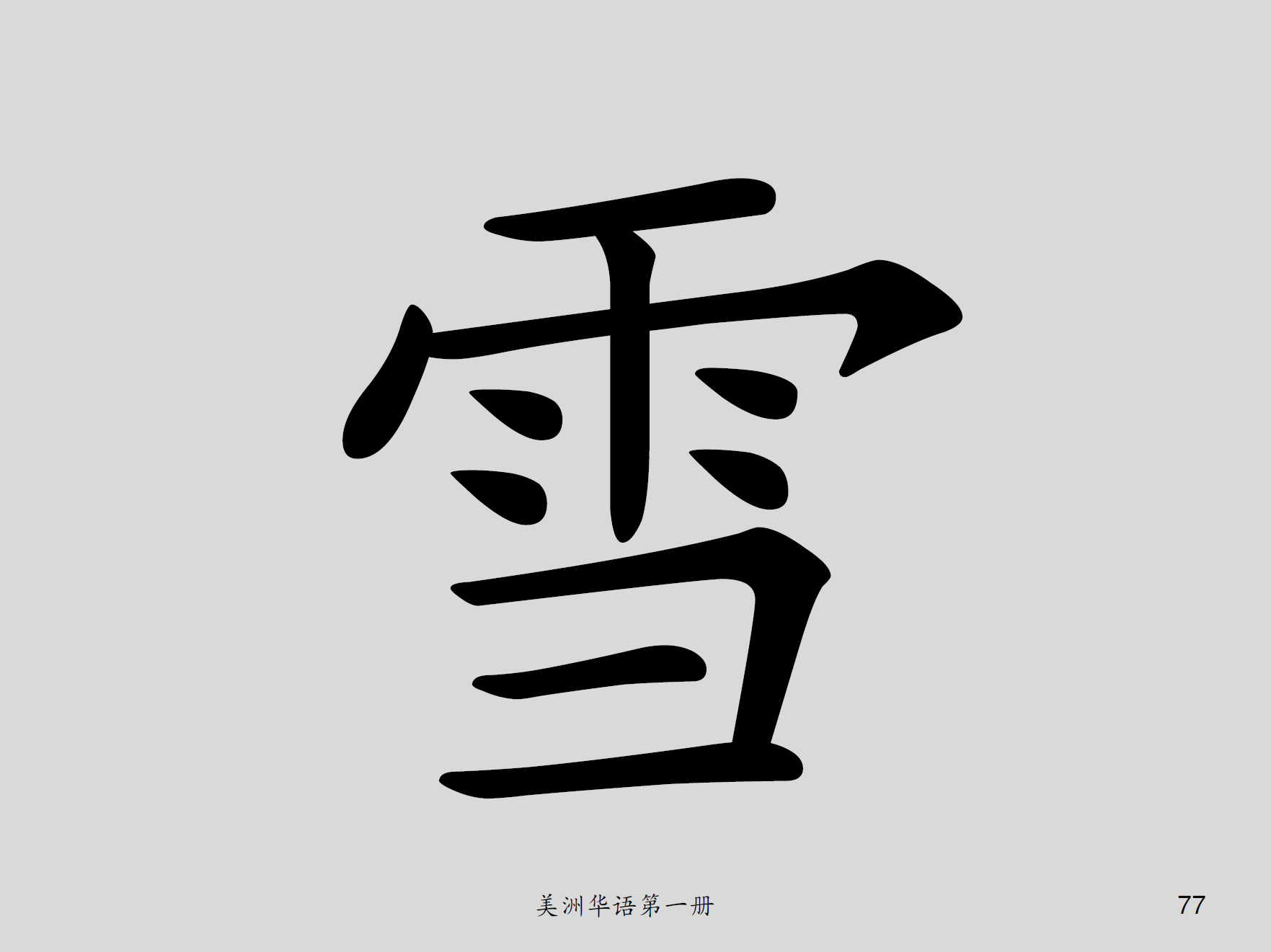 美洲華語第一冊
77
地
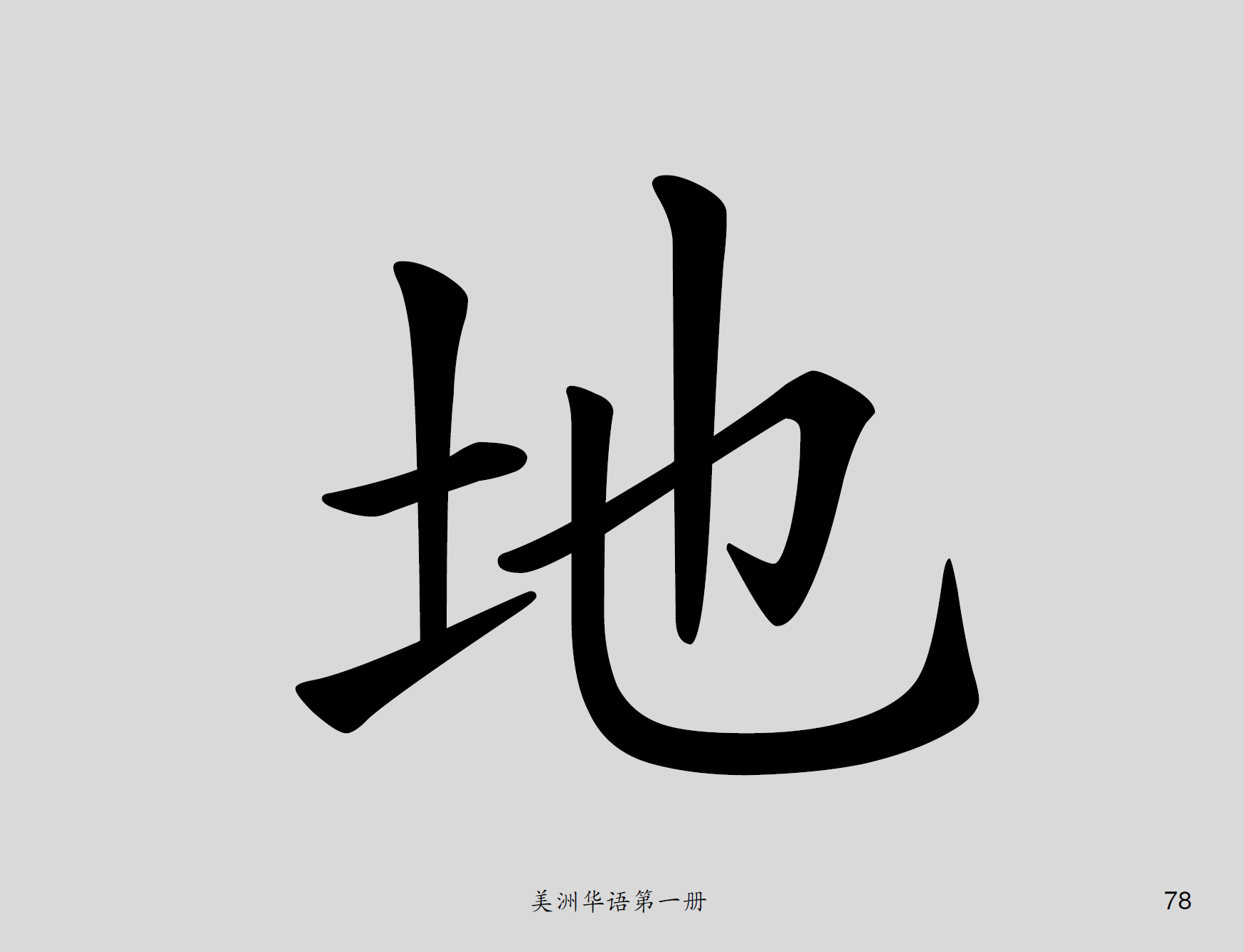 美洲華語第一冊
78
竹
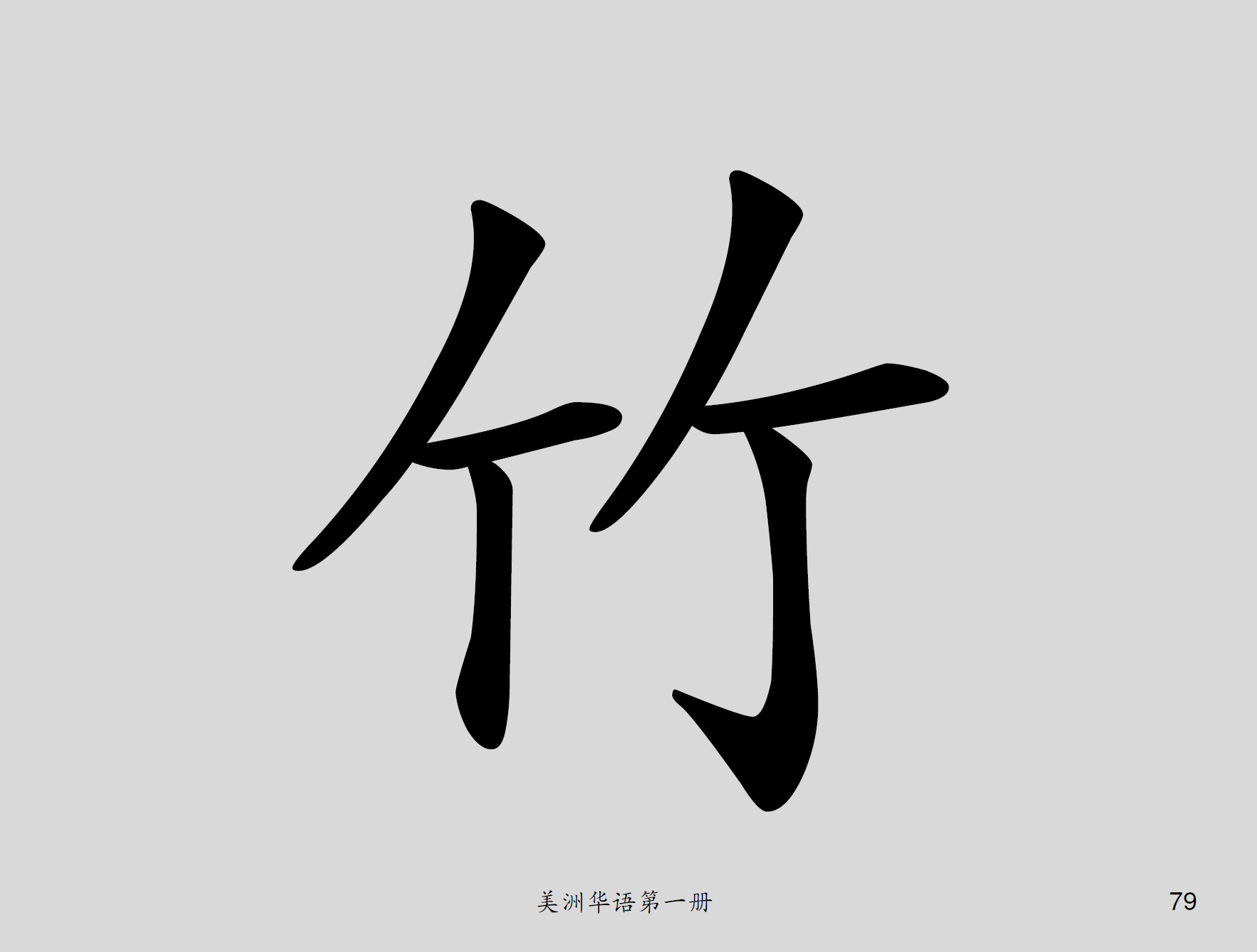 美洲華語第一冊
79
你
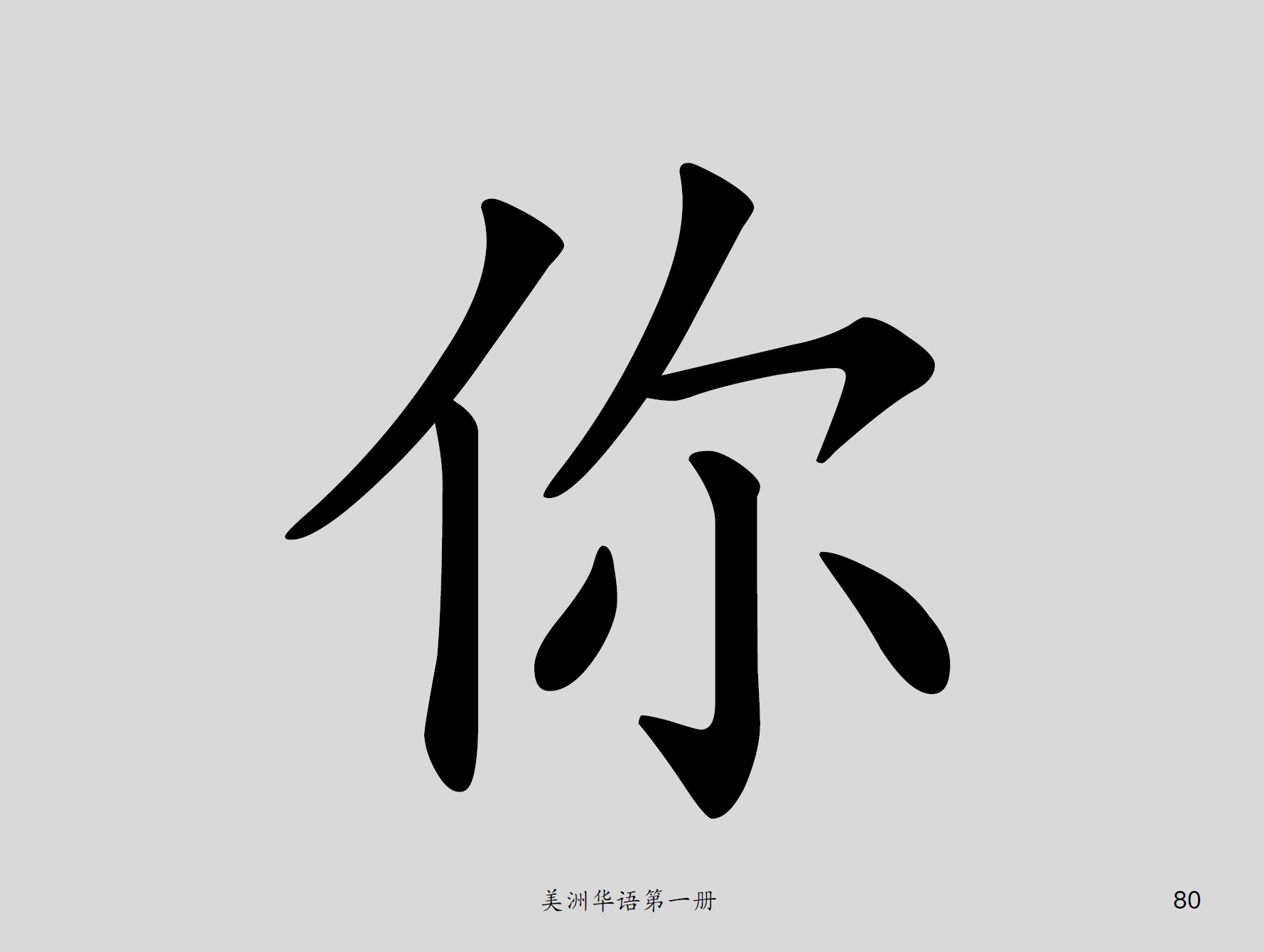 美洲華語第一冊
80
他
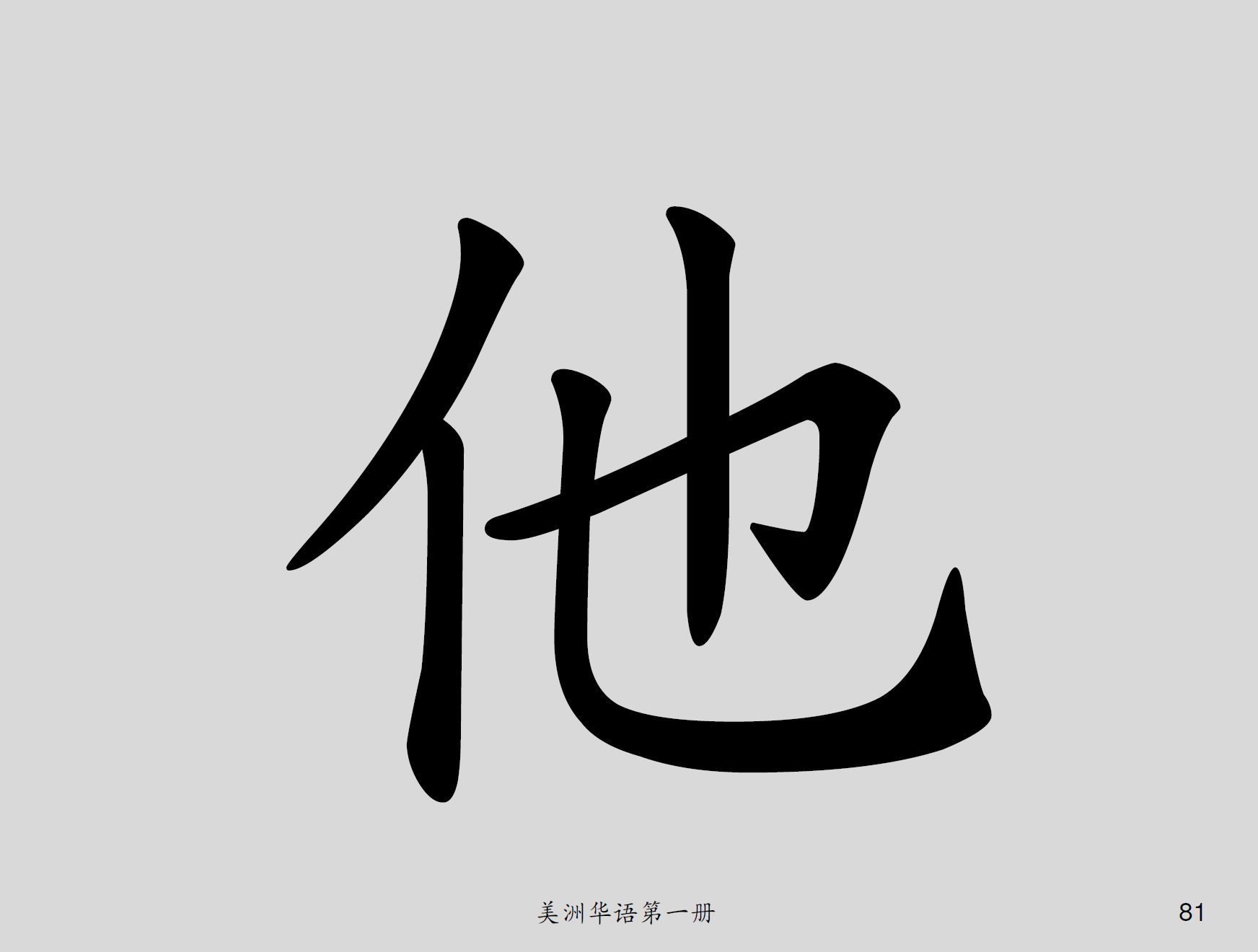 美洲華語第一冊
81
看
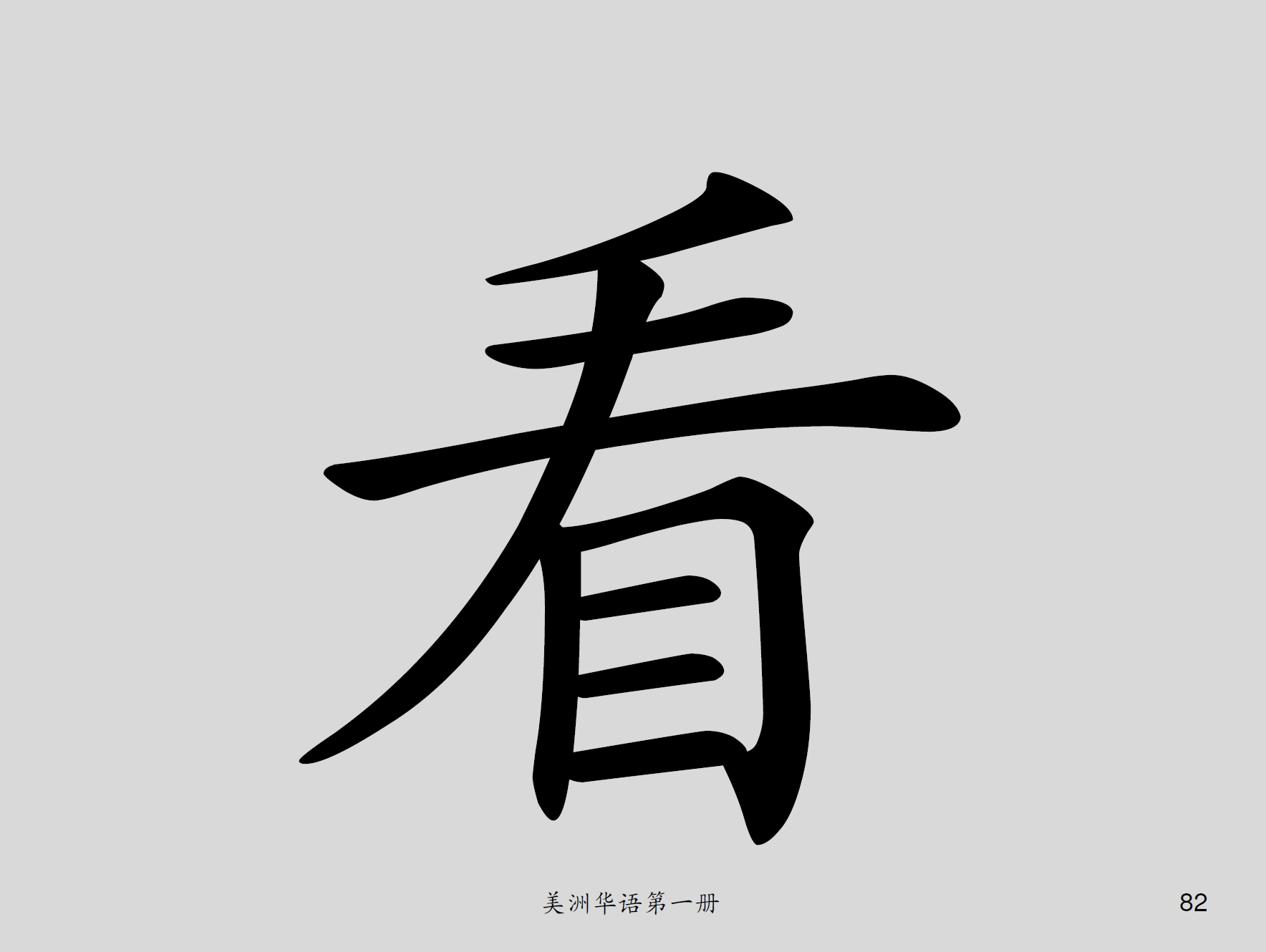 美洲華語第一冊
82
見
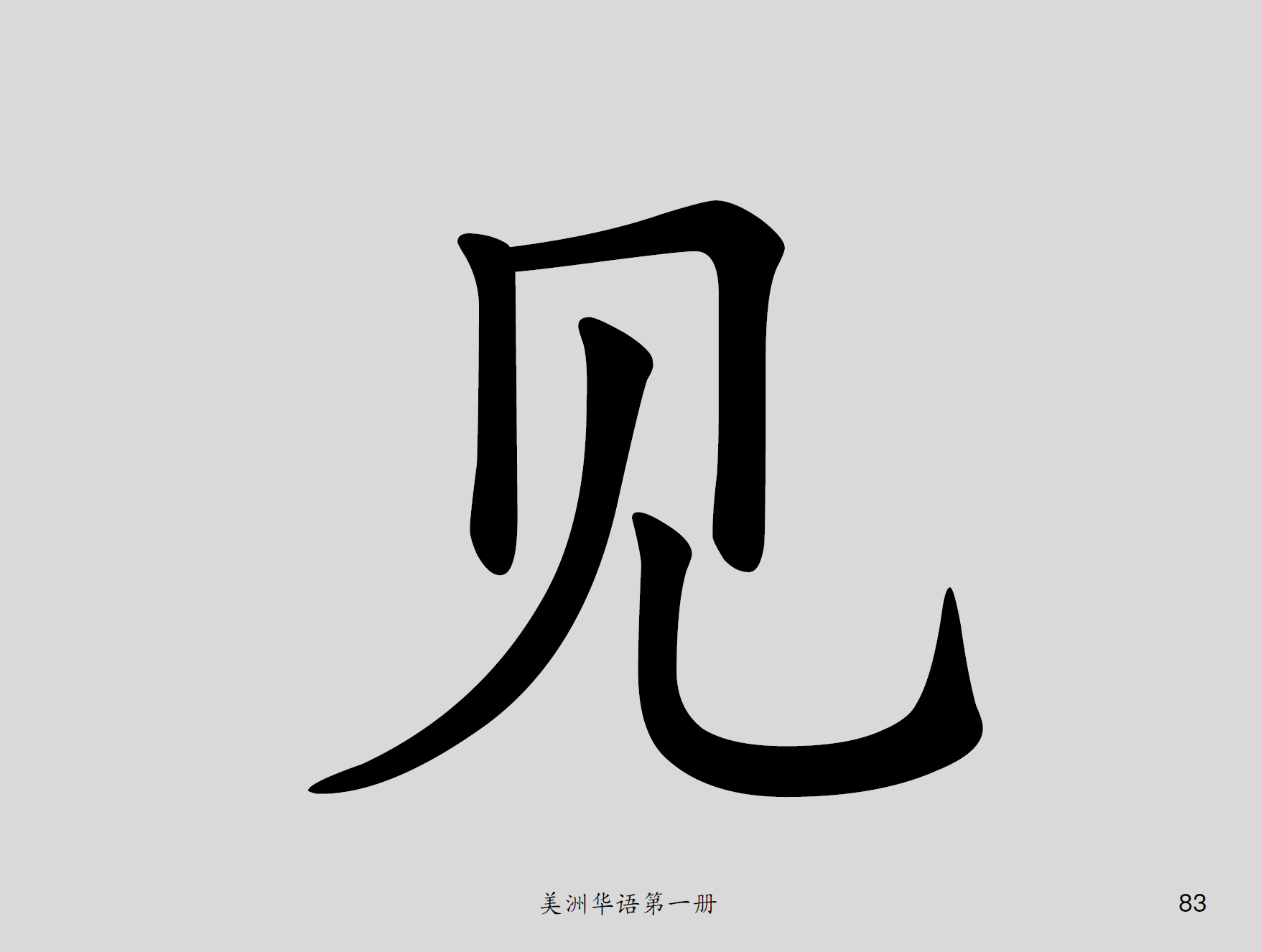 美洲華語第一冊
83
哭
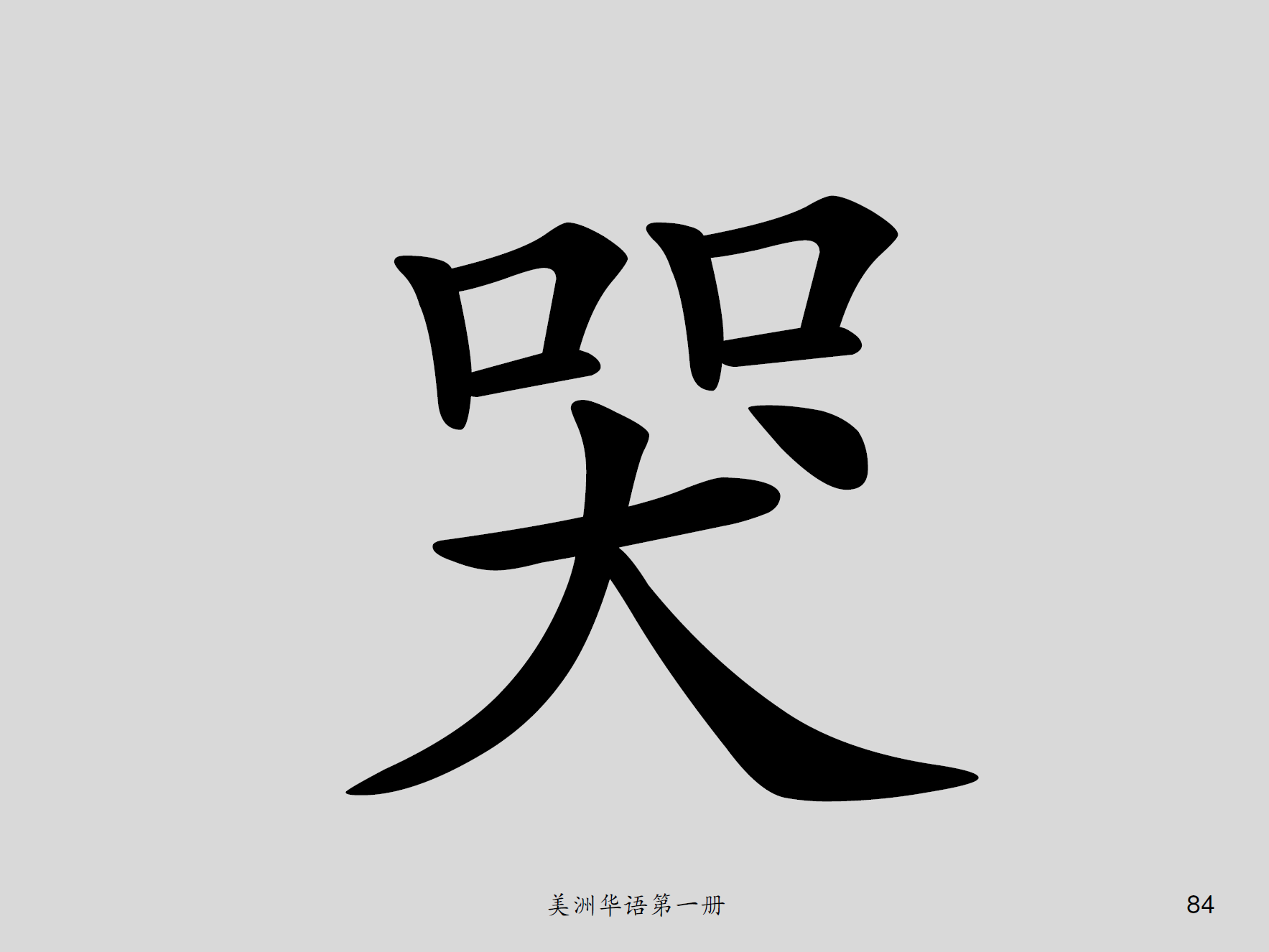 美洲華語第一冊
84
笑
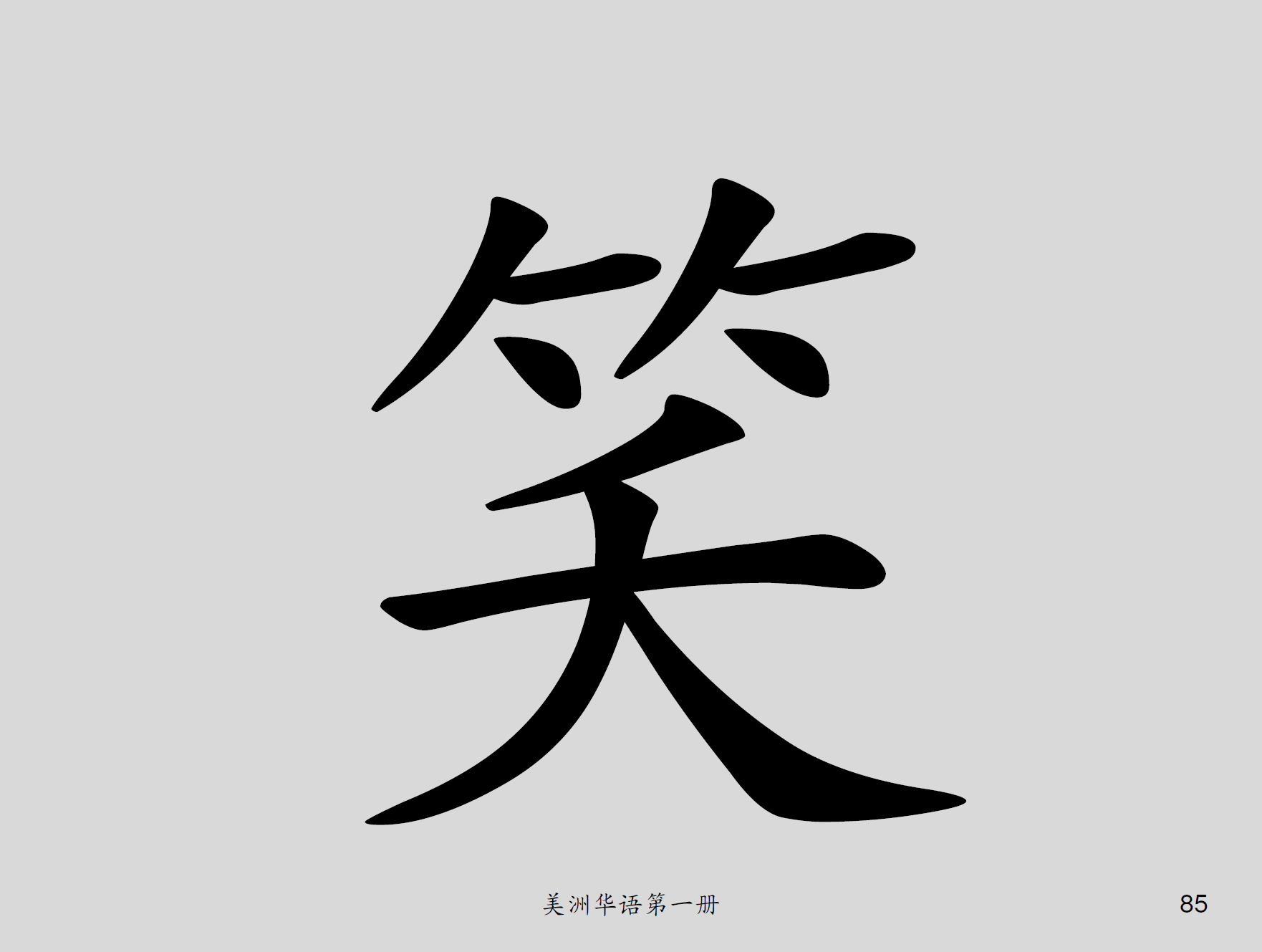 美洲華語第一冊
85
叫
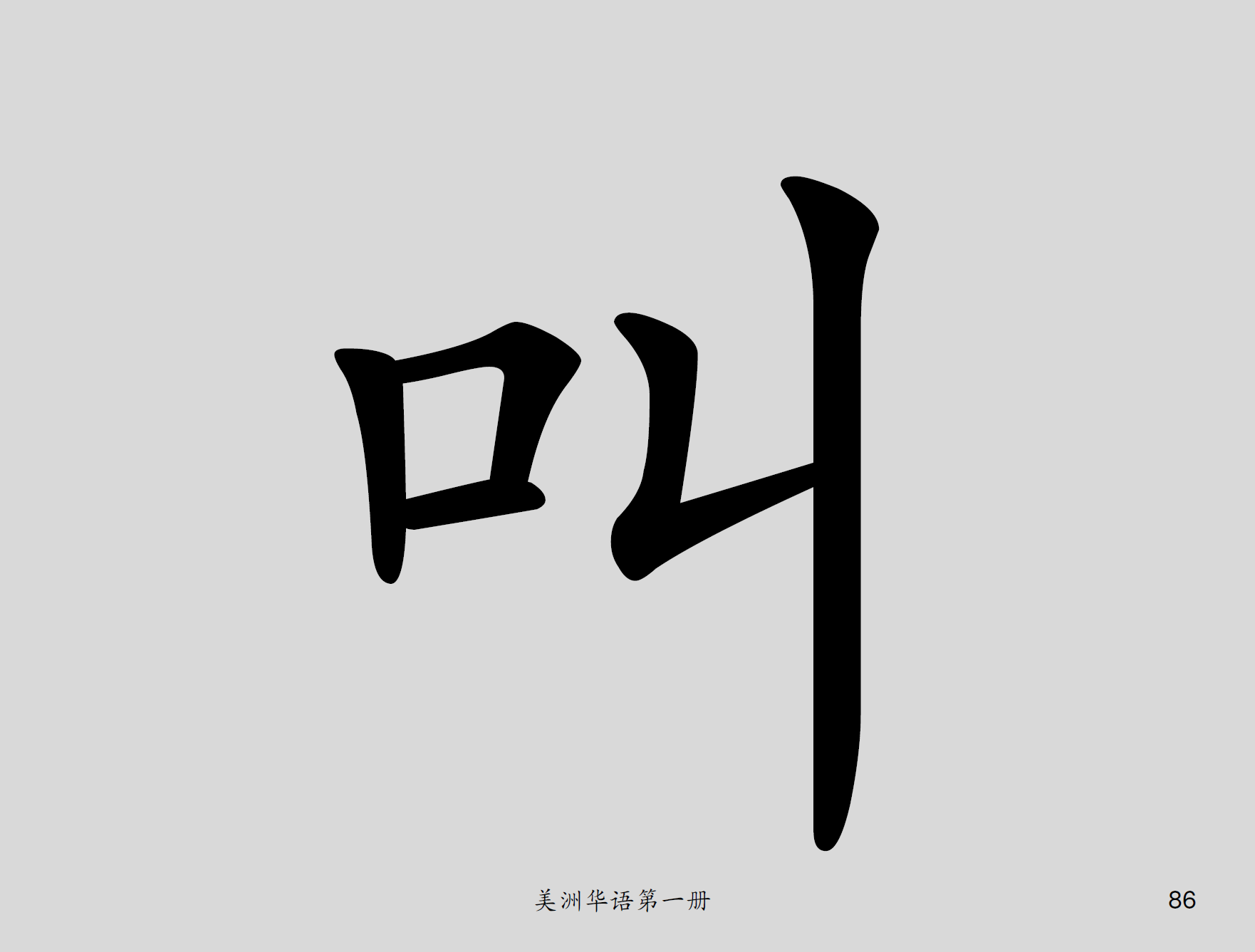 美洲華語第一冊
86
唱
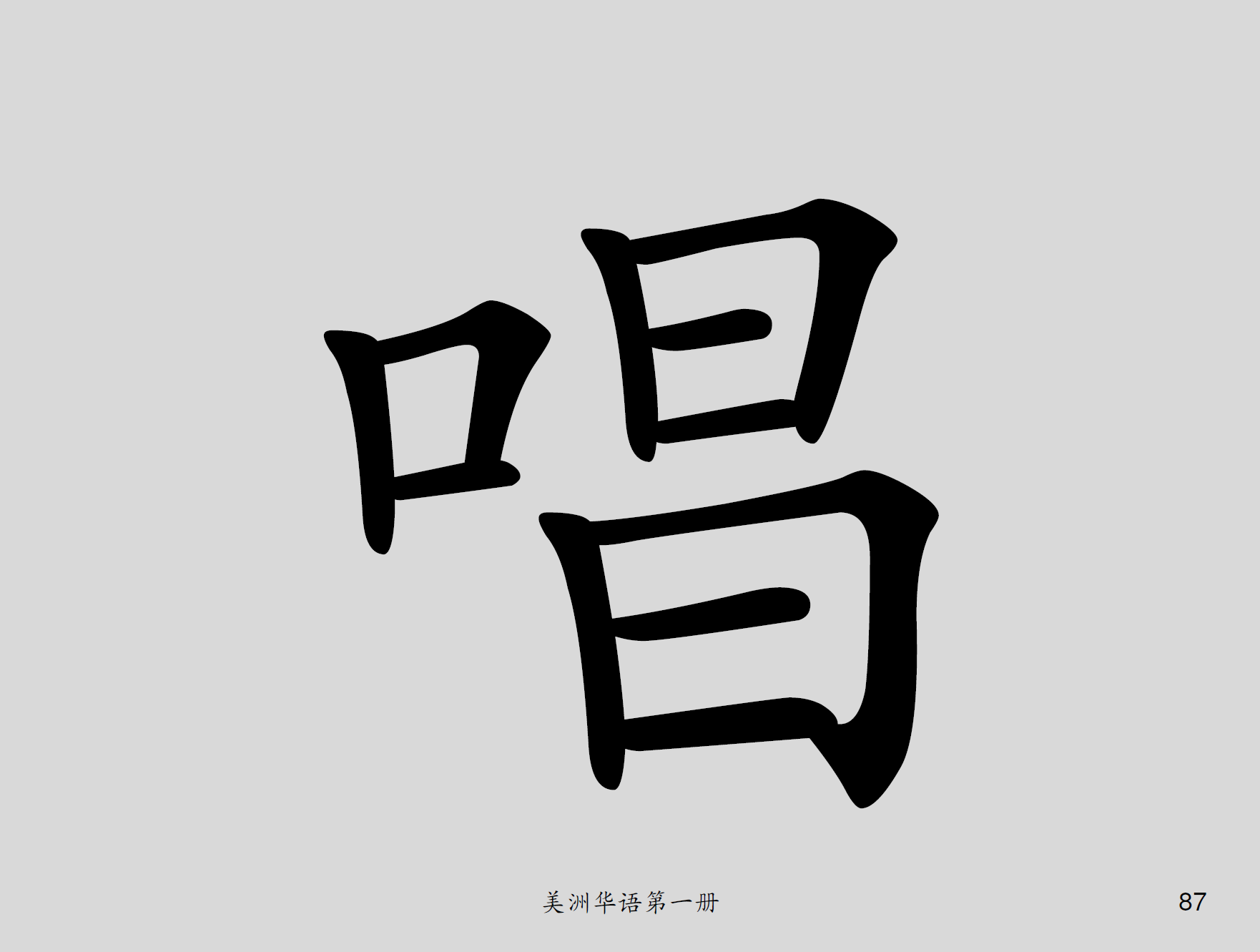 美洲華語第一冊
87
走
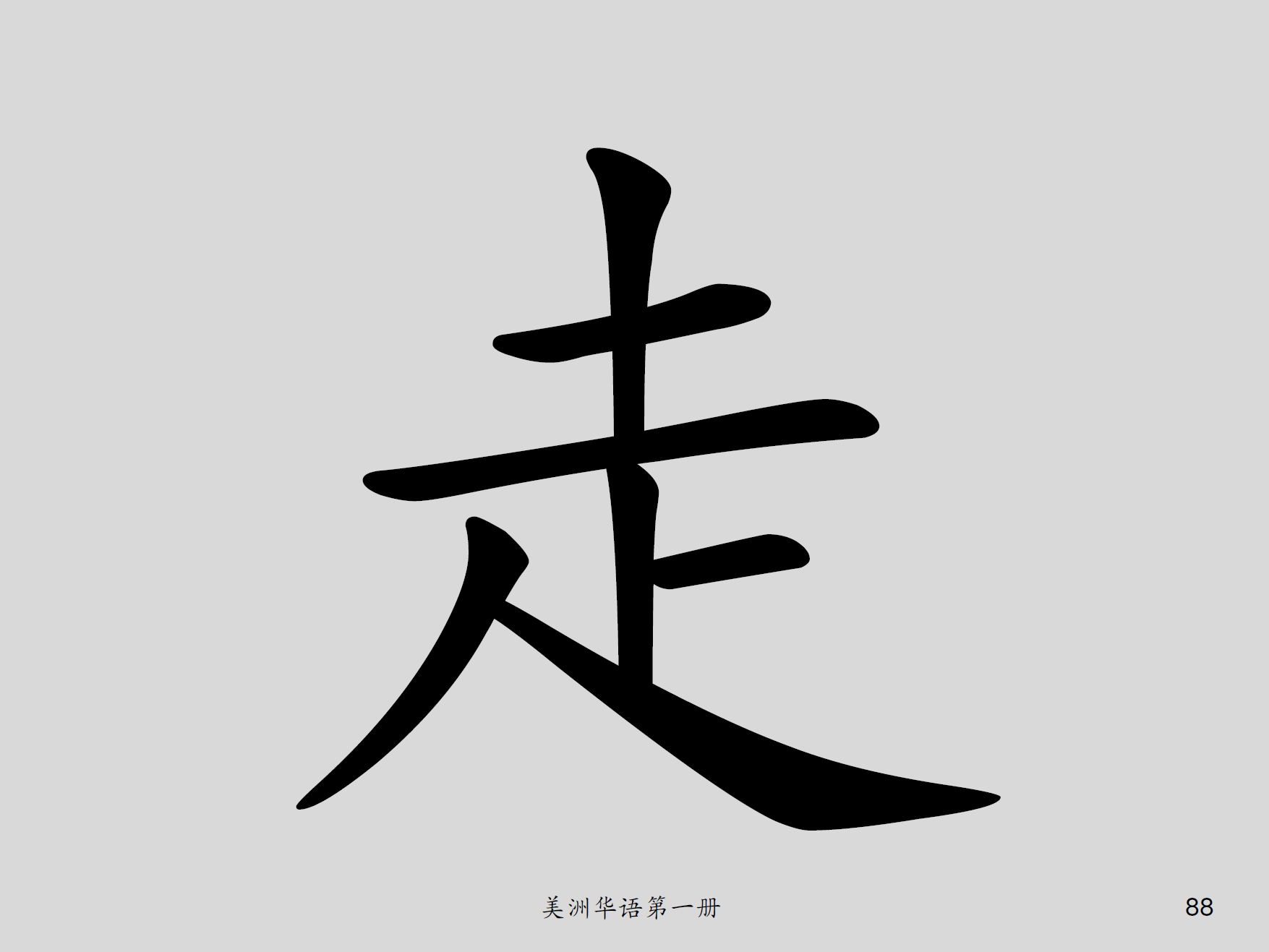 美洲華語第一冊
88
巴
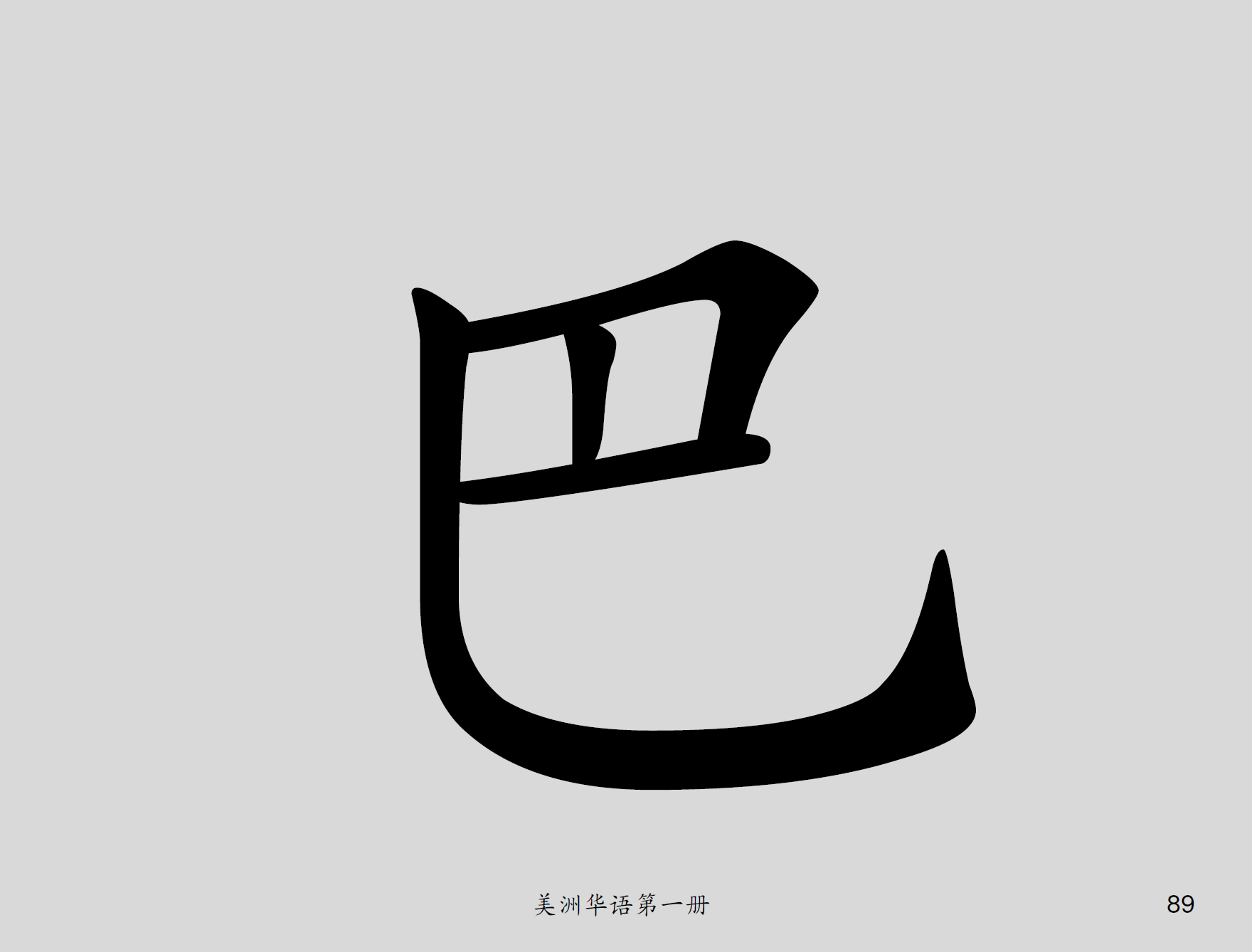 美洲華語第一冊
89
了
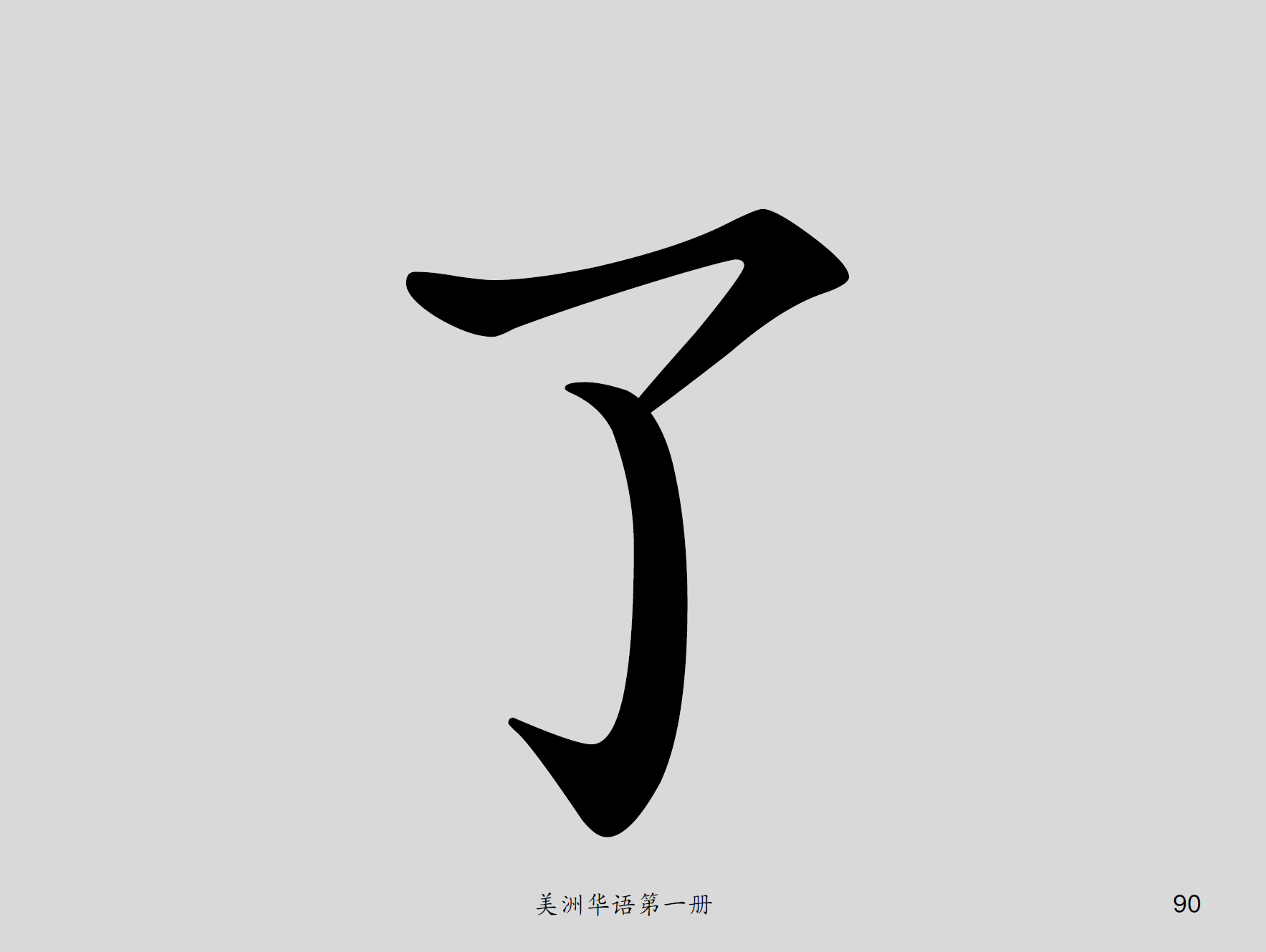 美洲華語第一冊
90
比
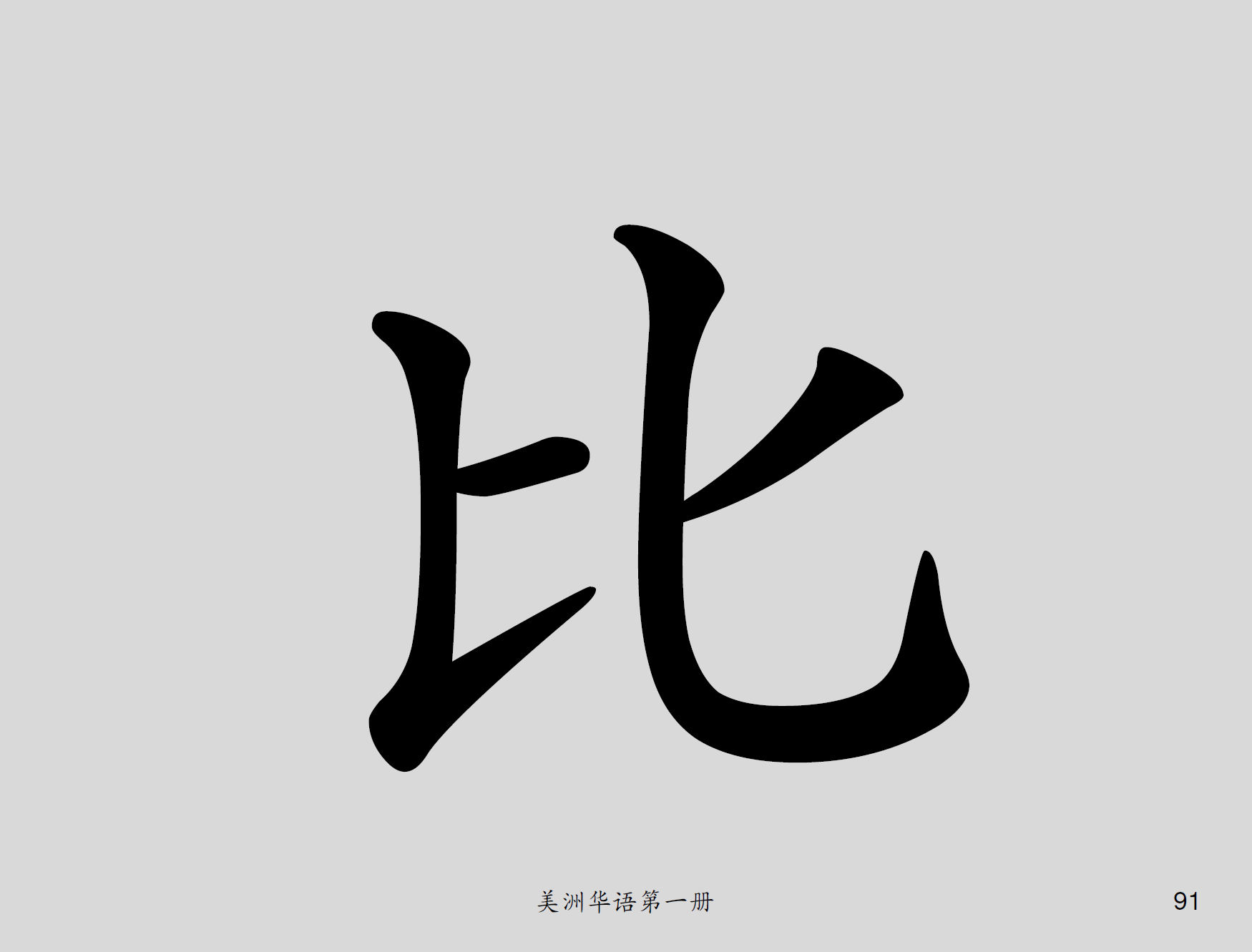 美洲華語第一冊
91
李
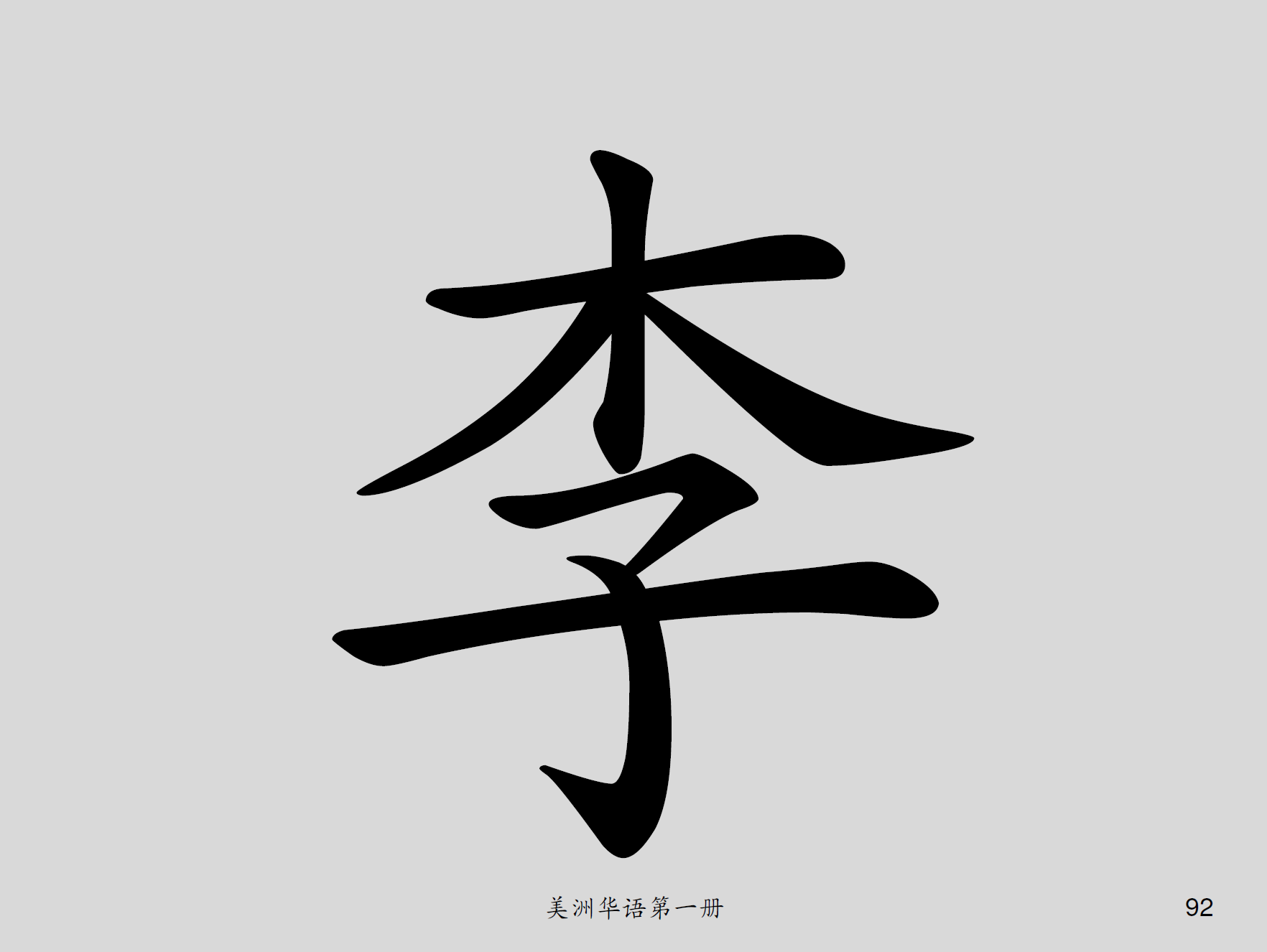 美洲華語第一冊
92
刀
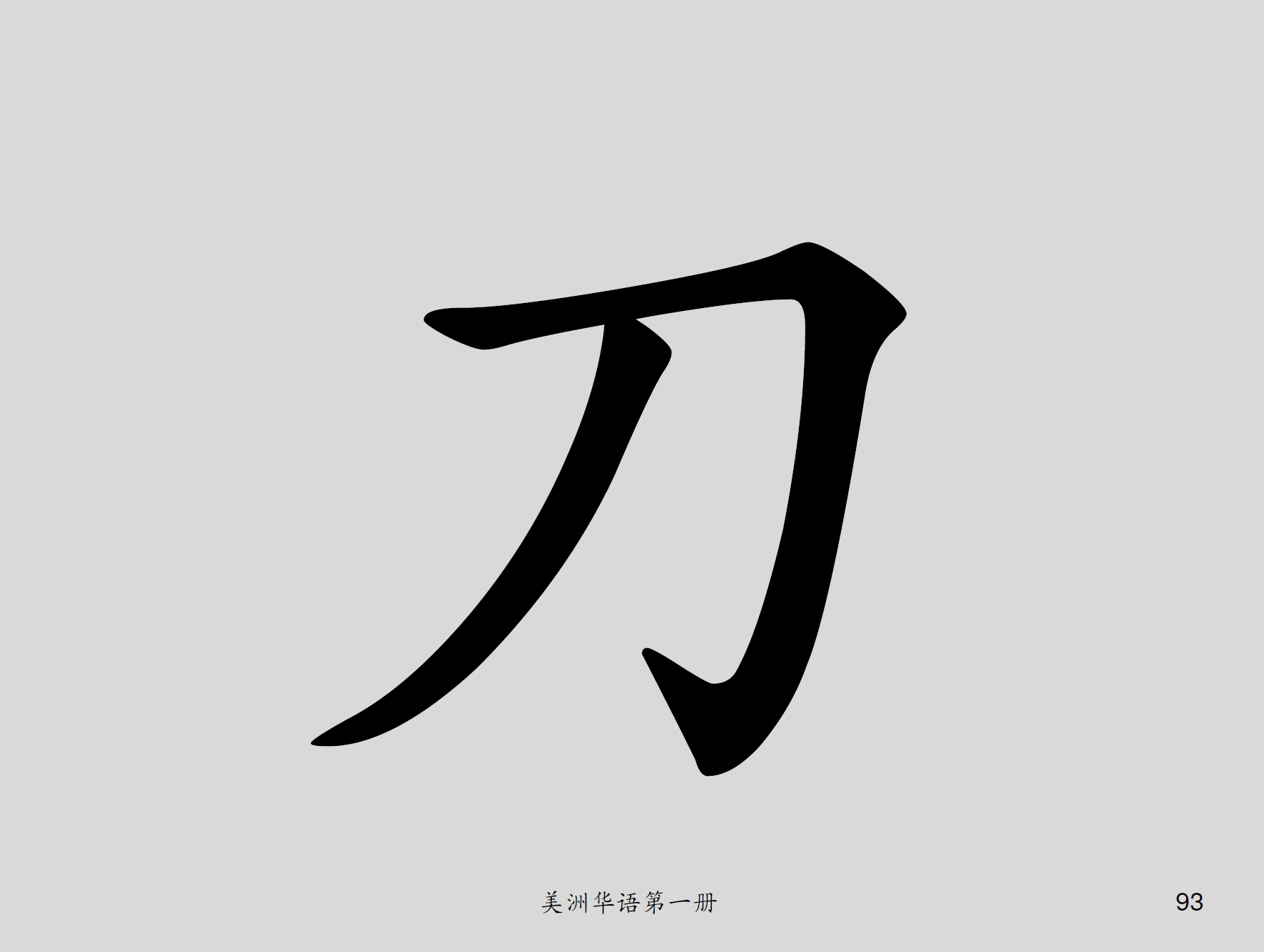 美洲華語第一冊
93
位
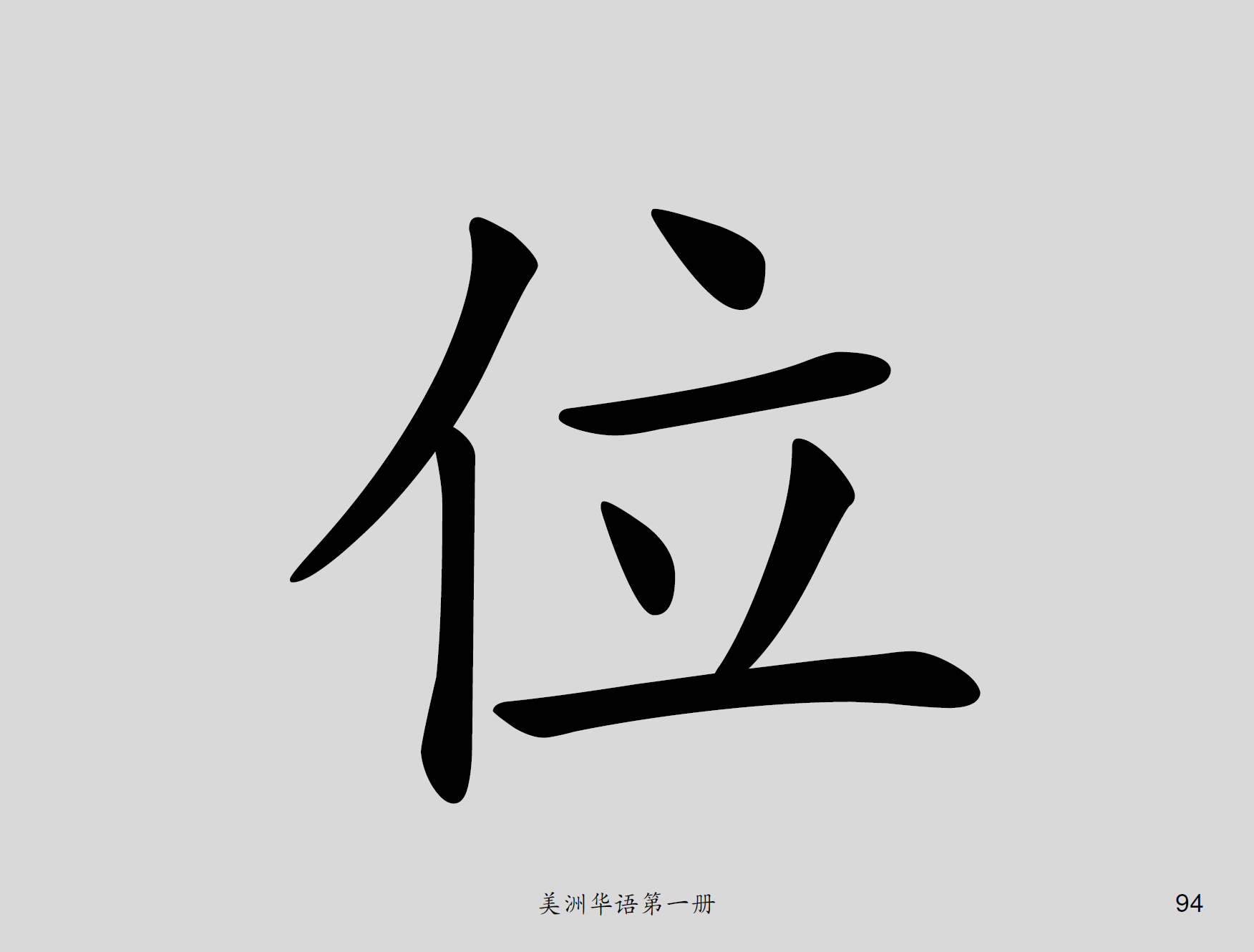 美洲華語第一冊
94
呀
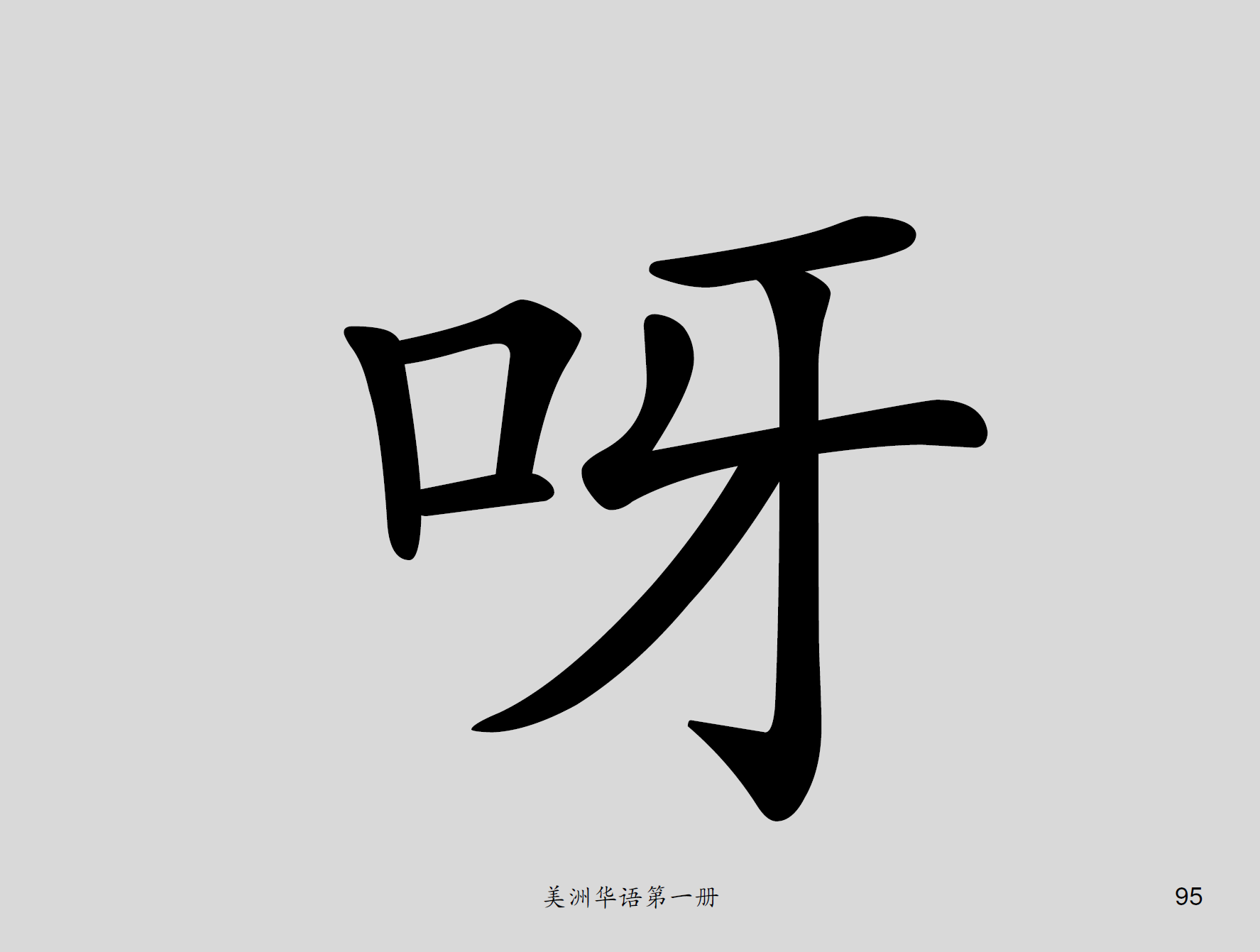 美洲華語第一冊
95
草
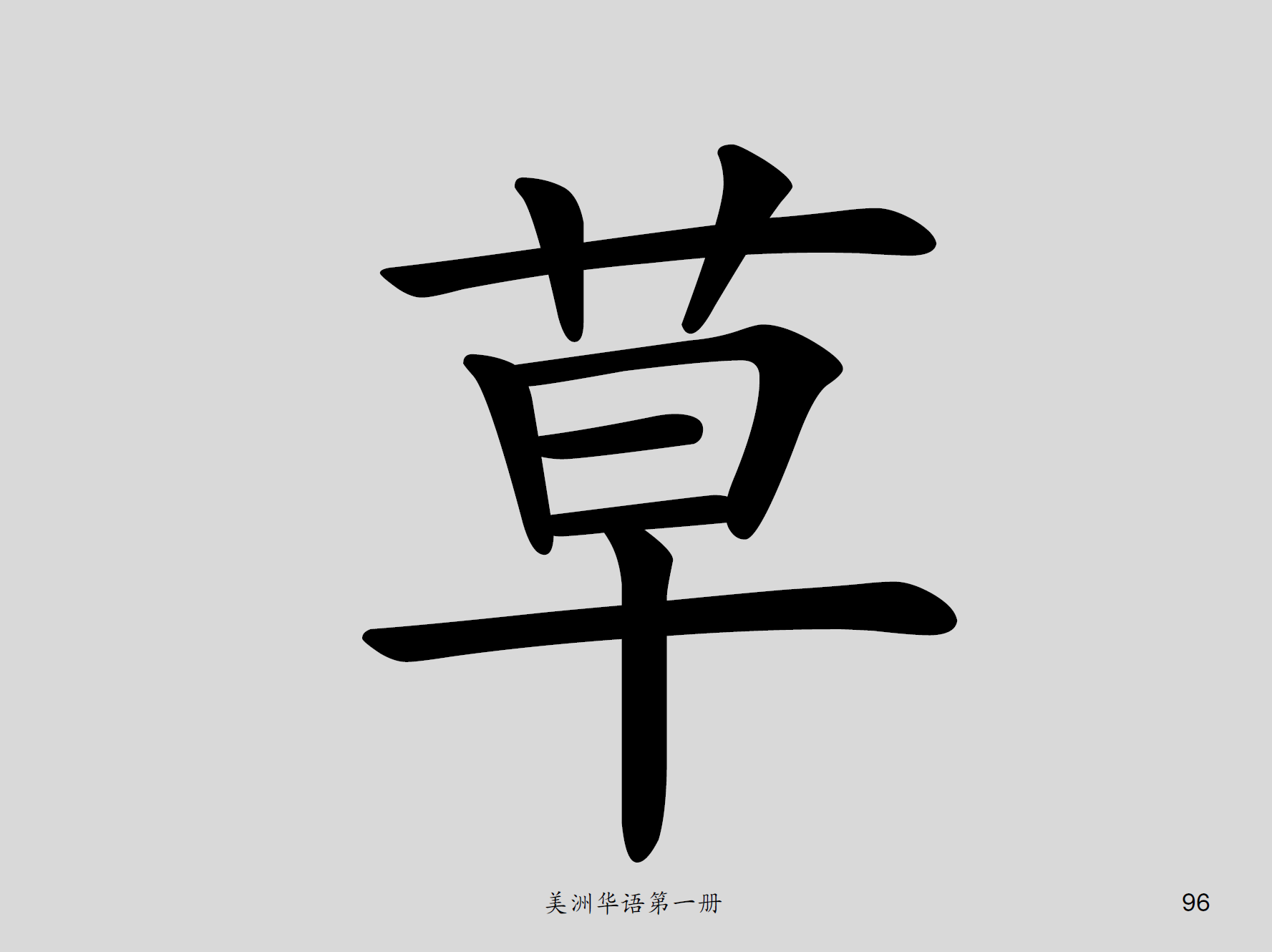 美洲華語第一冊
96
象
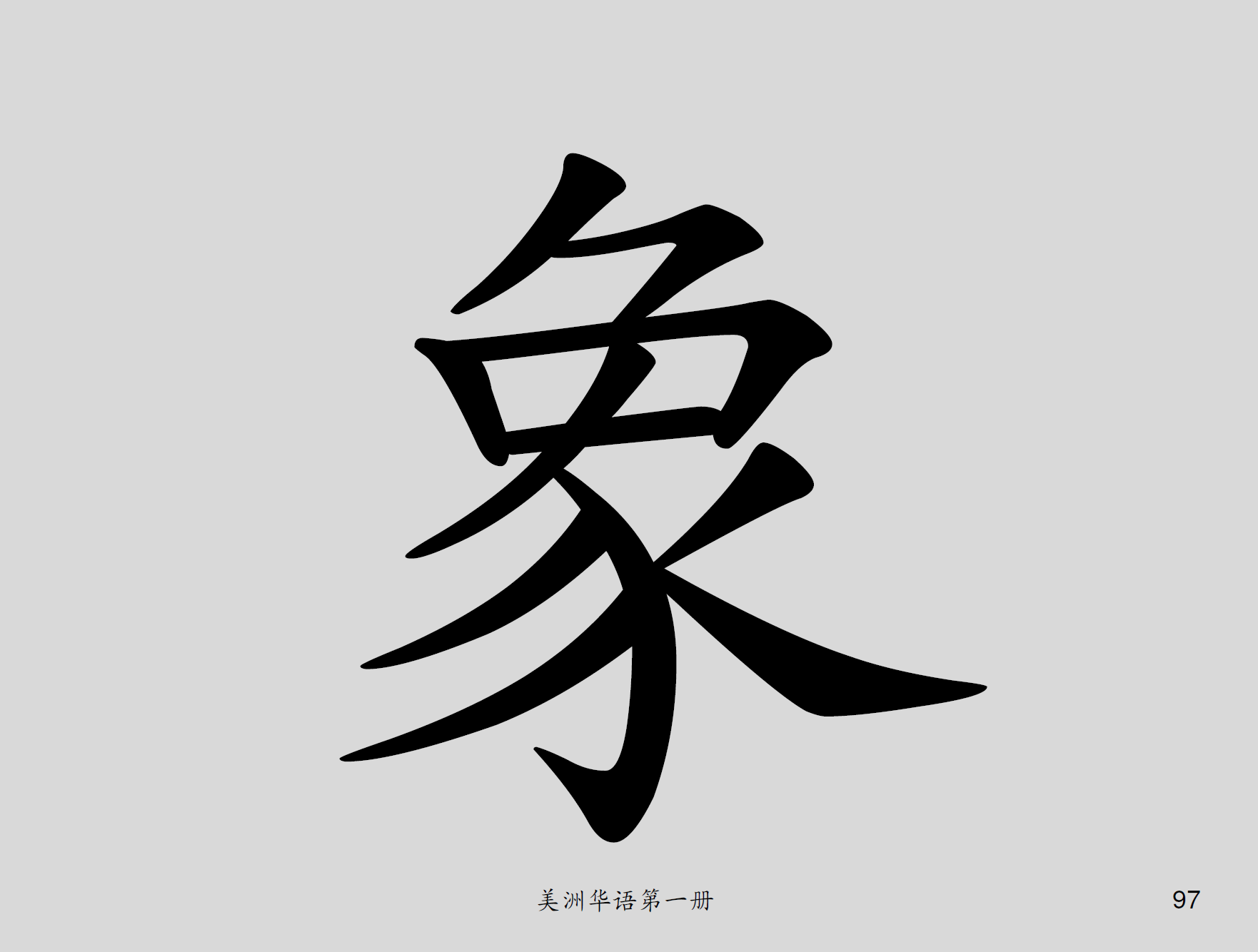 美洲華語第一冊
97
交
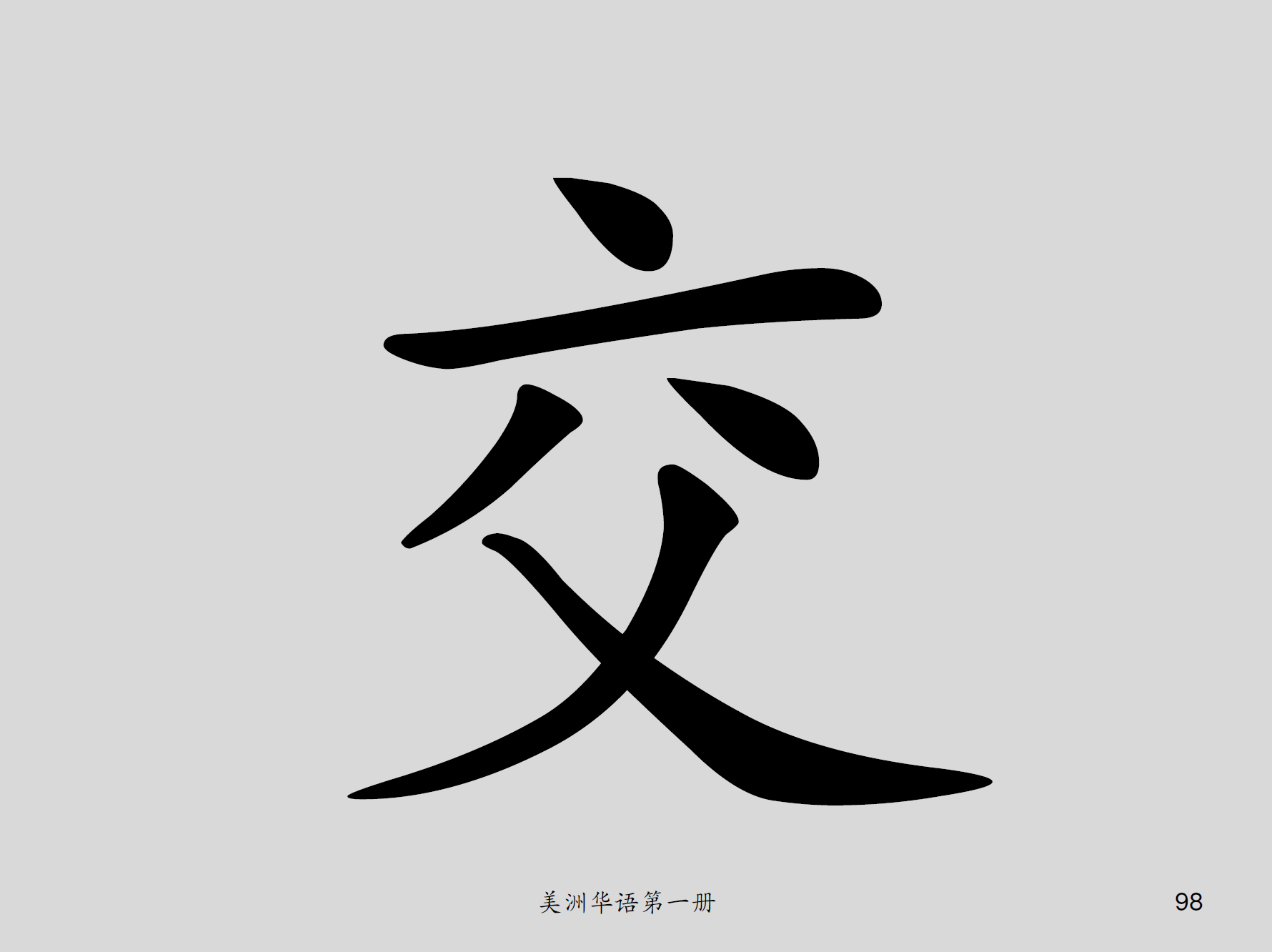 美洲華語第一冊
98
朋
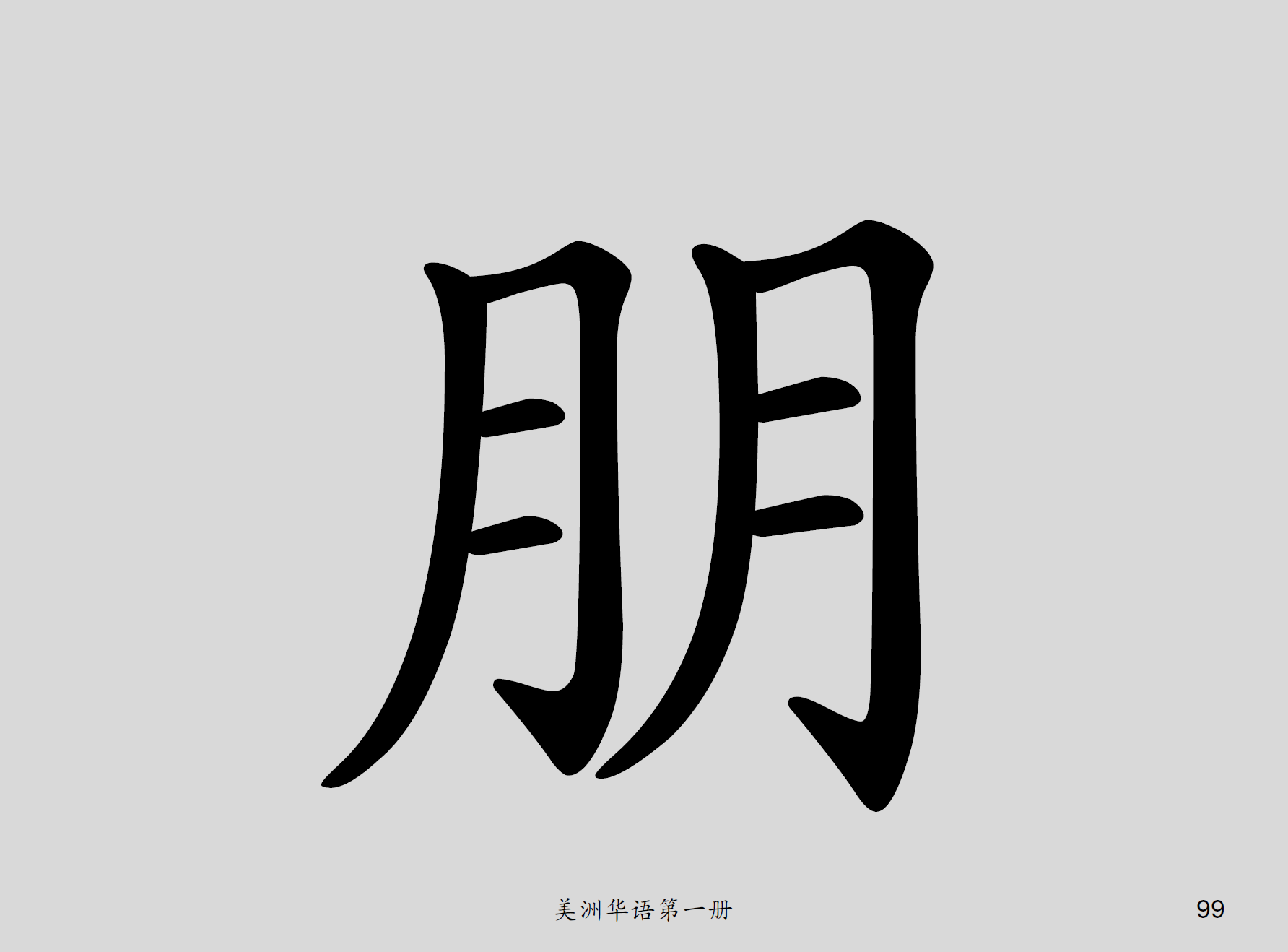 美洲華語第一冊
99
友
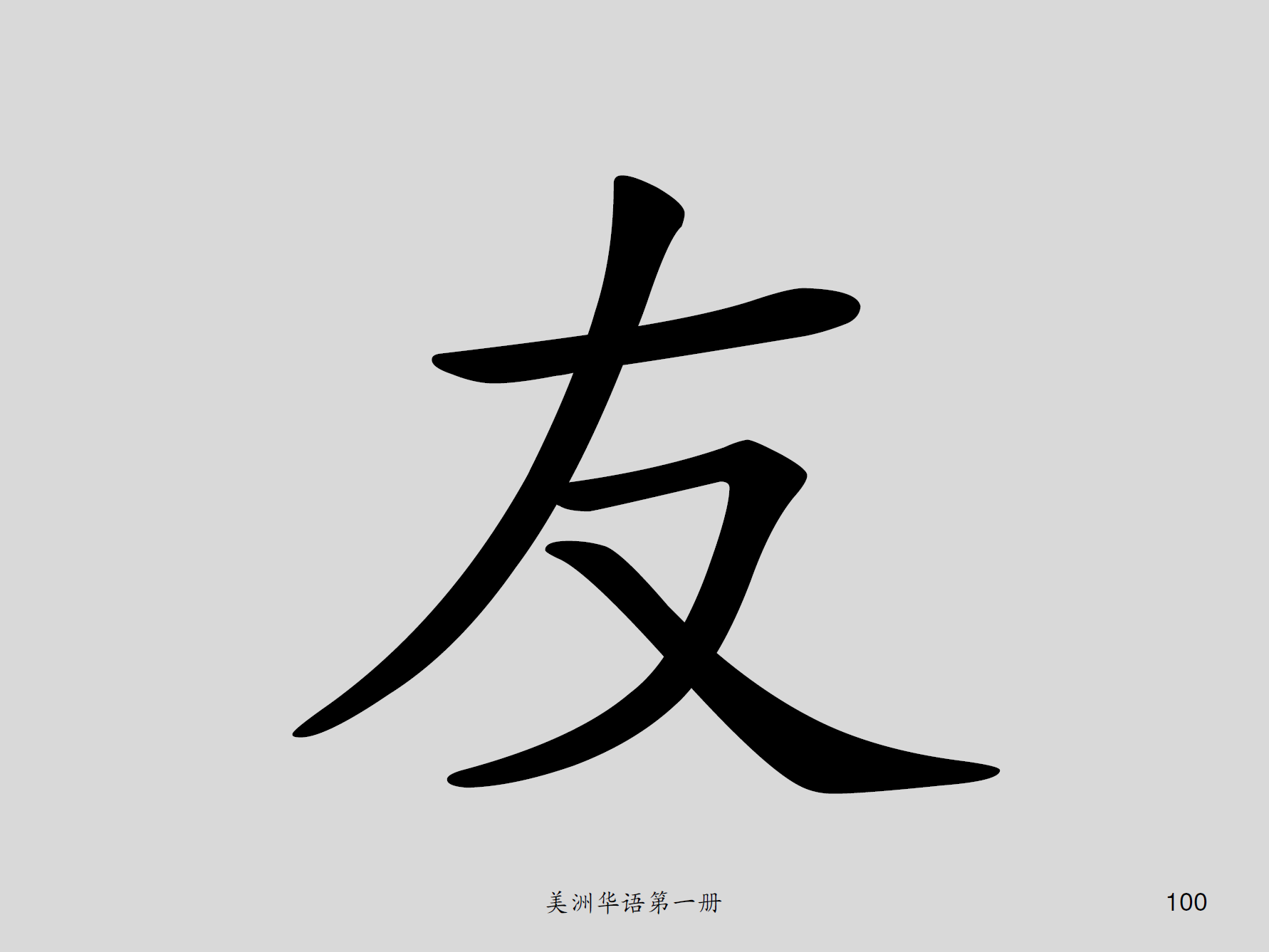 美洲華語第一冊
100
隻
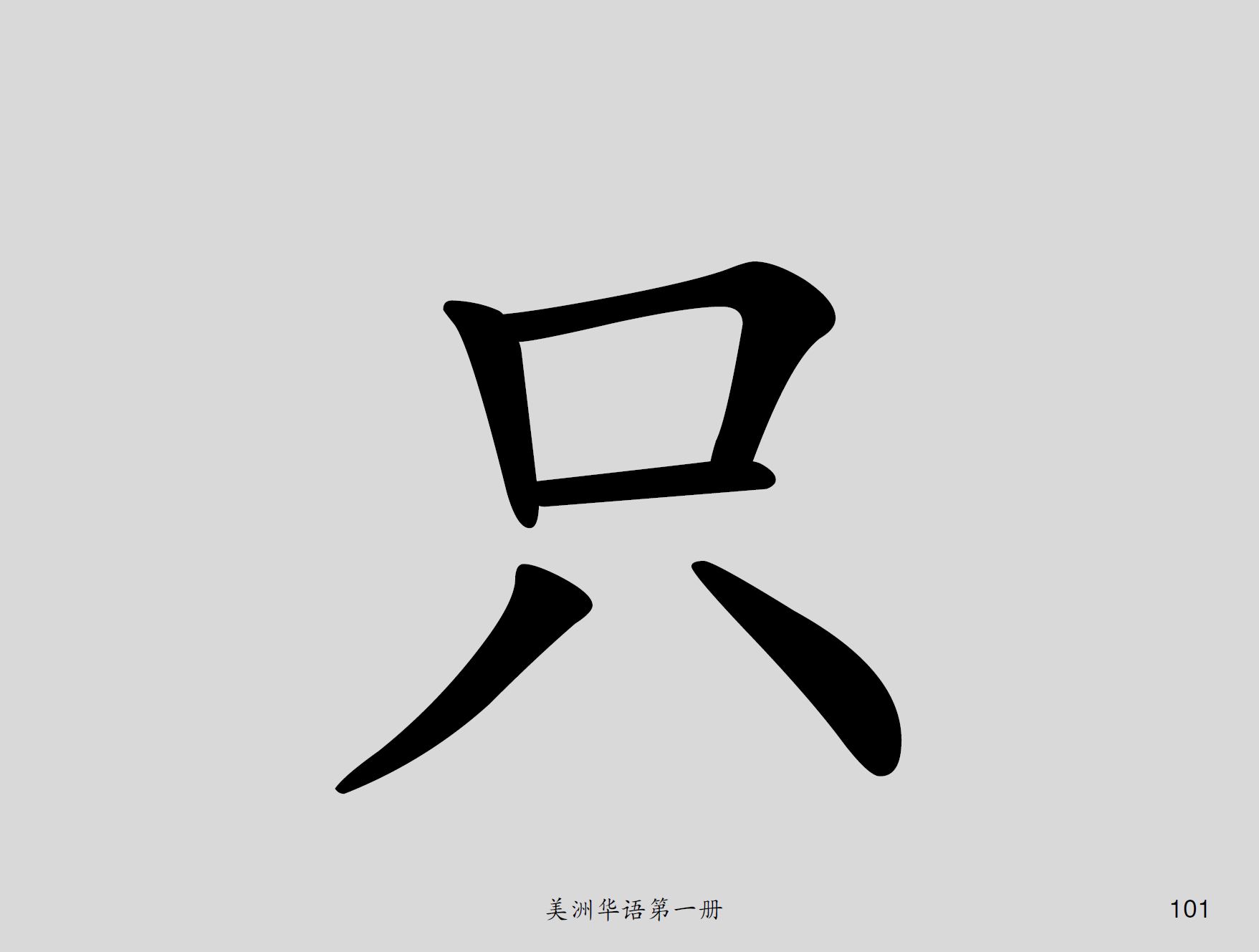 美洲華語第一冊
101
校
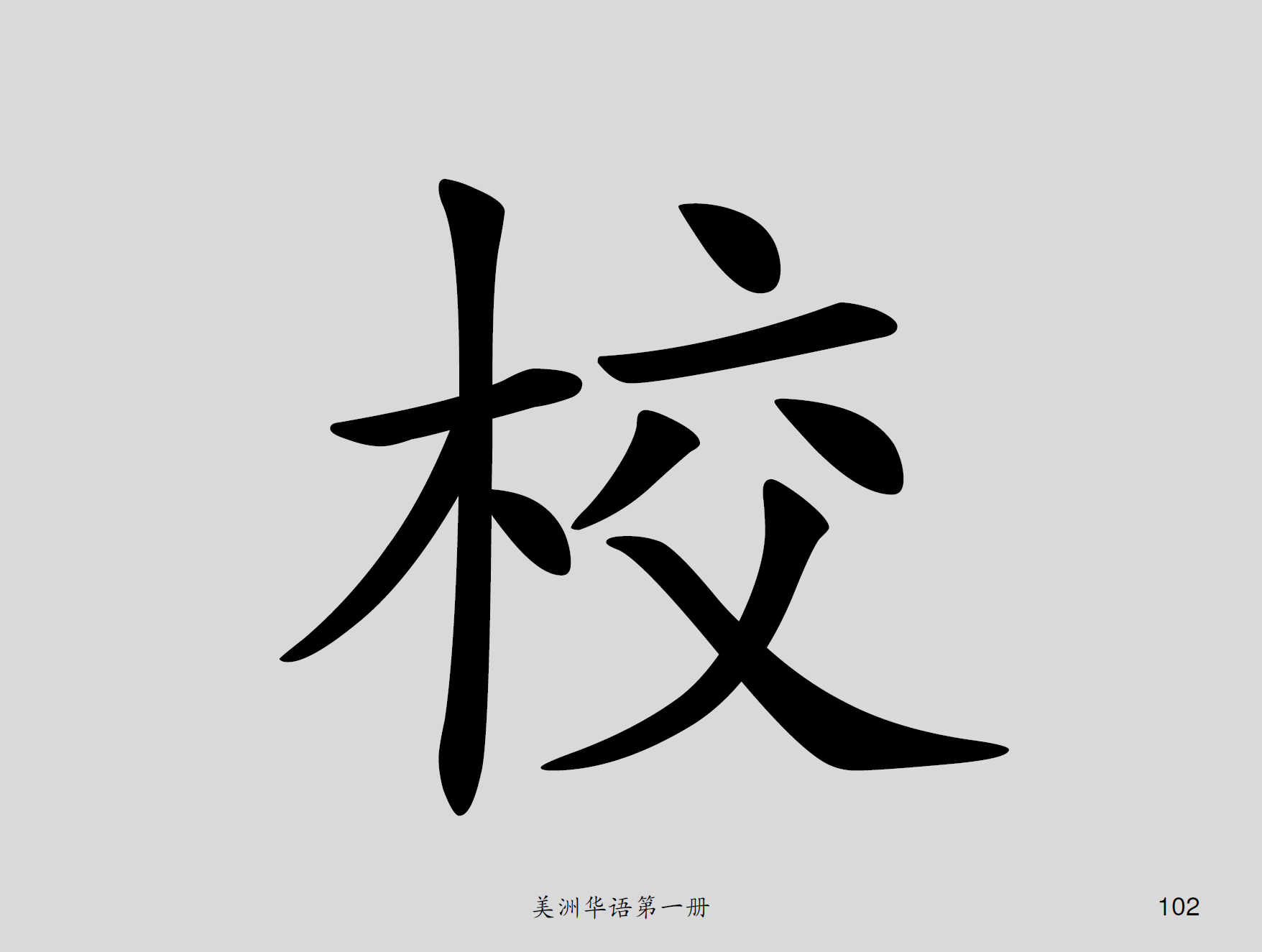 美洲華語第一冊
102
女
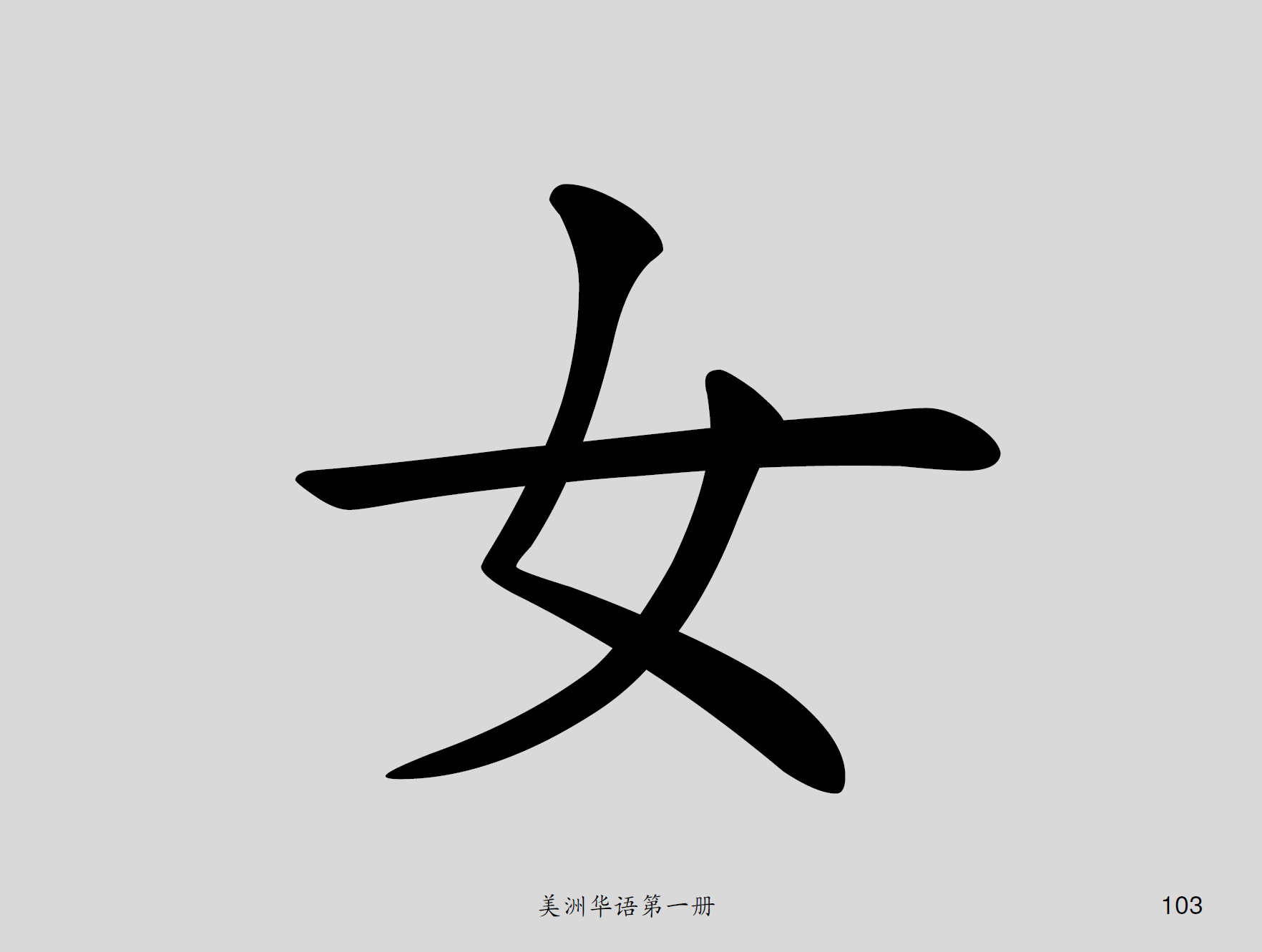 美洲華語第一冊
103
男
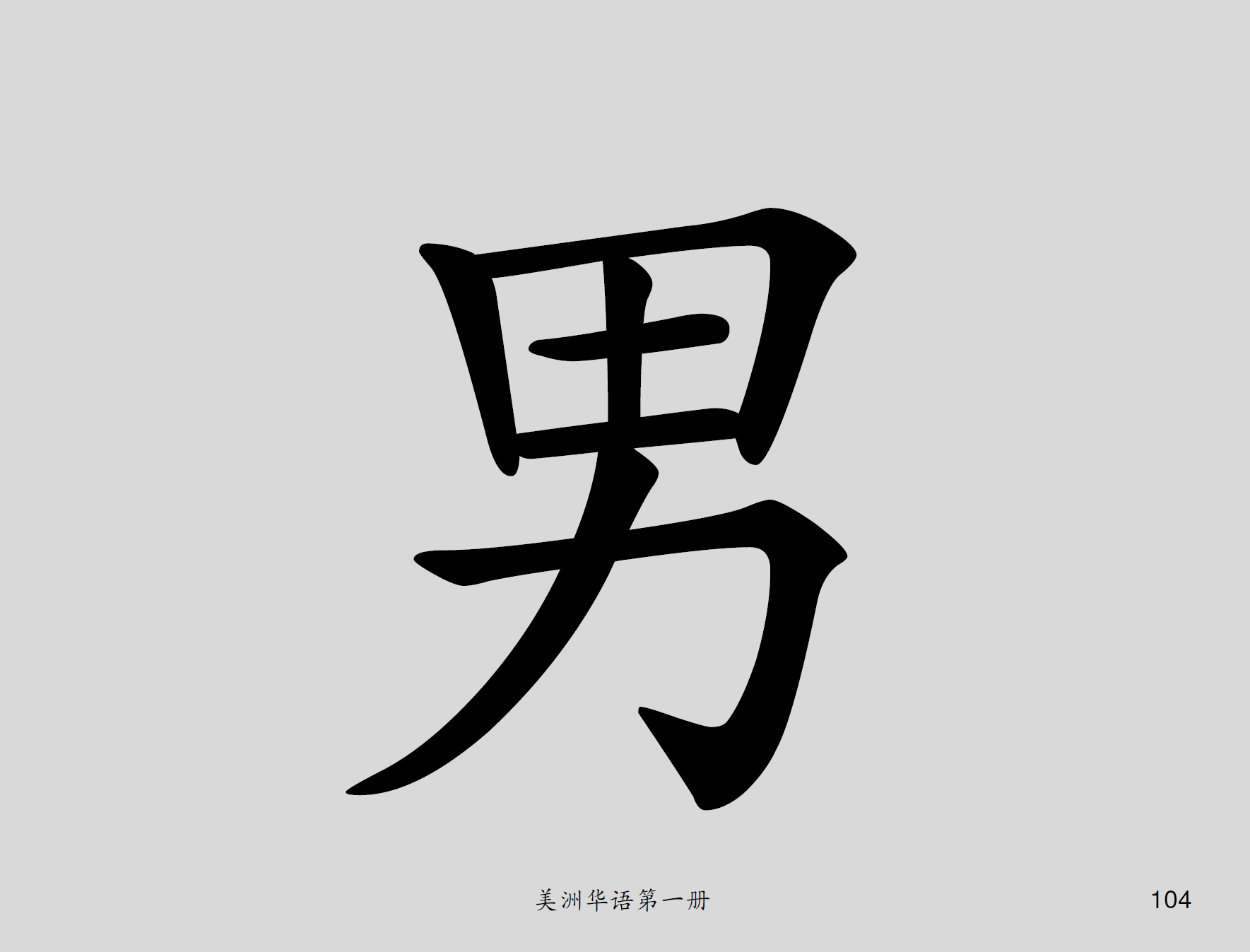 美洲華語第一冊
104
姓
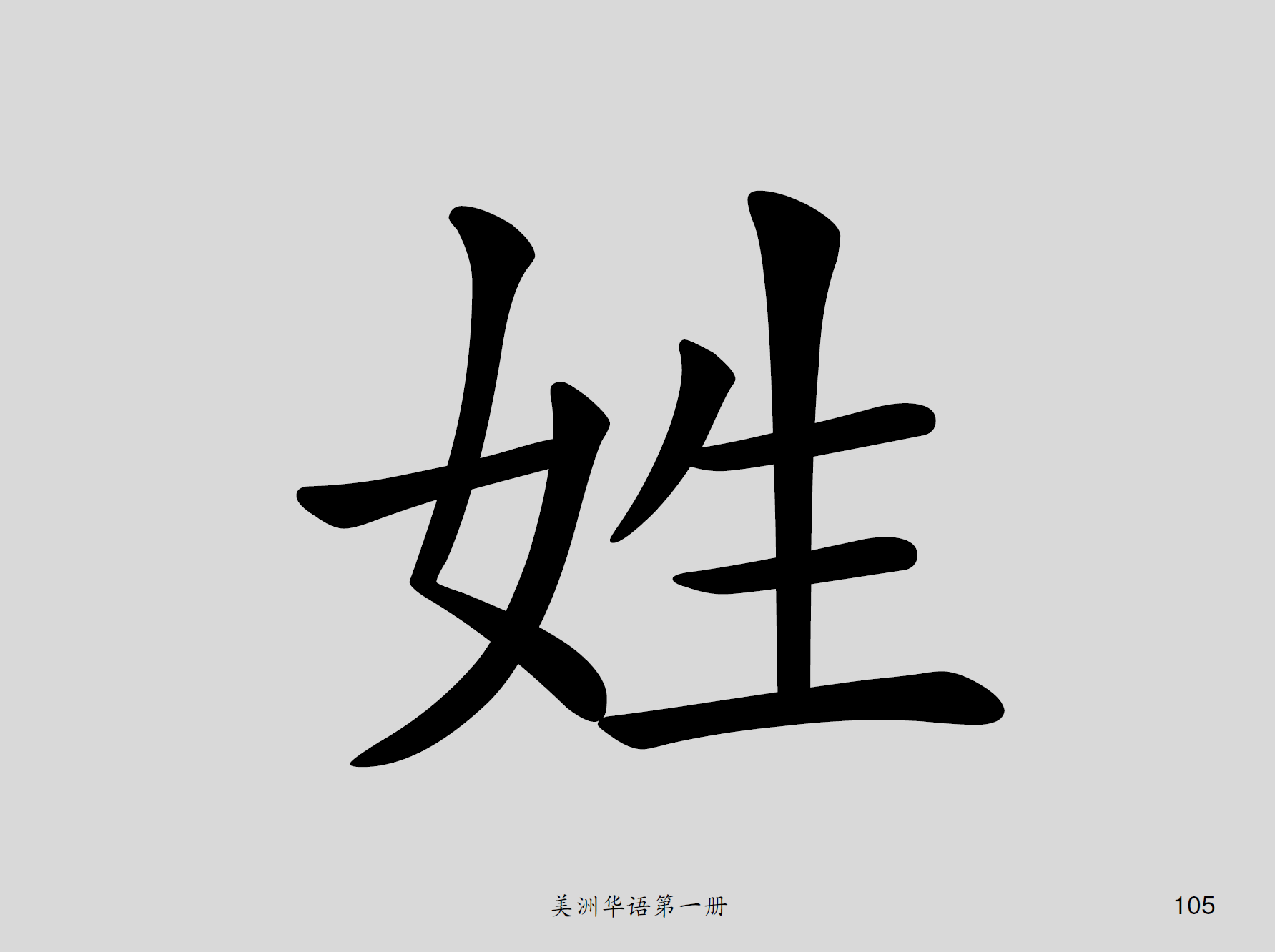 美洲華語第一冊
105
言
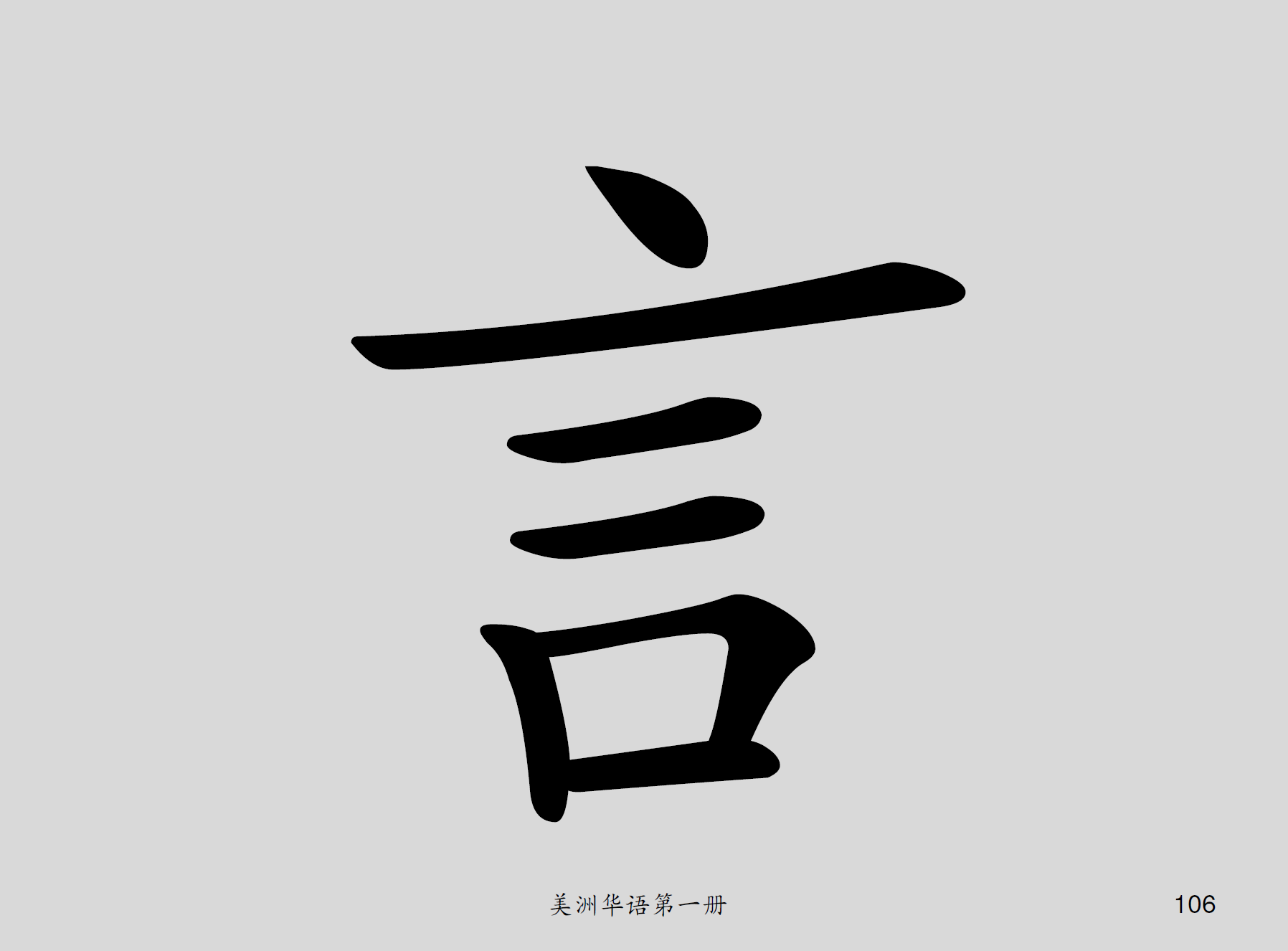 美洲華語第一冊
106
立
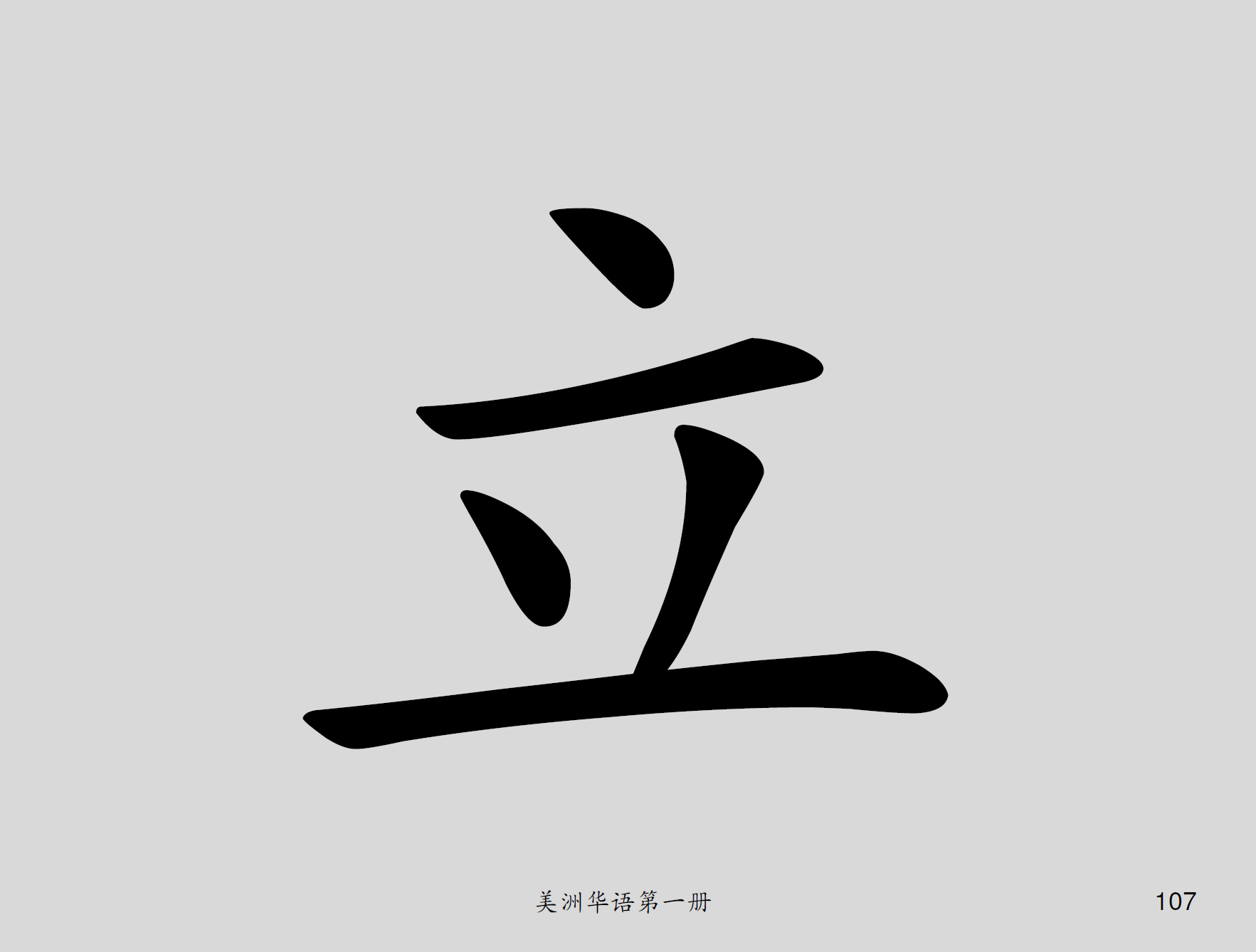 美洲華語第一冊
107
江
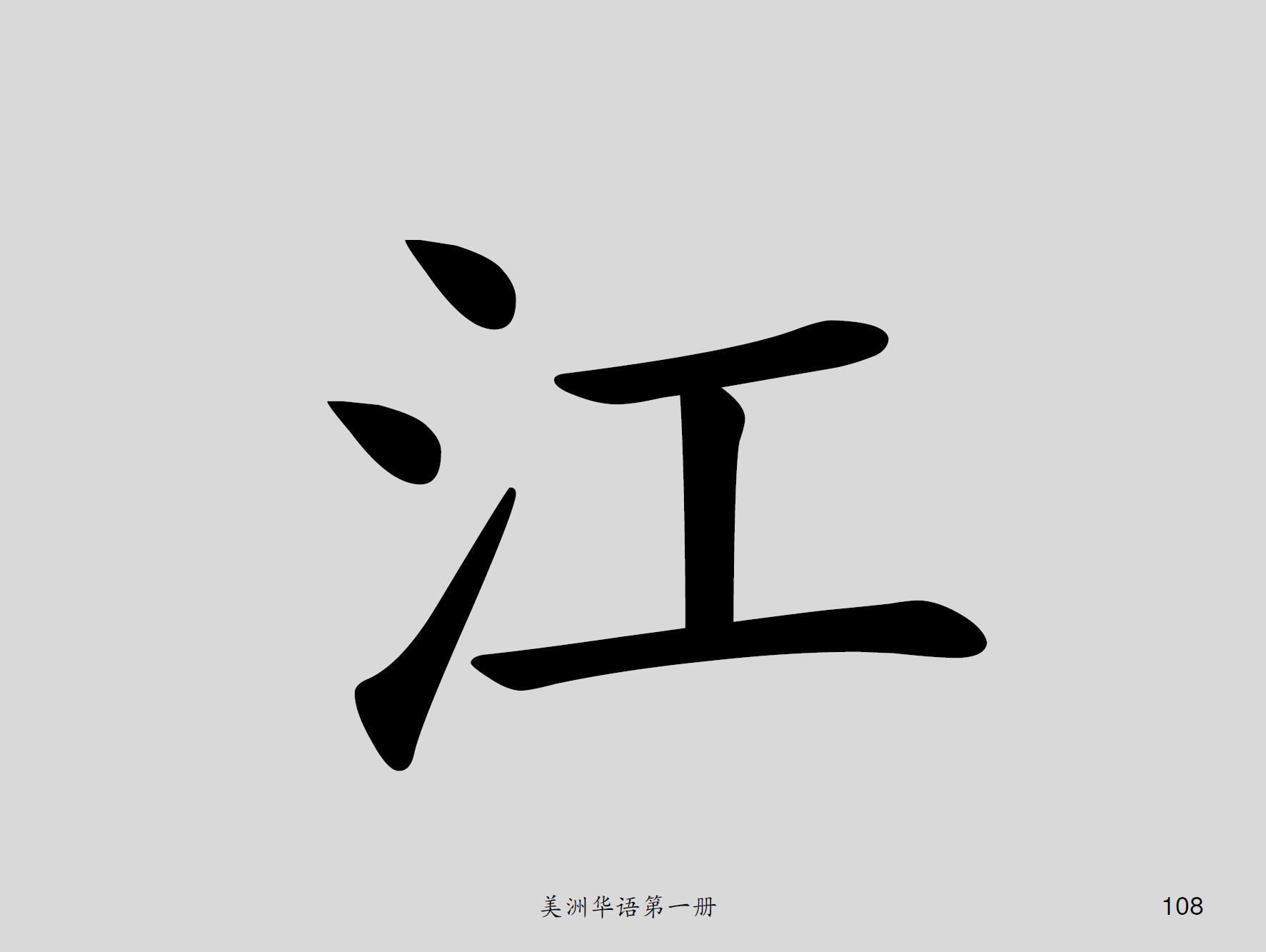 美洲華語第一冊
108
禾
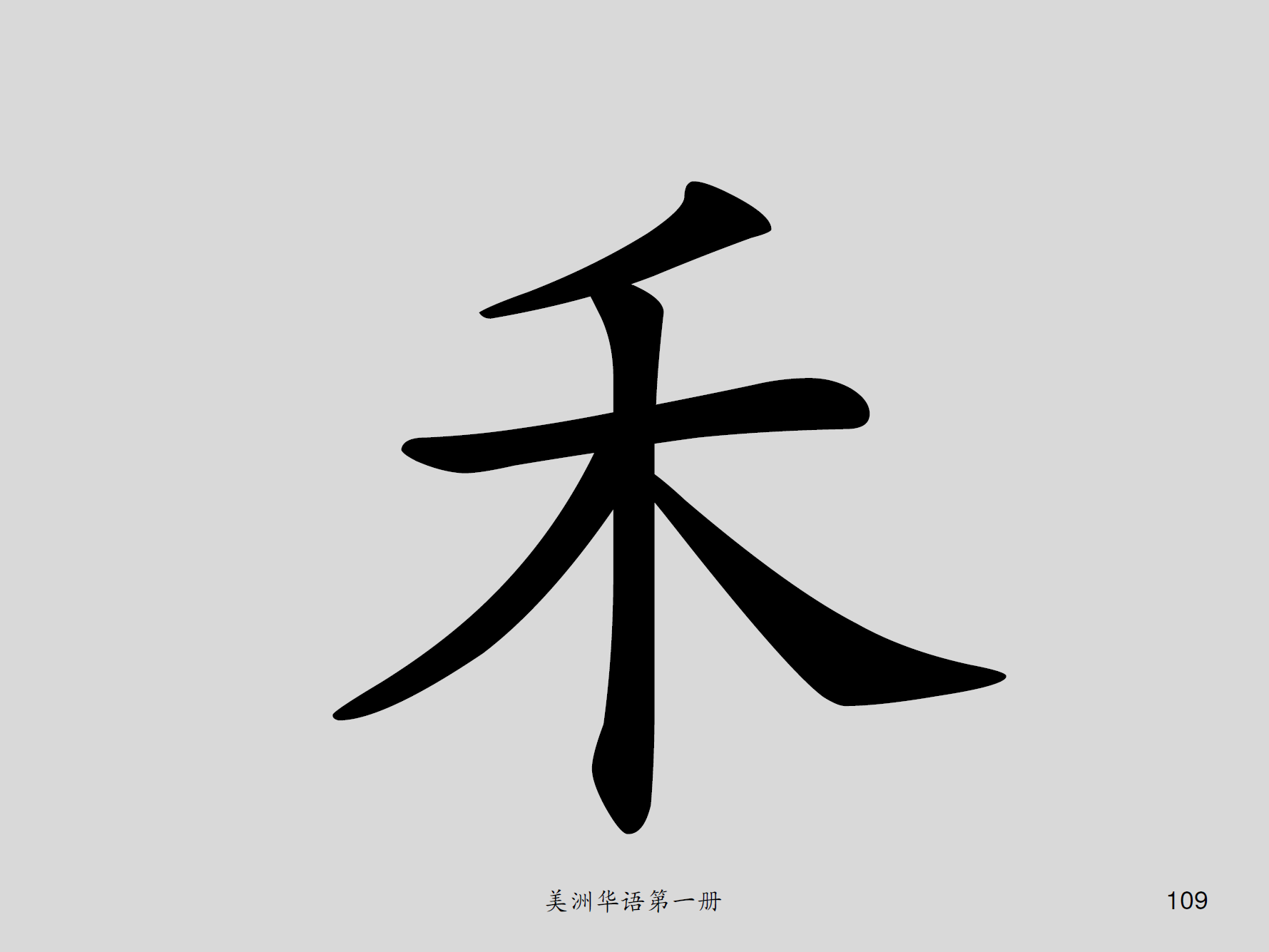 美洲華語第一冊
109
這
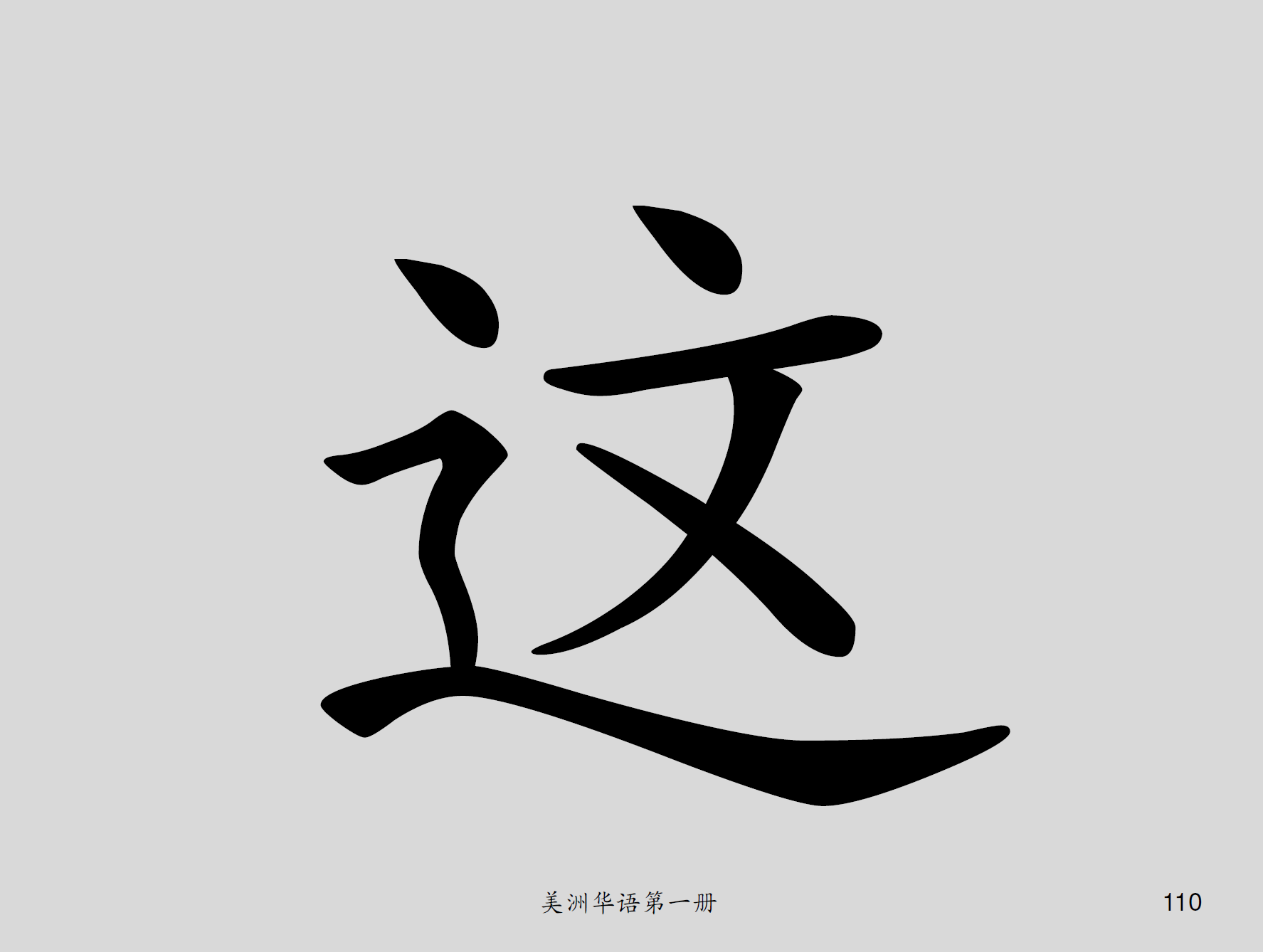 美洲華語第一冊
110
那
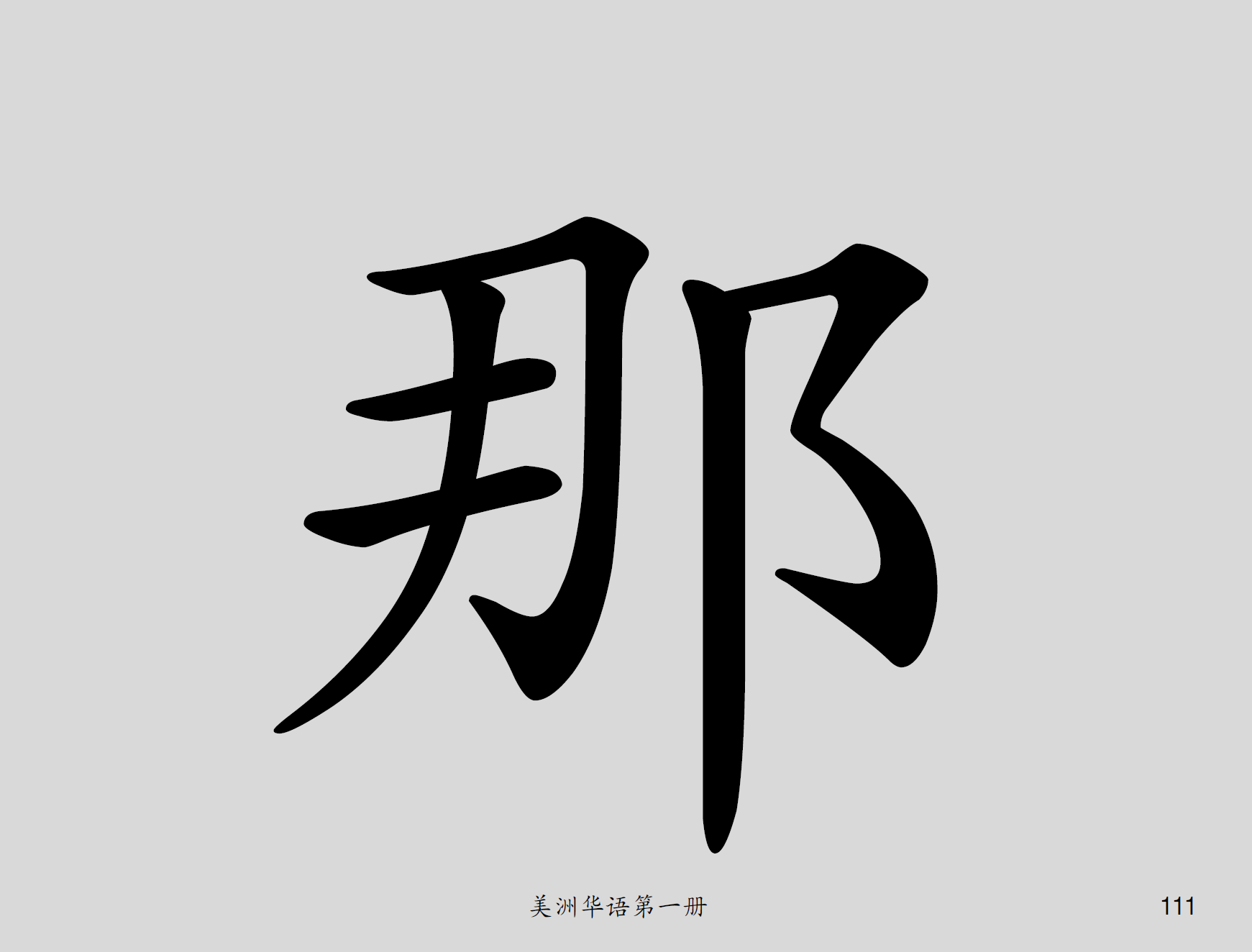 美洲華語第一冊
111
哪
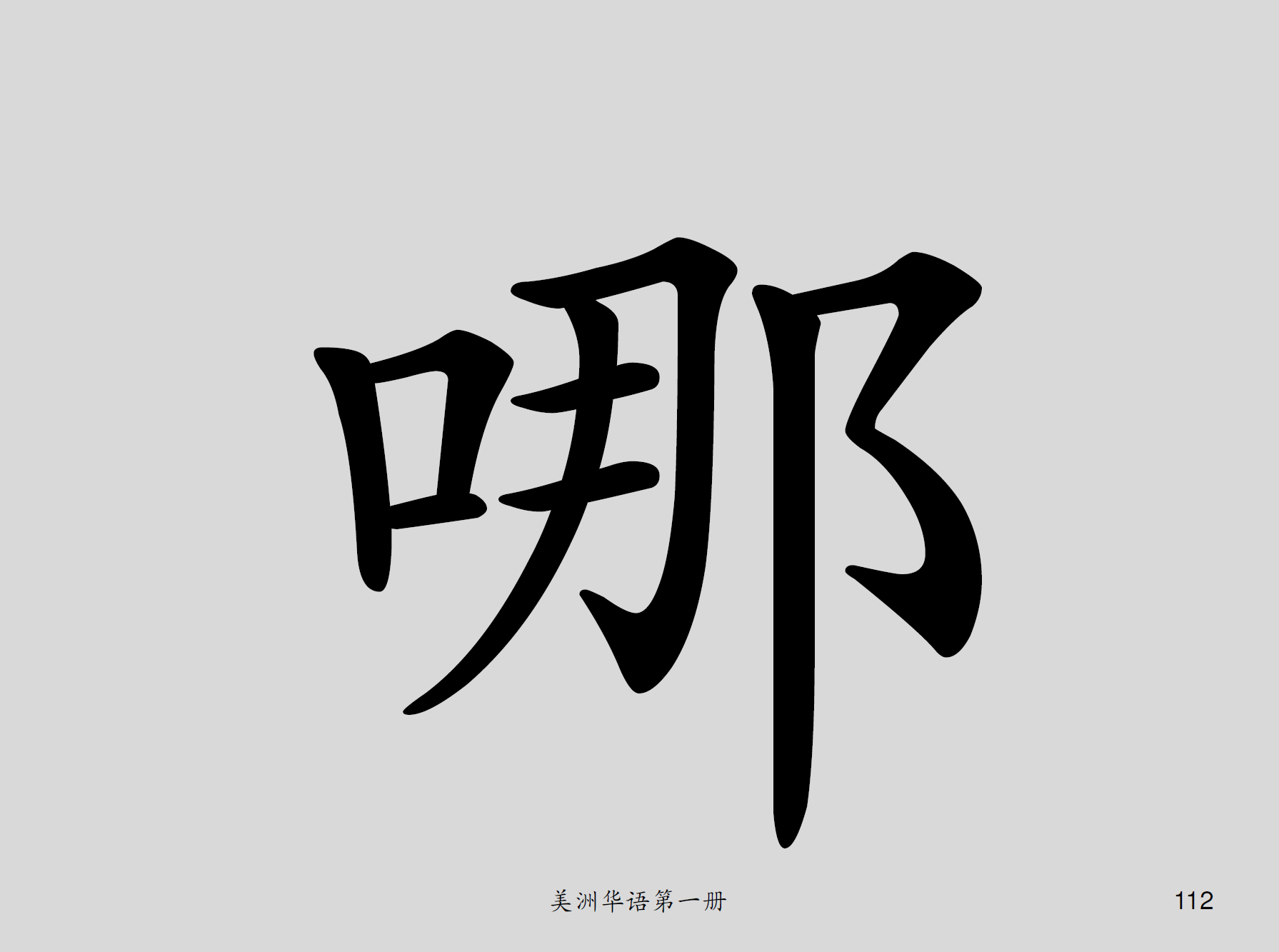 美洲華語第一冊
112